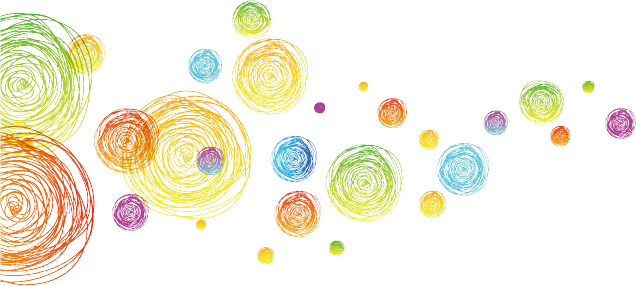 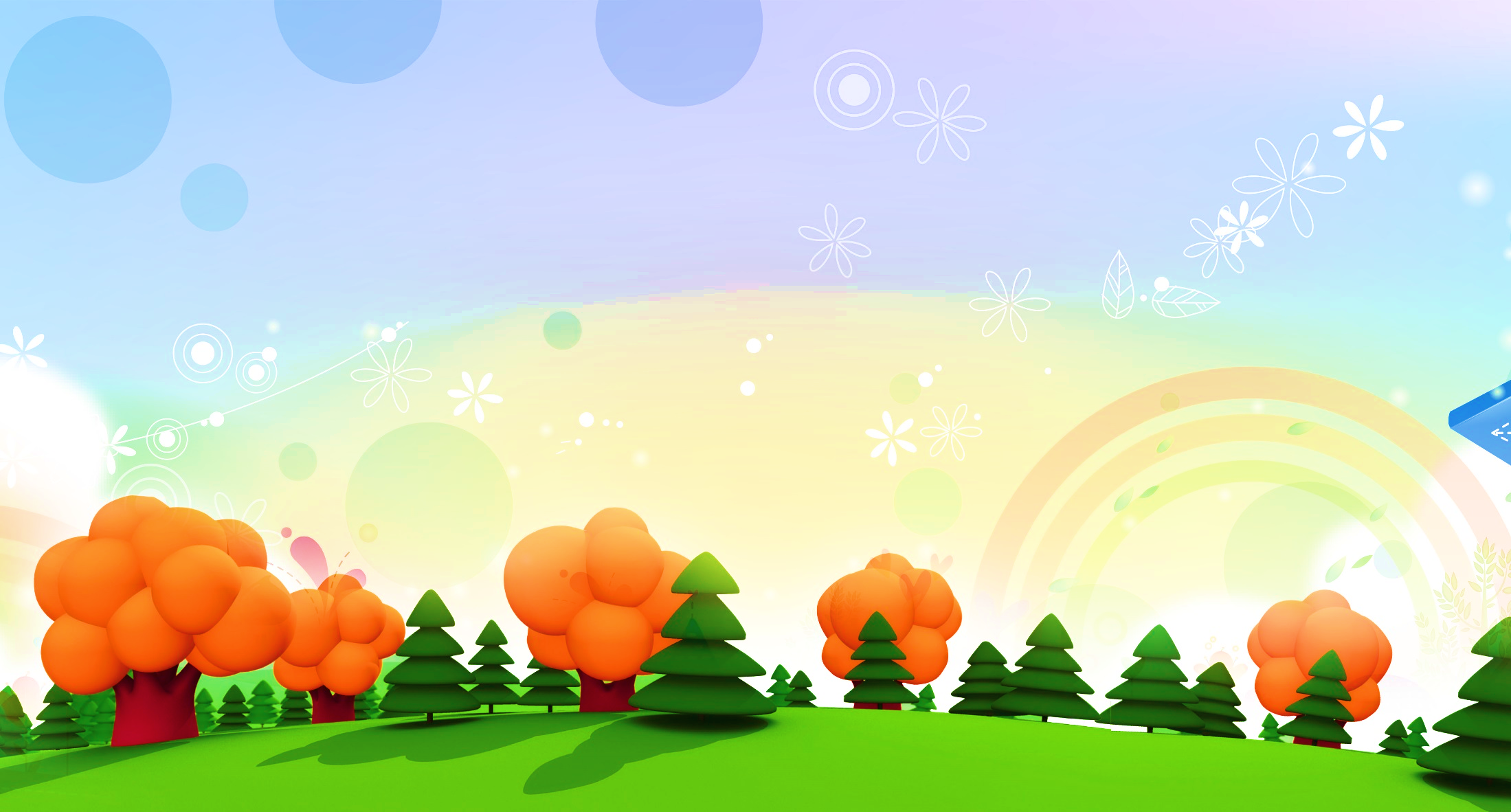 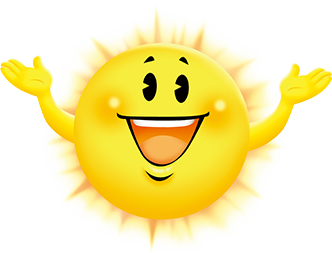 TIẾNG VIỆT
TIẾNG VIỆT
Chủ đề: ƯỚC MƠ TUỔI THƠ
Chủ đề: ƯỚC MƠ TUỔI THƠ
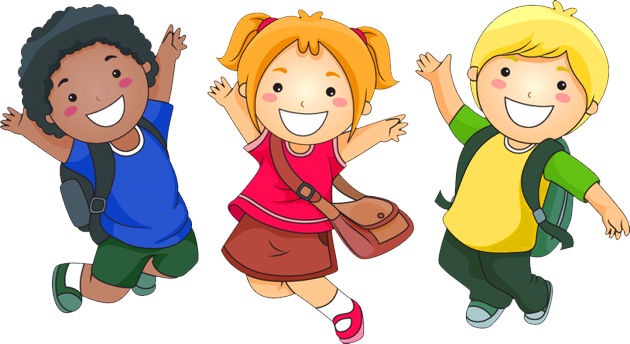 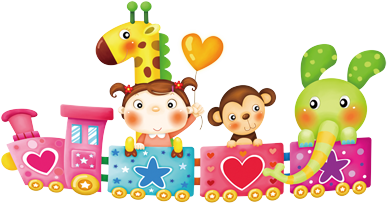 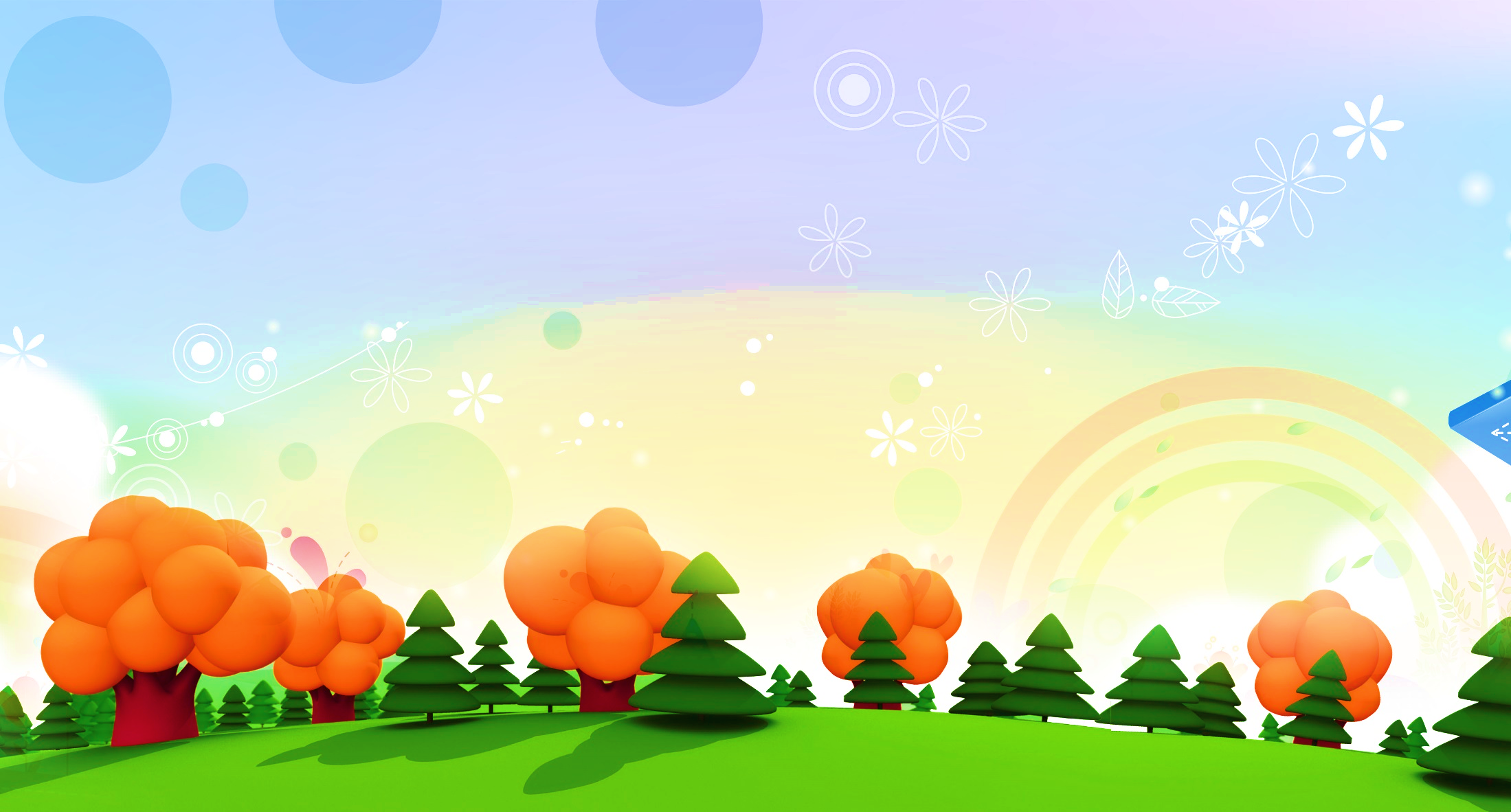 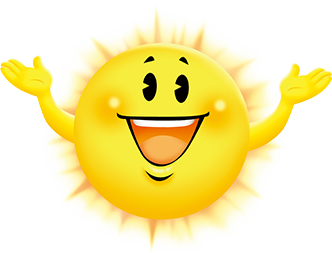 Thứ…ngày…tháng…năm…
Thứ…ngày…tháng…năm…
TIẾNG VIỆT
TIẾNG VIỆT
Chủ đề: ƯỚC MƠ TUỔI THƠ
Chủ đề: ƯỚC MƠ TUỔI THƠ
Bài 2 – Tiết 1
Điều kỳ diệu
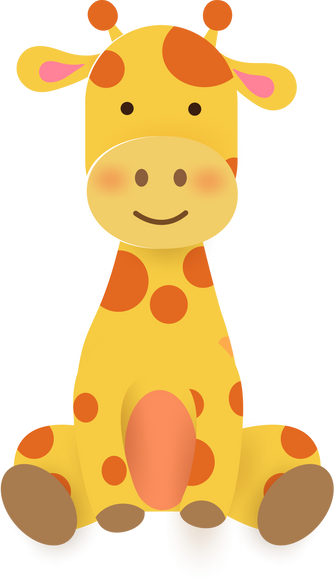 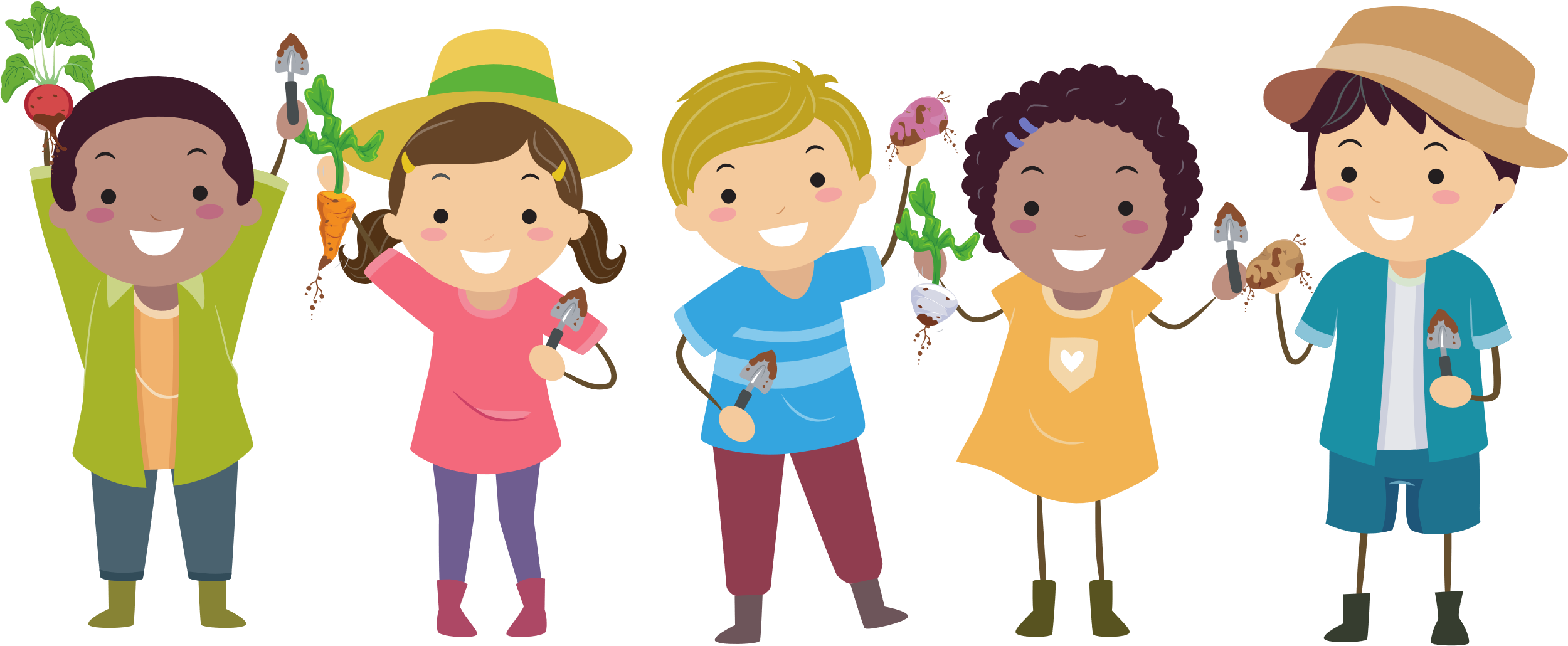 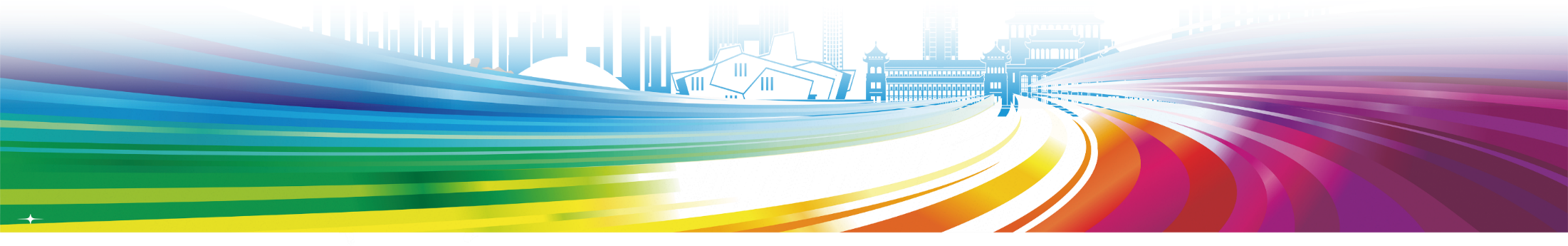 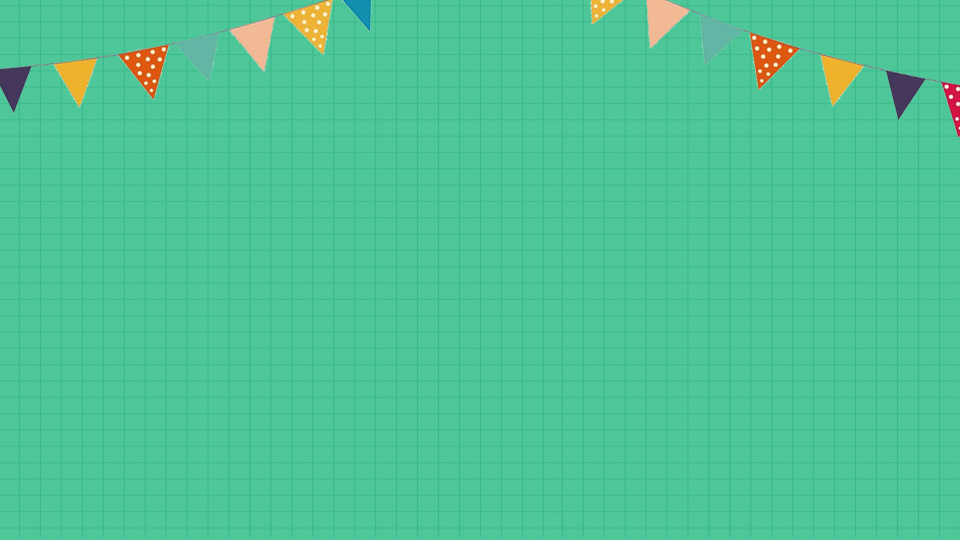 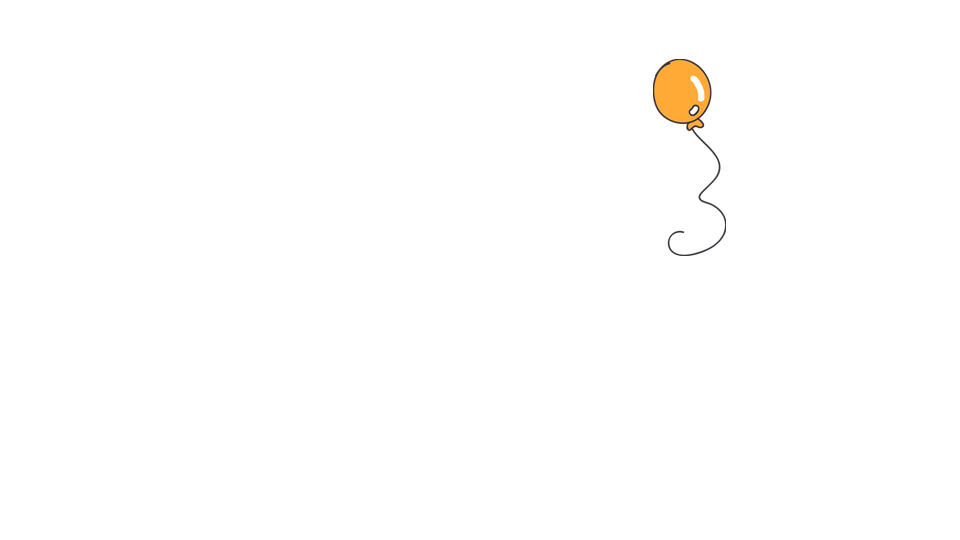 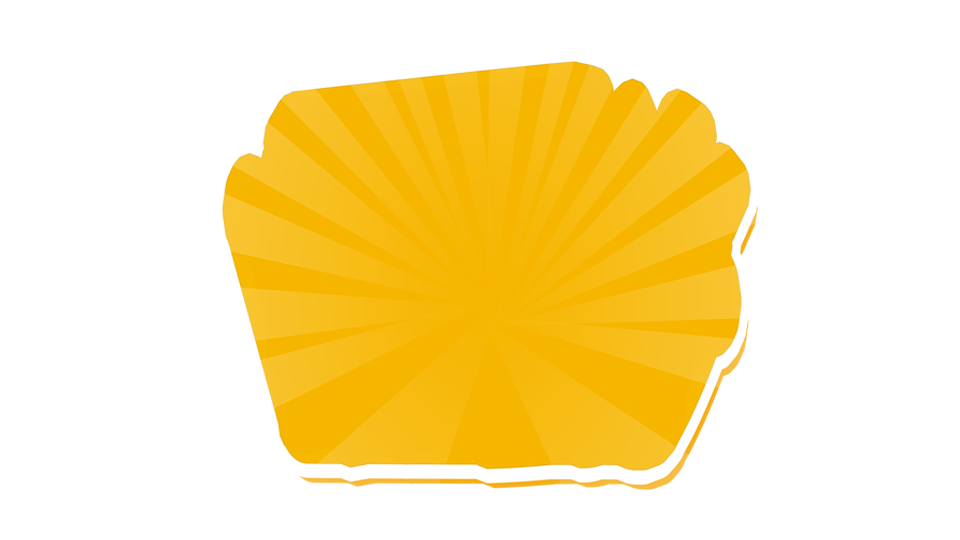 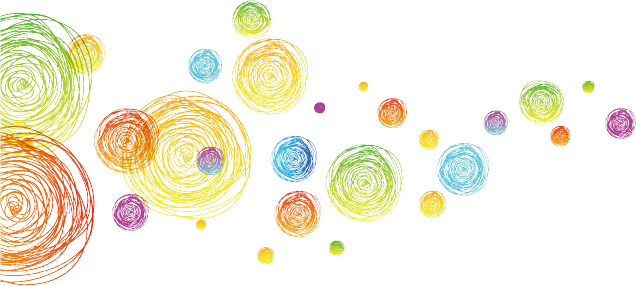 KHỞI 
ĐỘNG
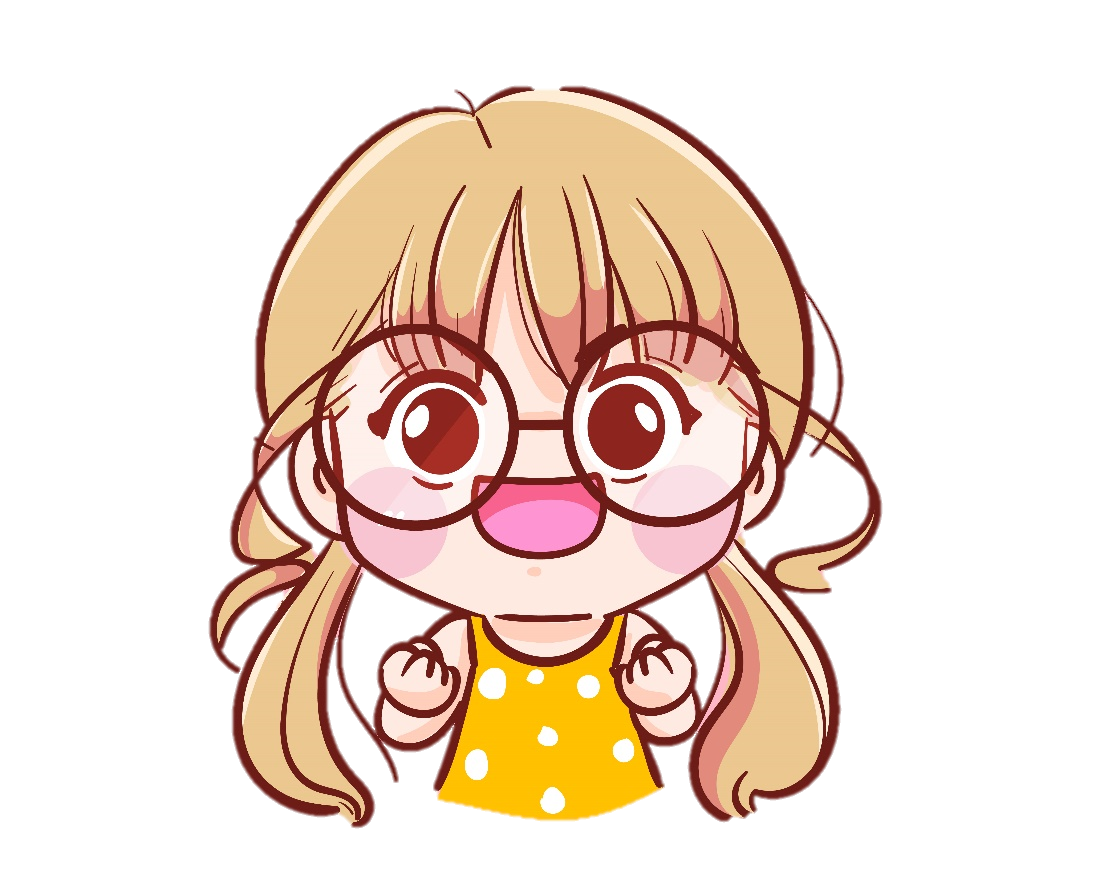 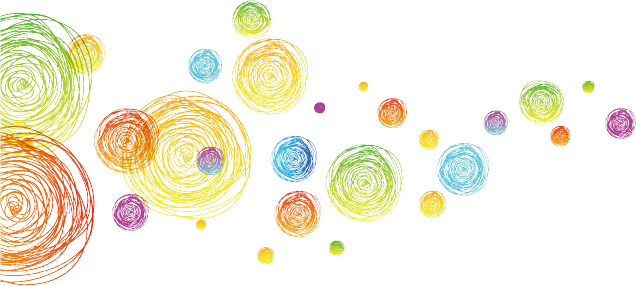 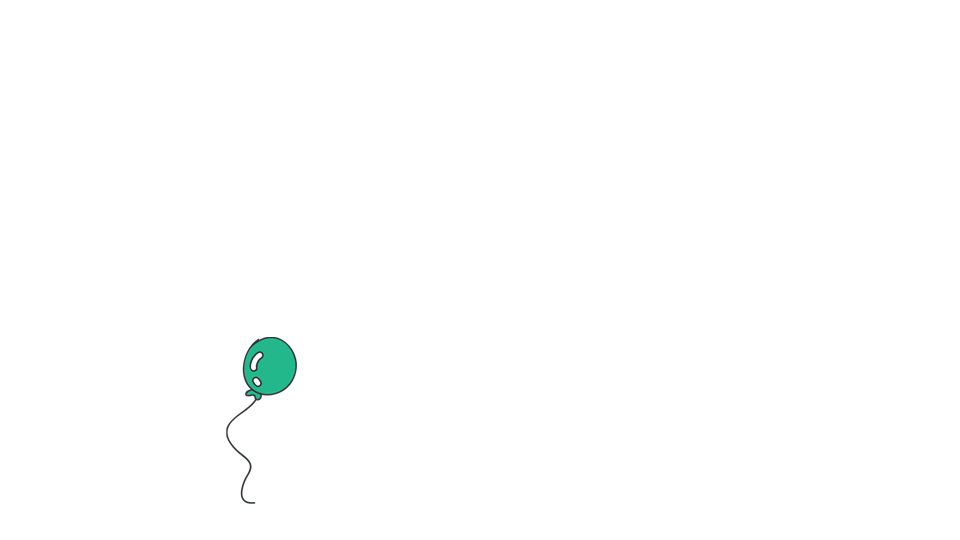 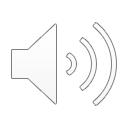 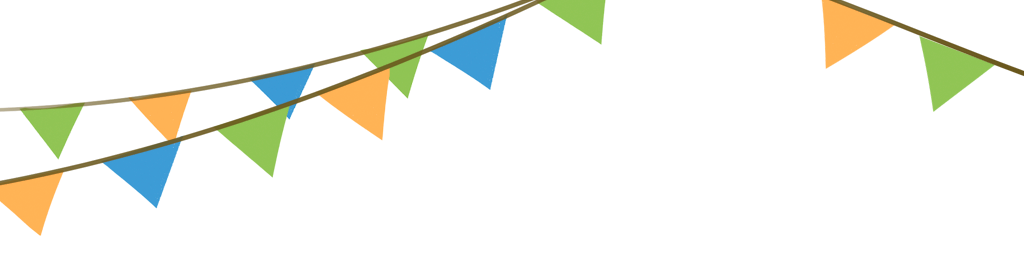 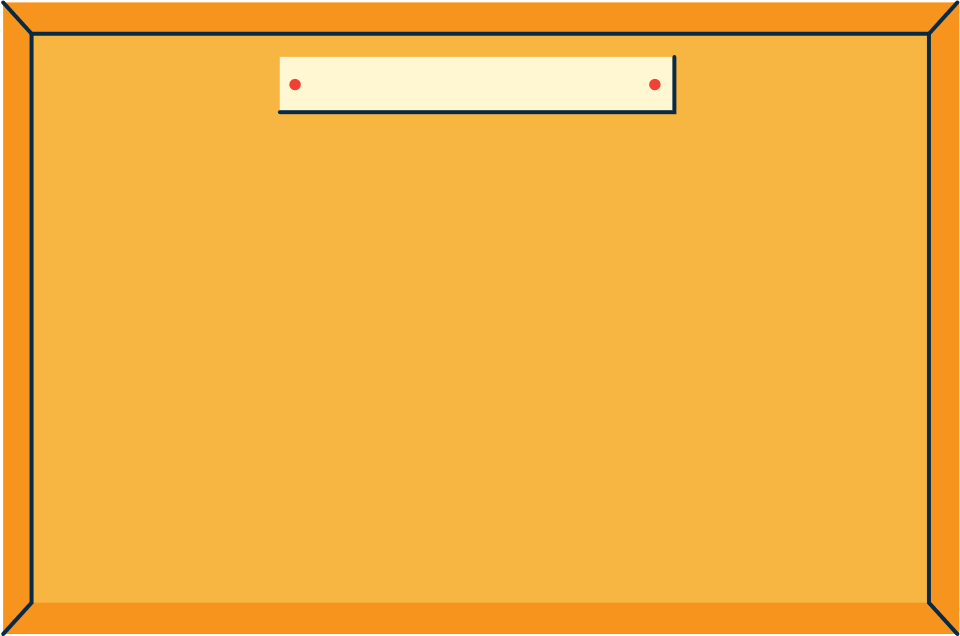 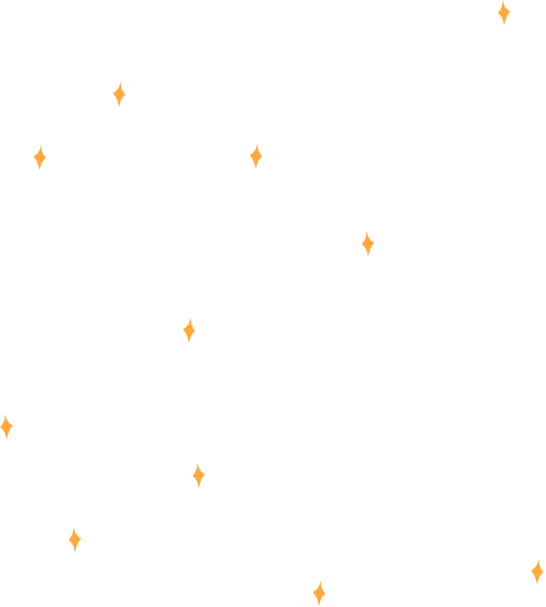 Xếp các từ chính, lên, mình vào các          cho thích hợp:
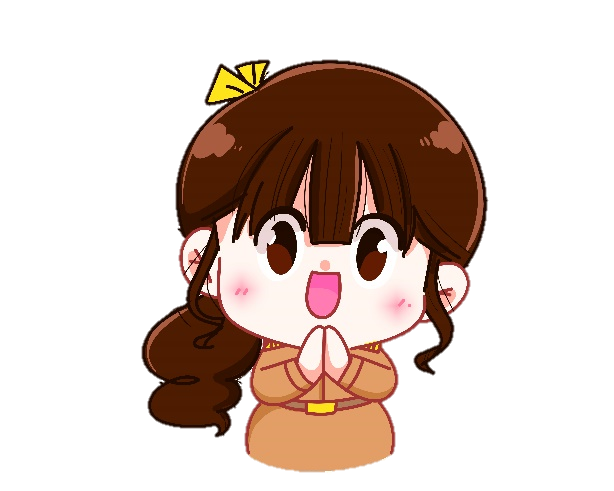 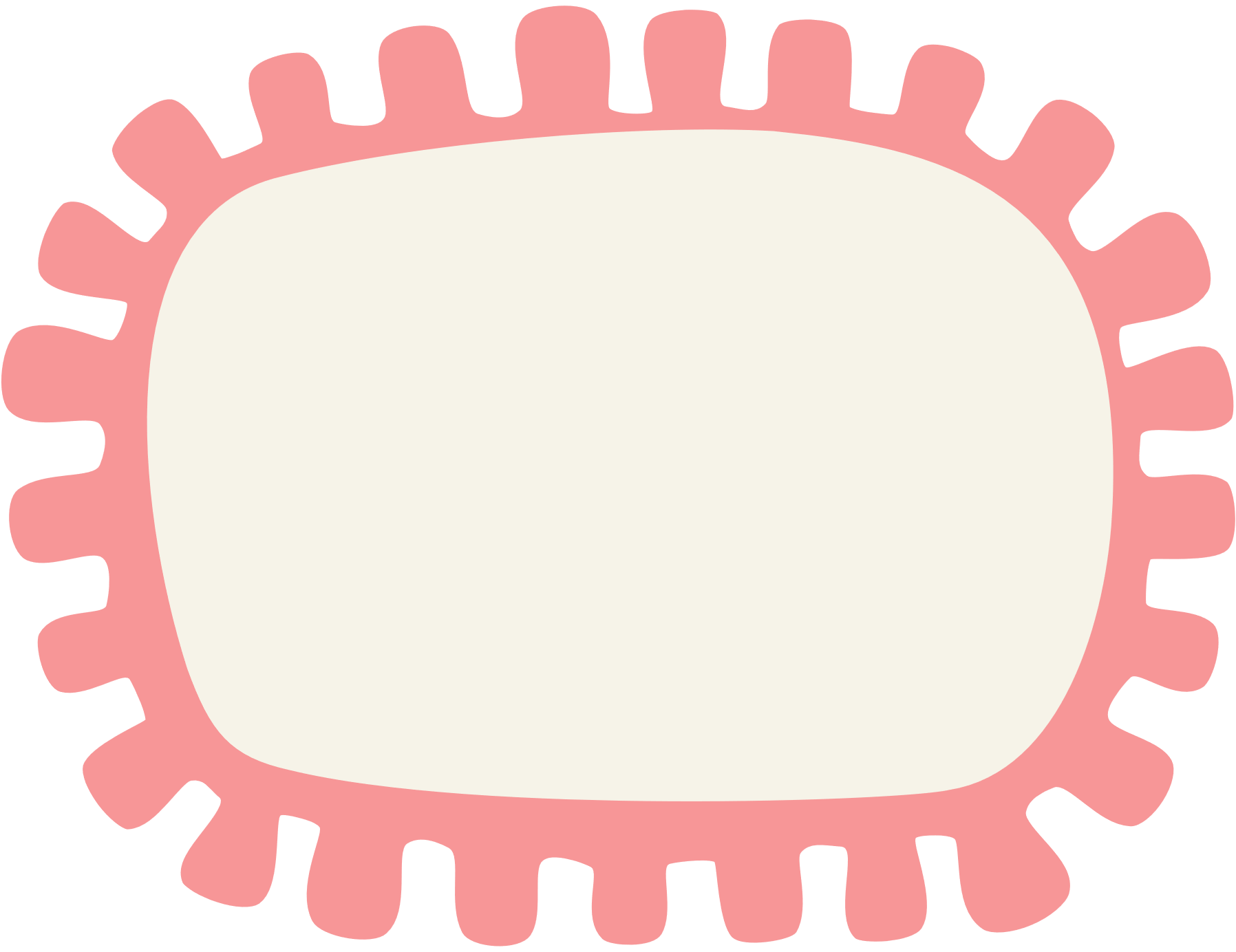 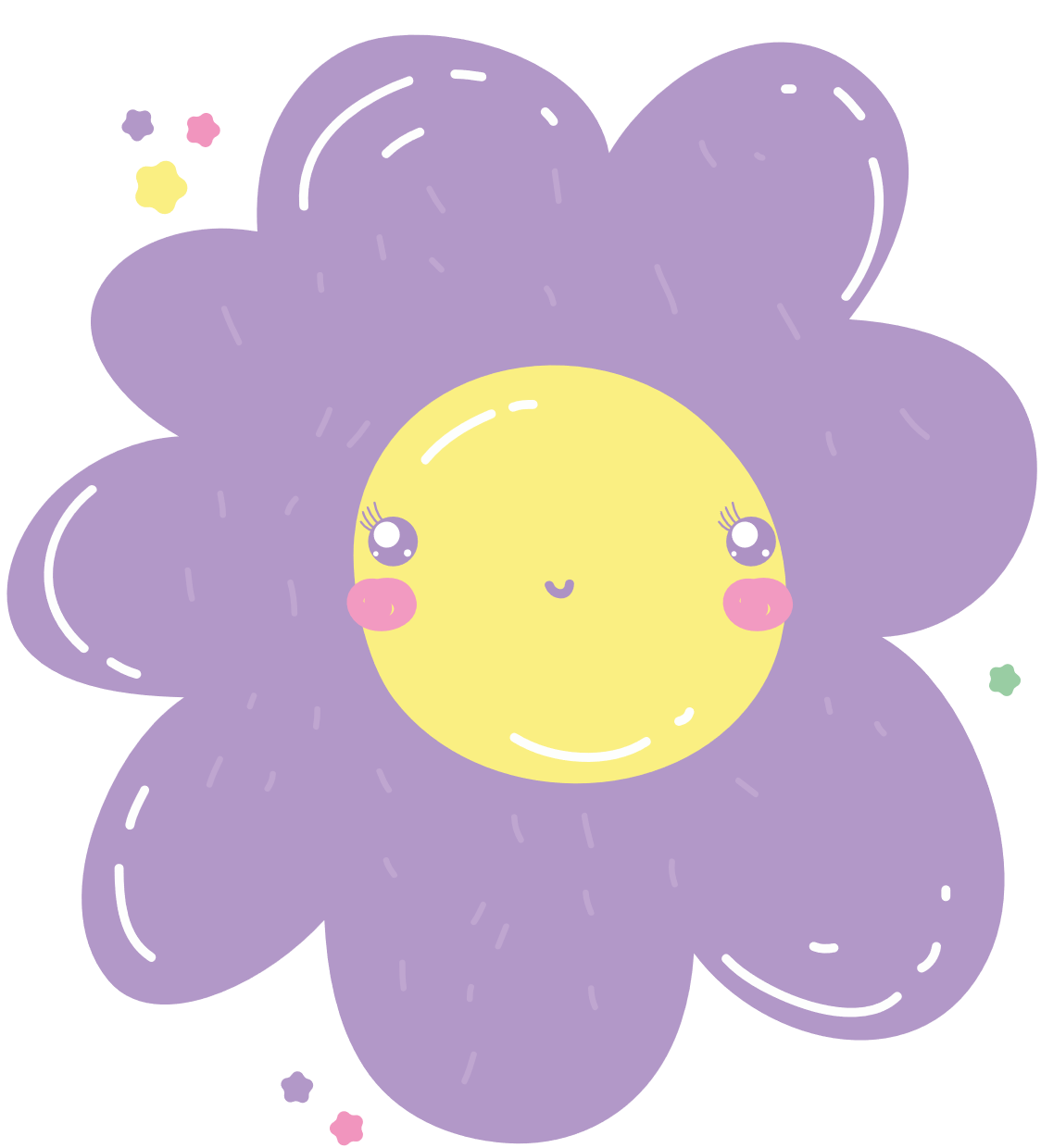 Vượt
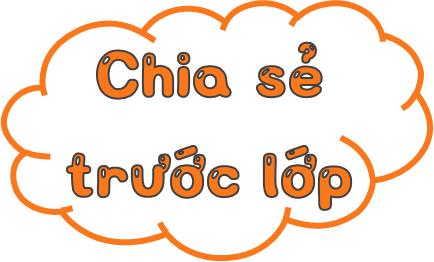 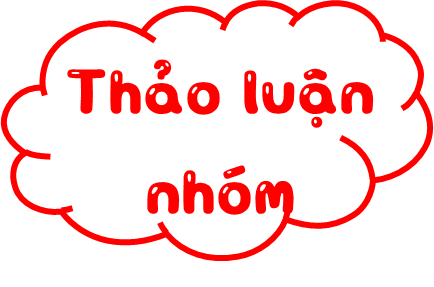 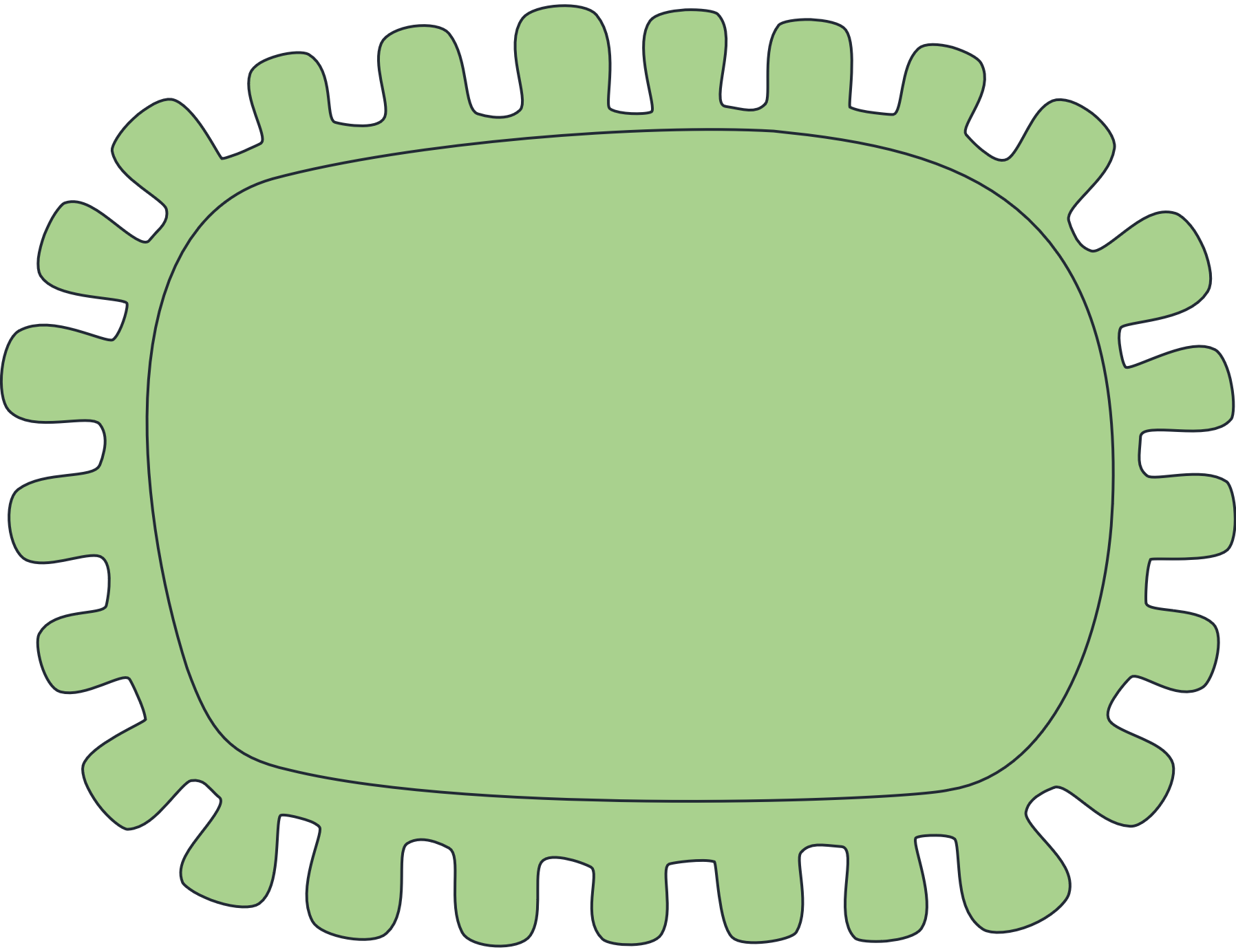 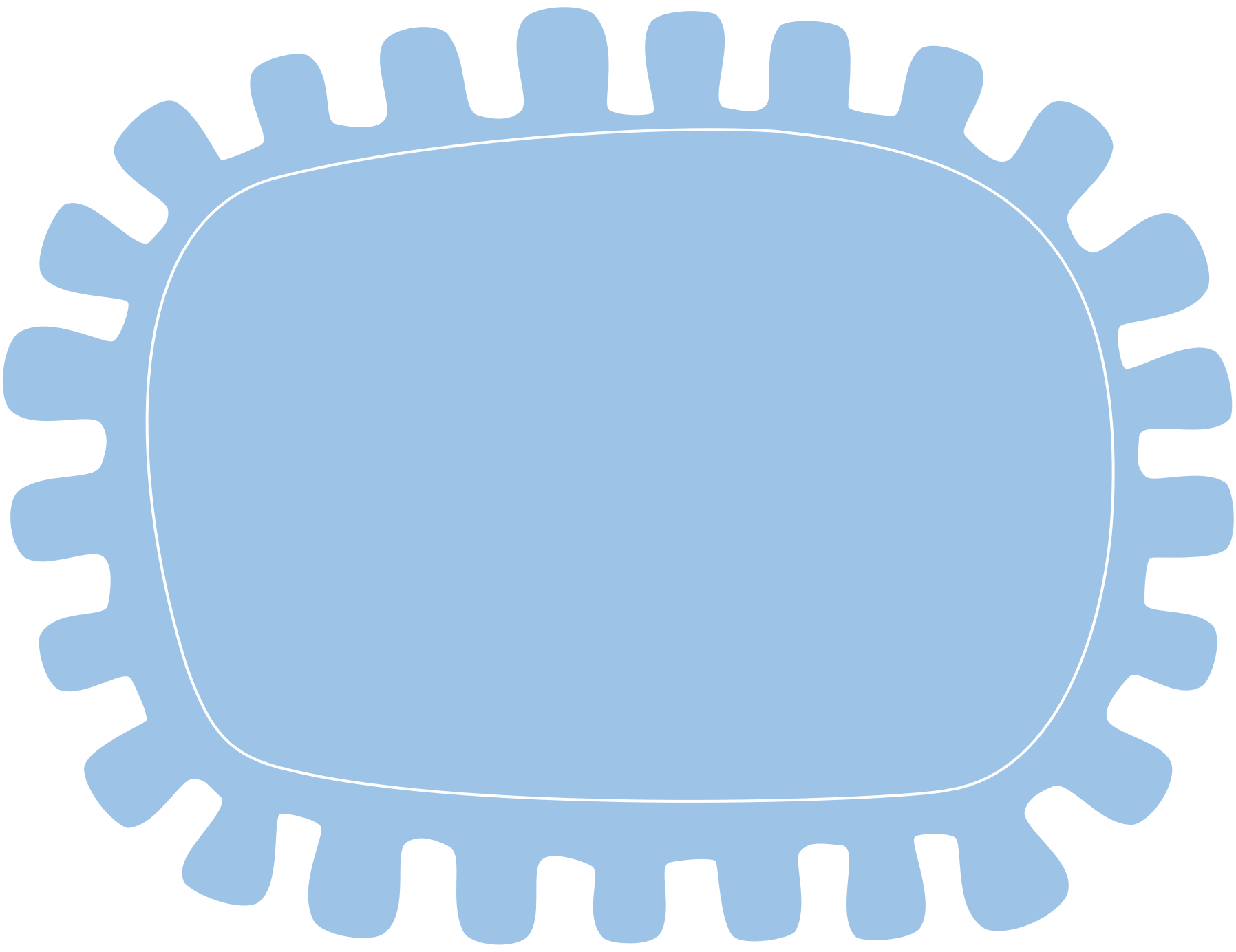 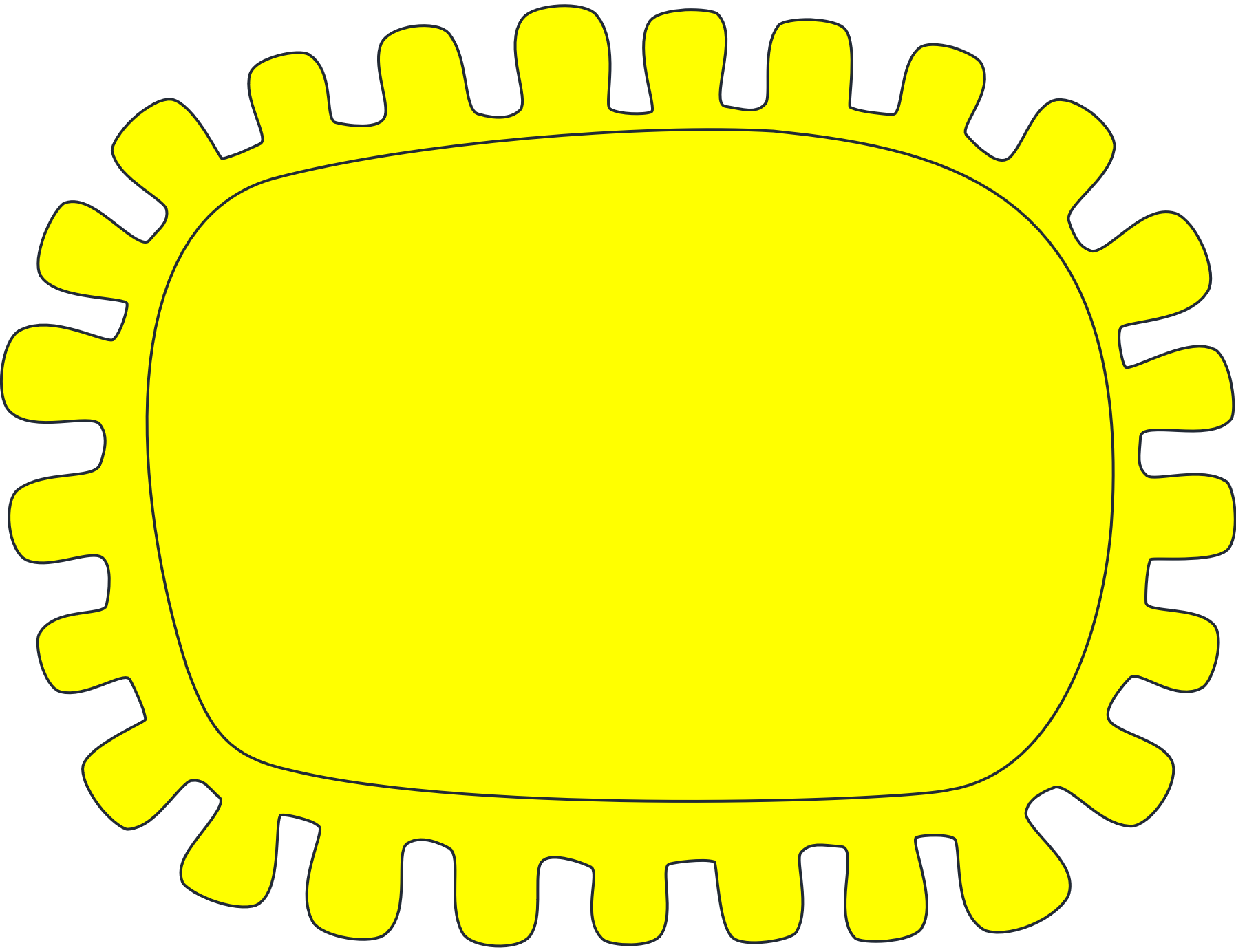 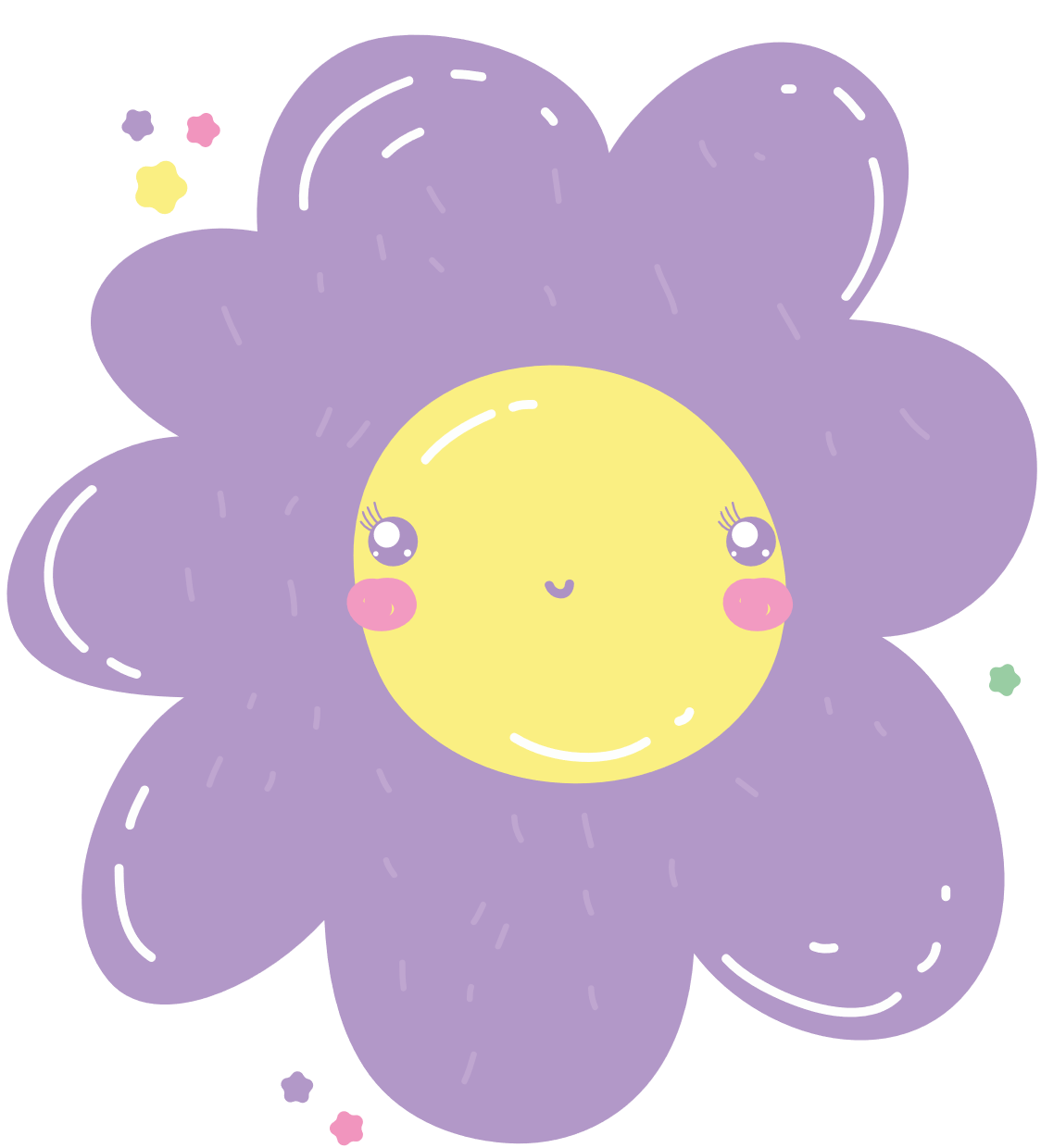 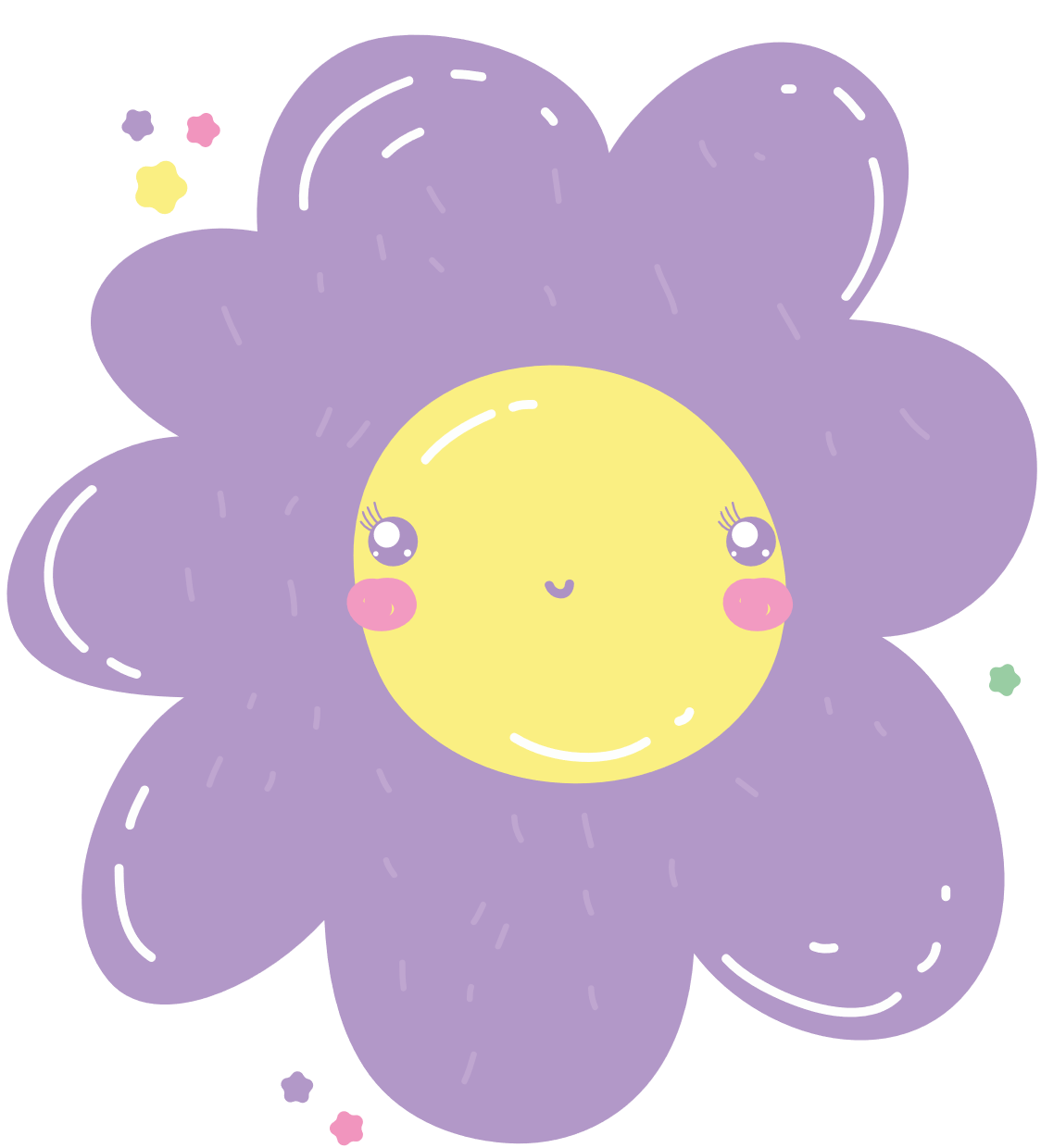 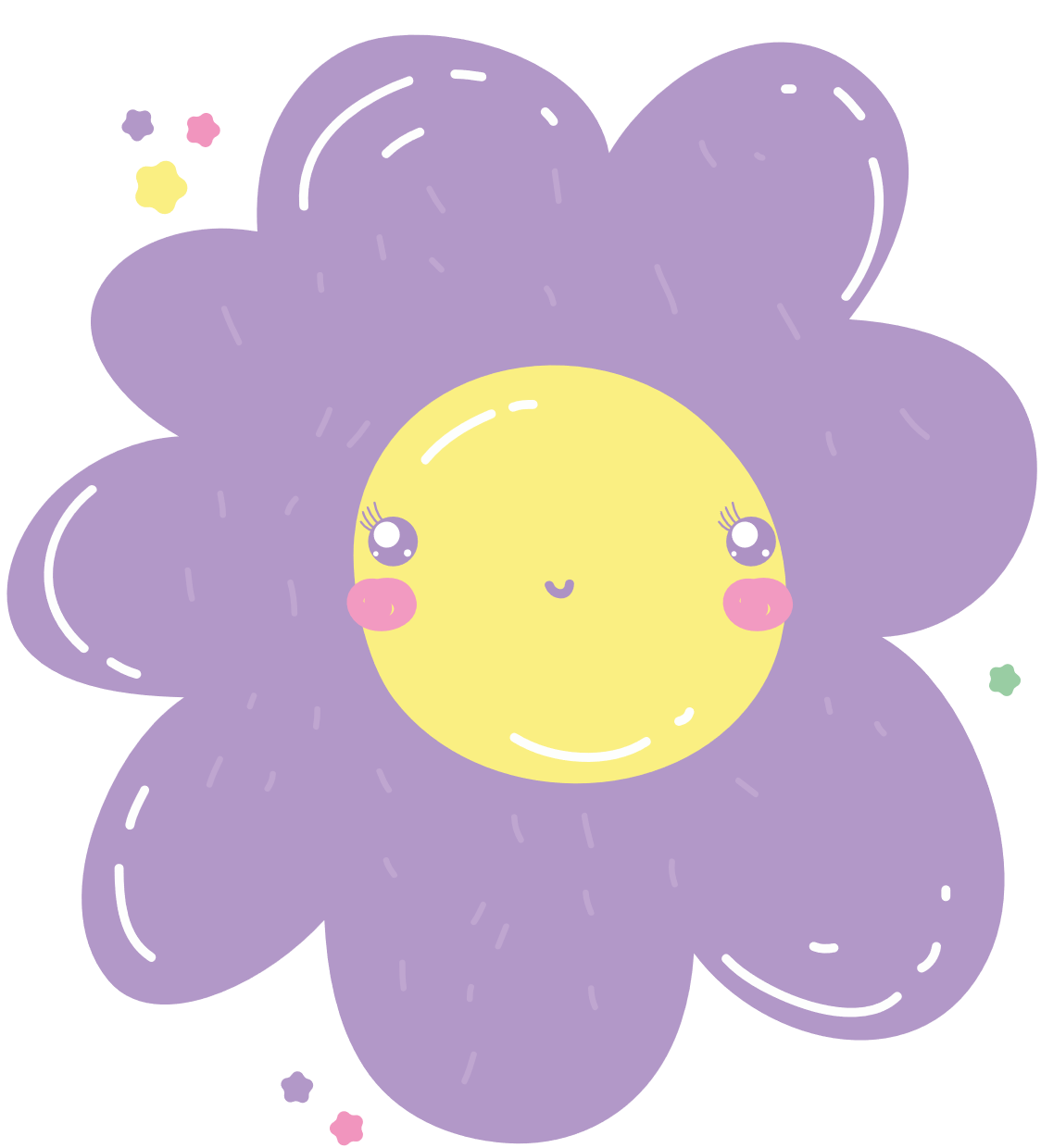 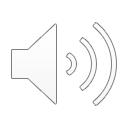 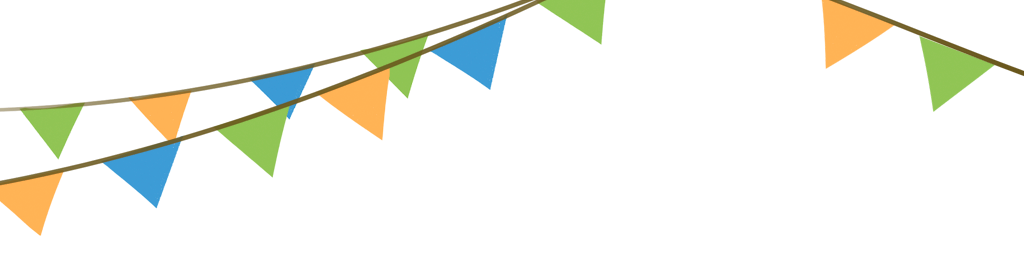 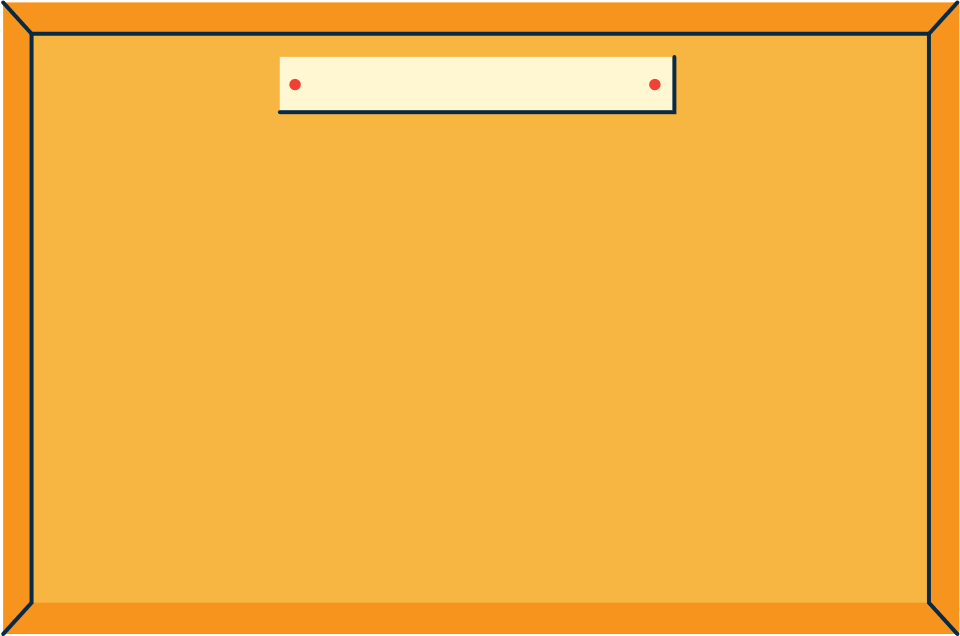 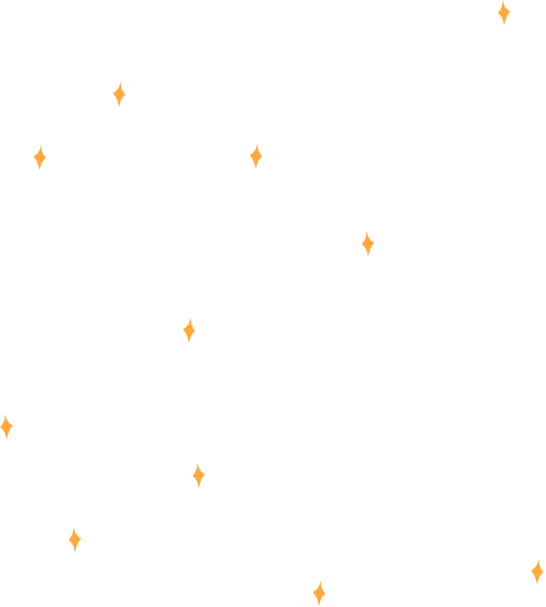 Xếp các từ chính, lên, mình vào các          cho thích hợp:
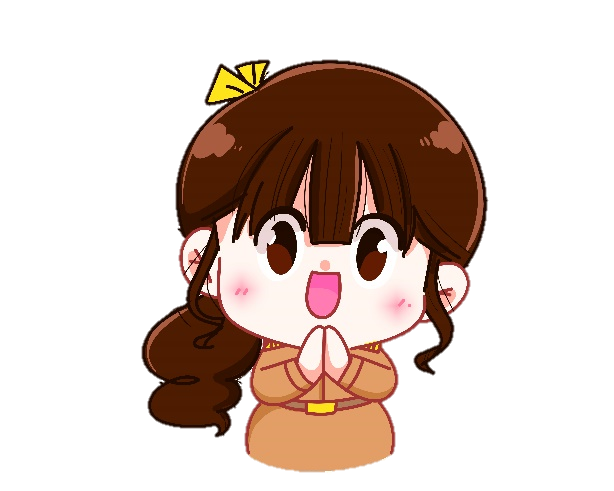 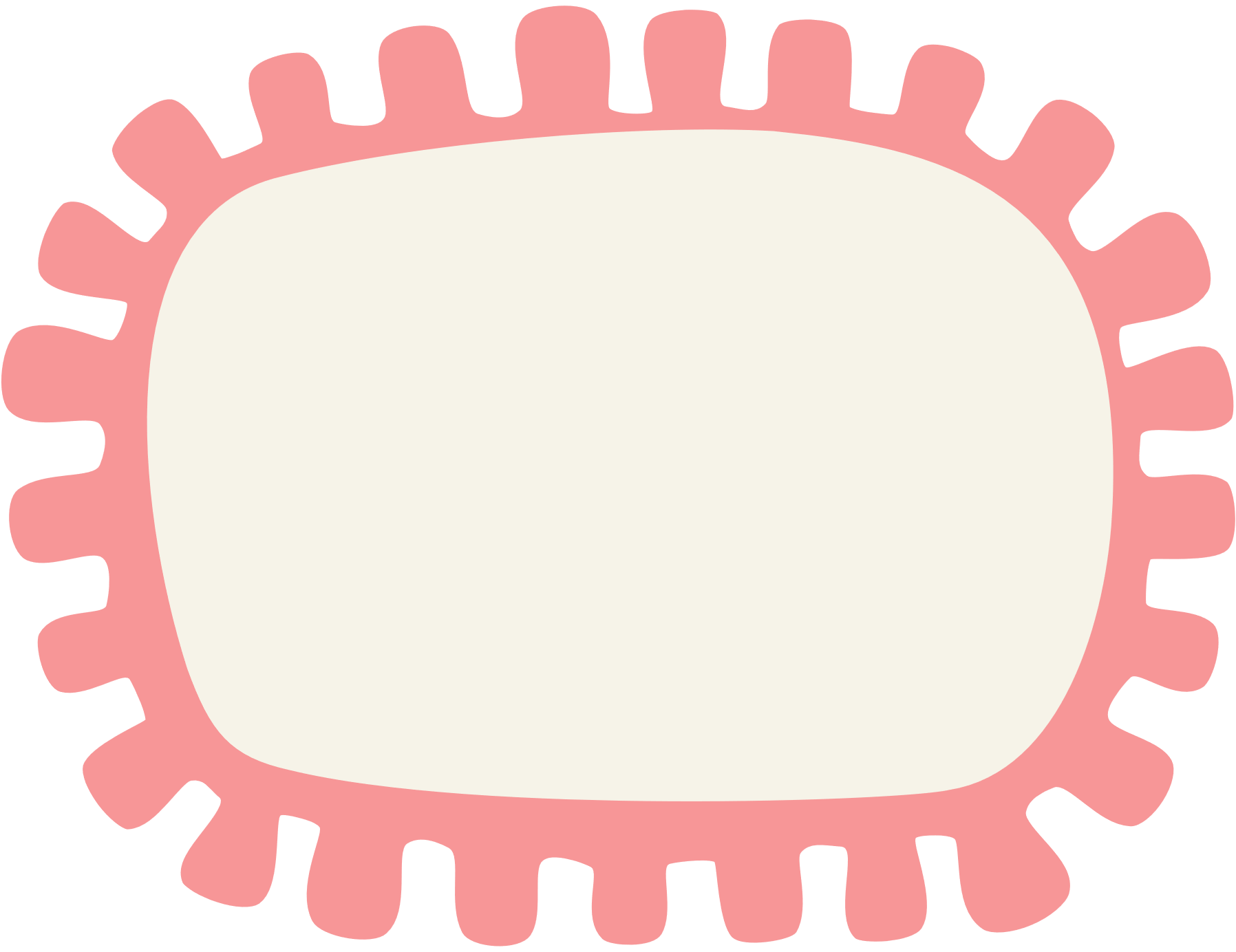 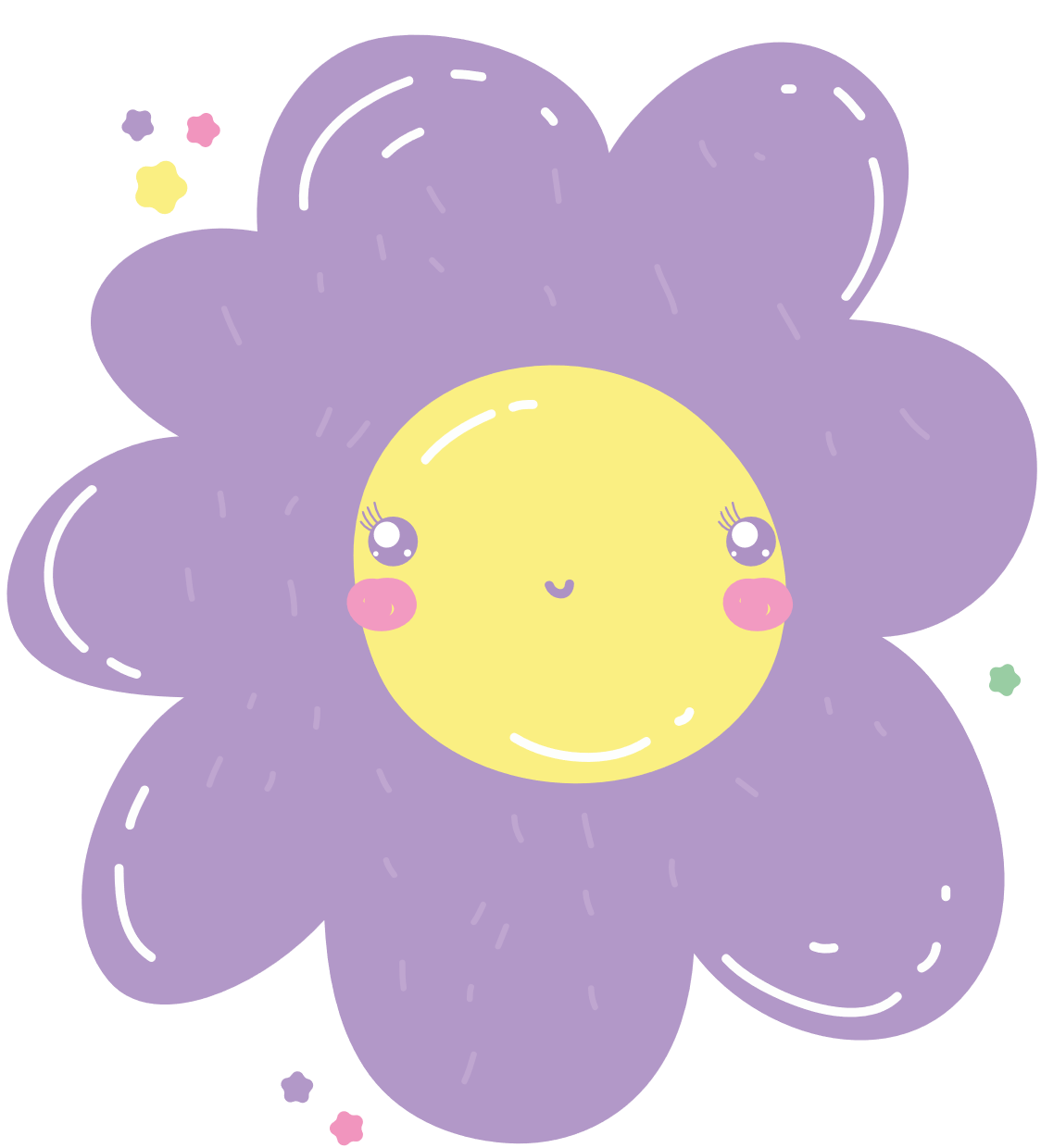 Vượt
Phan Thị Thiện LẦN 2
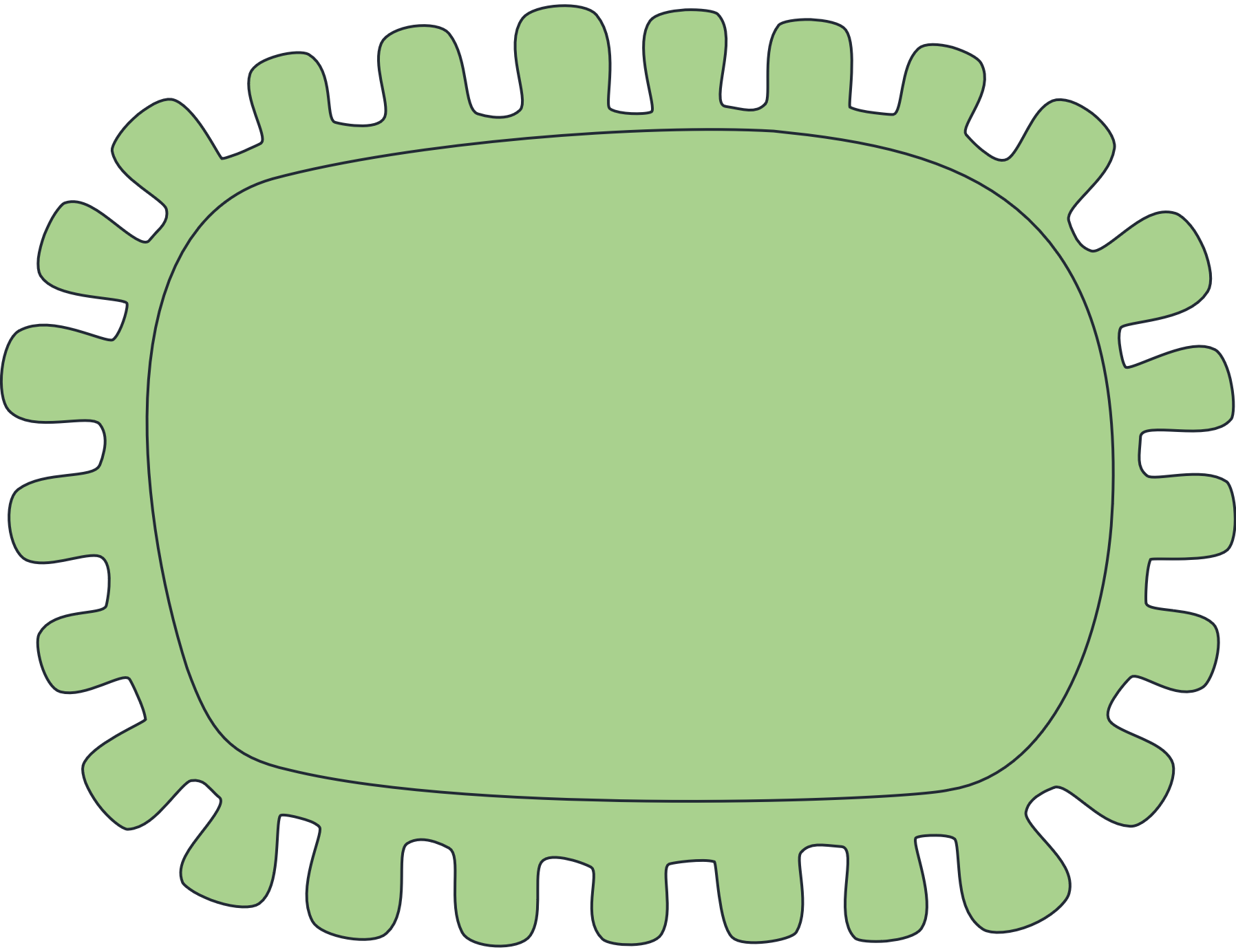 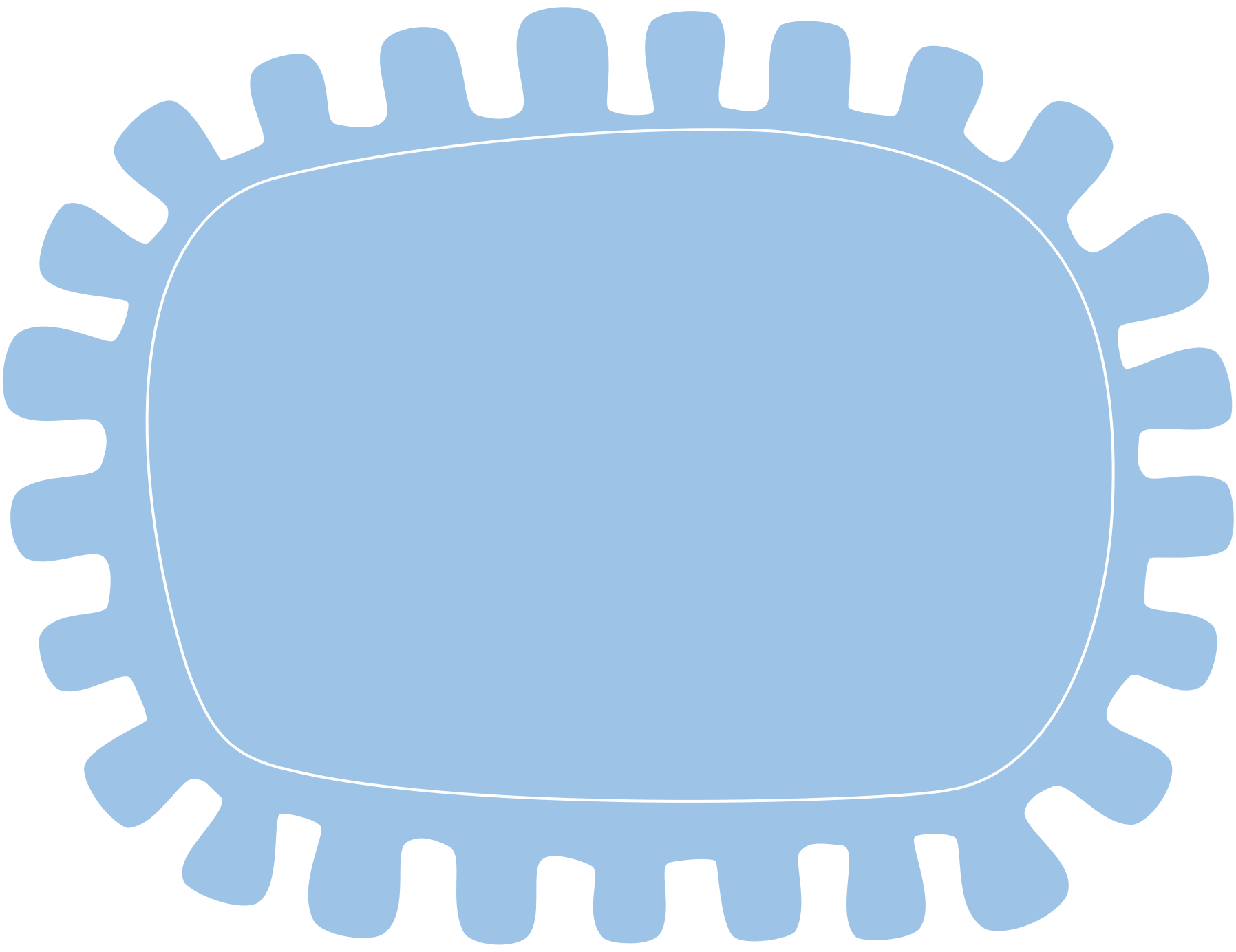 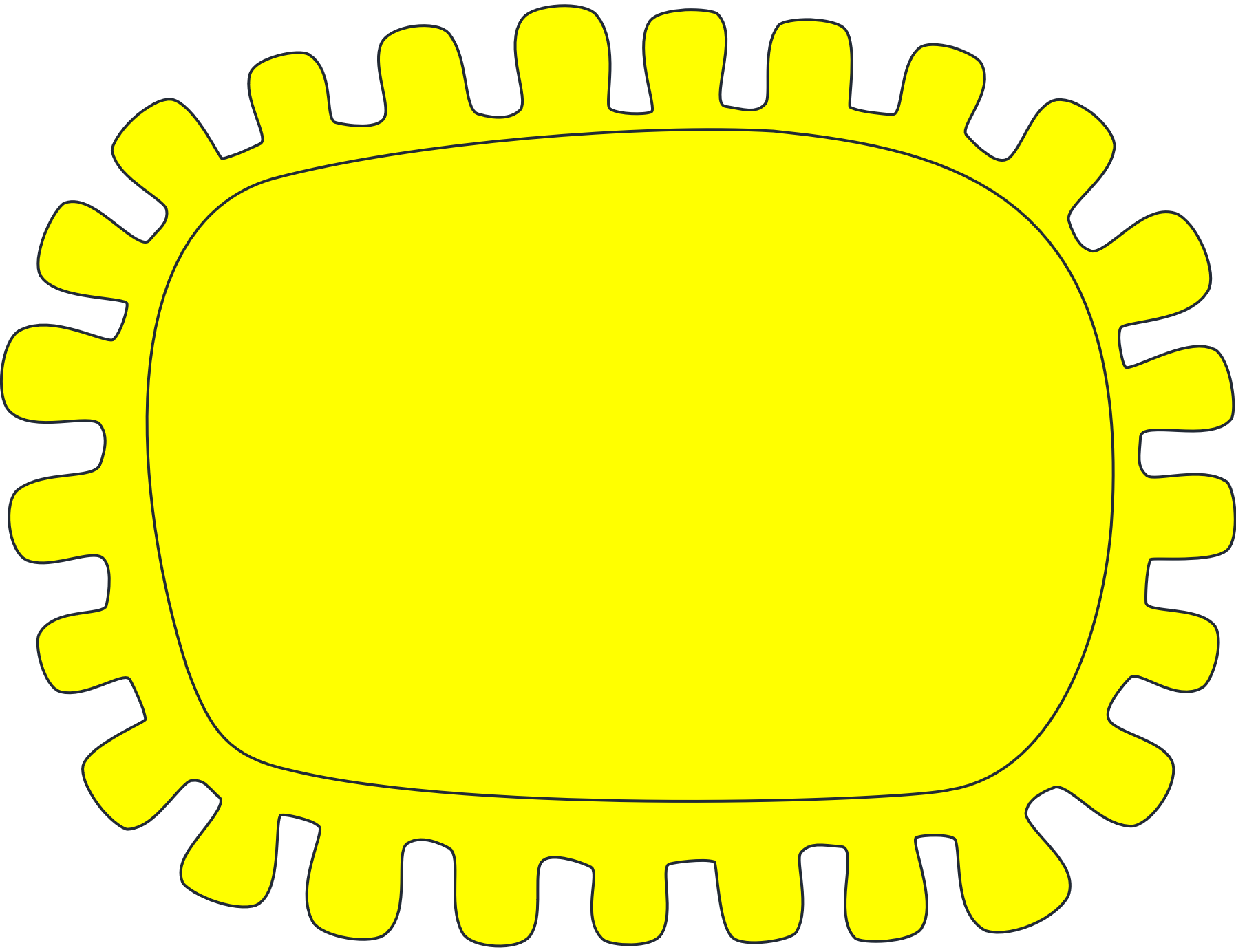 lên
chính
mình
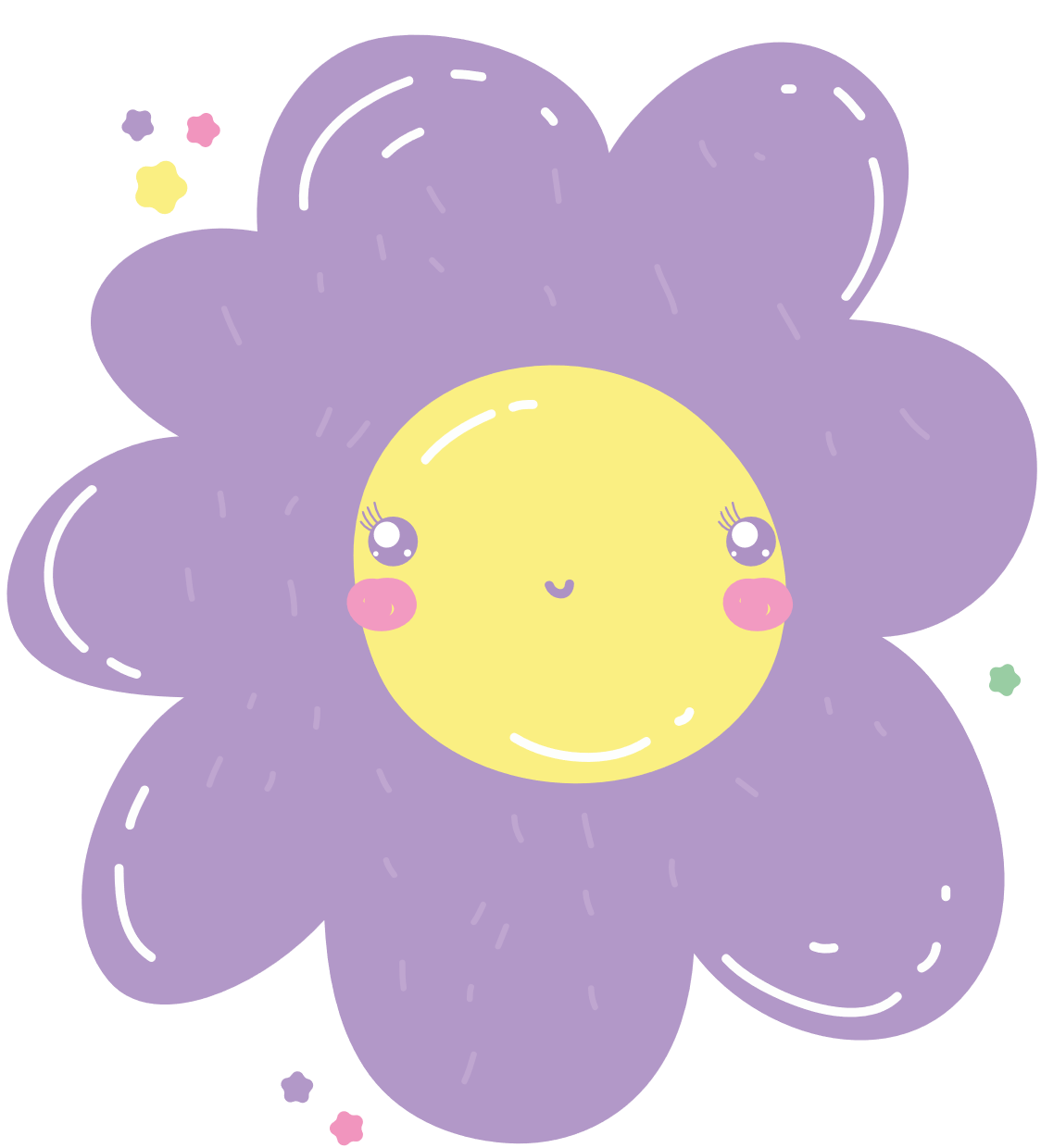 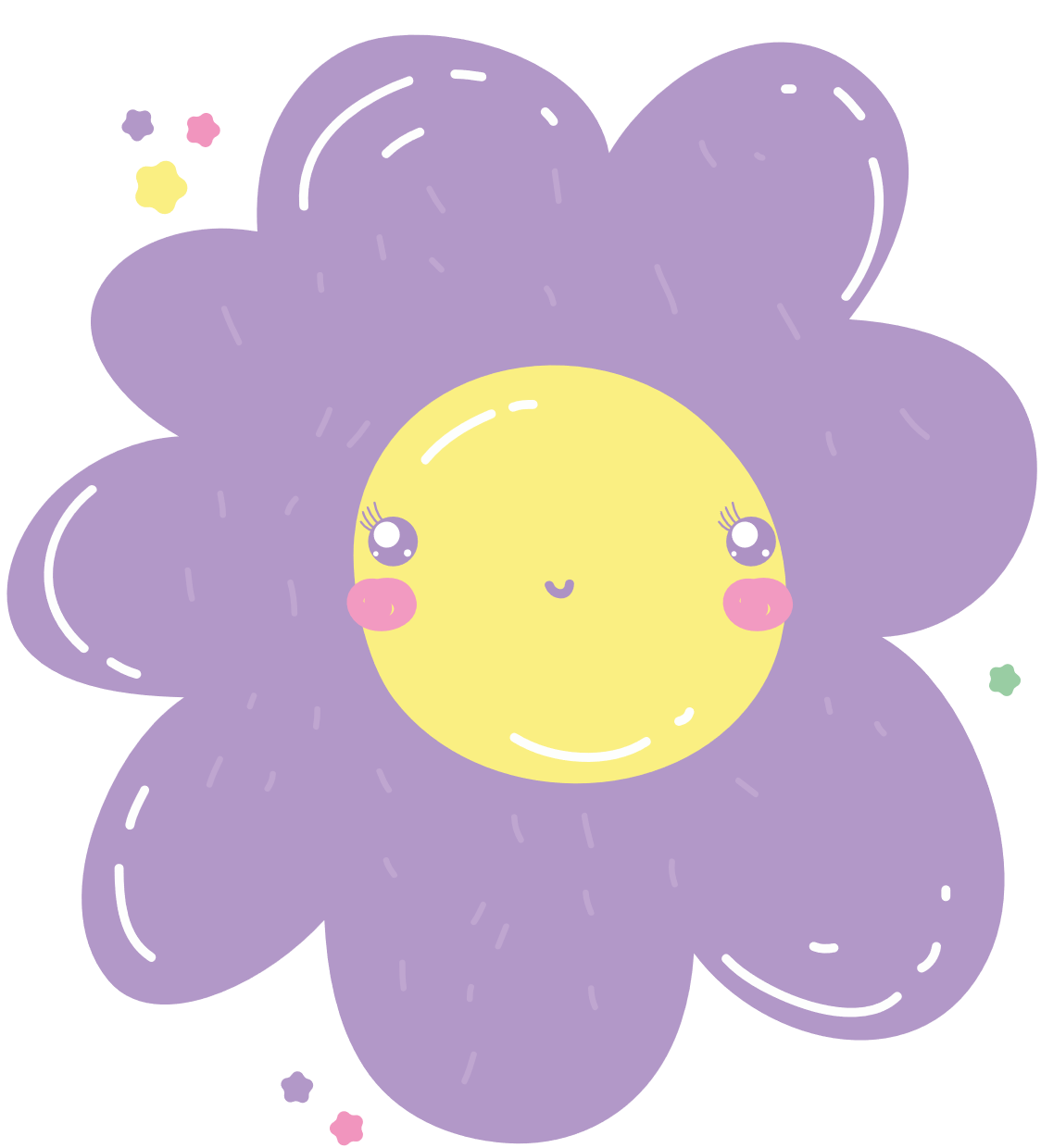 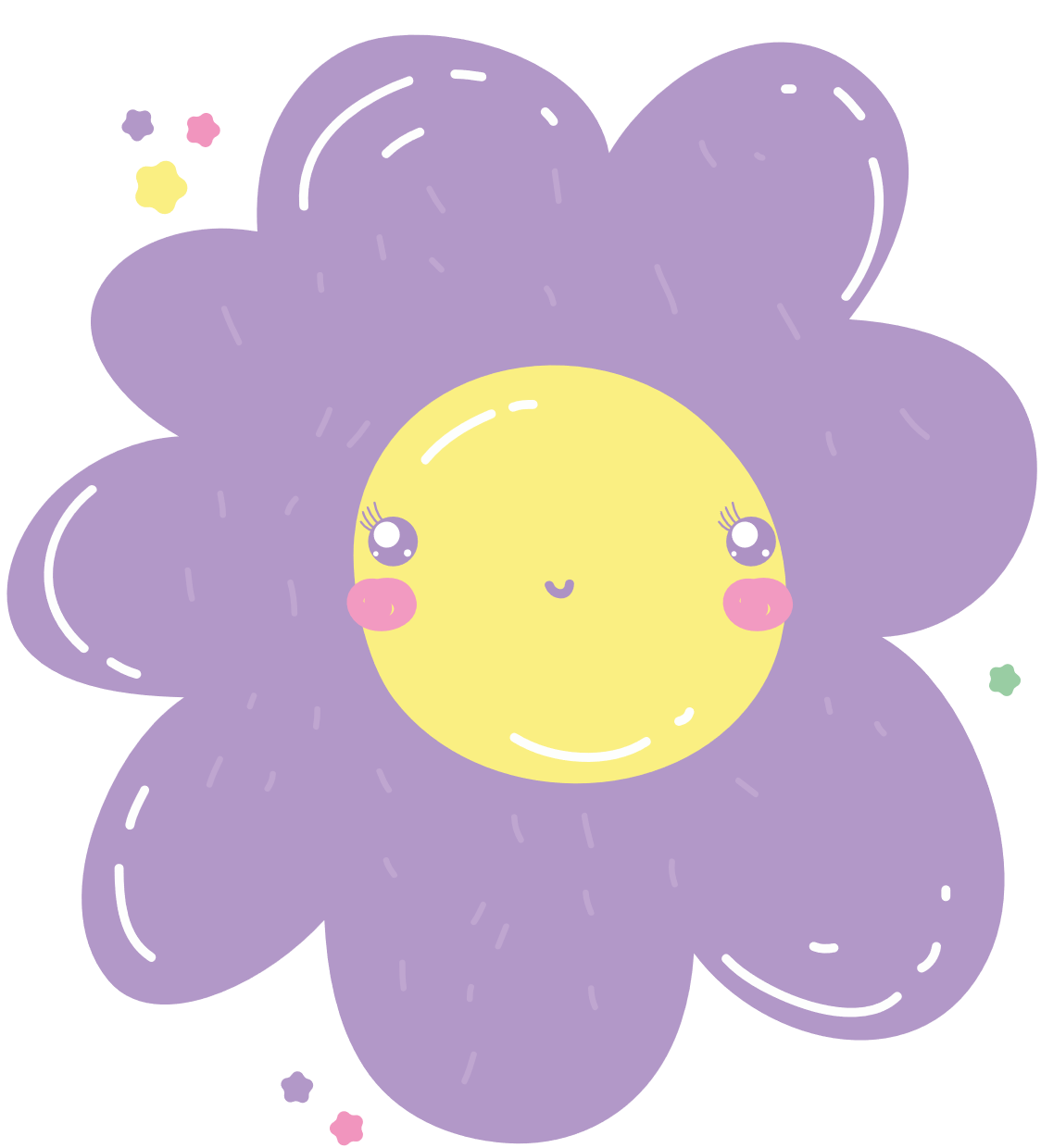 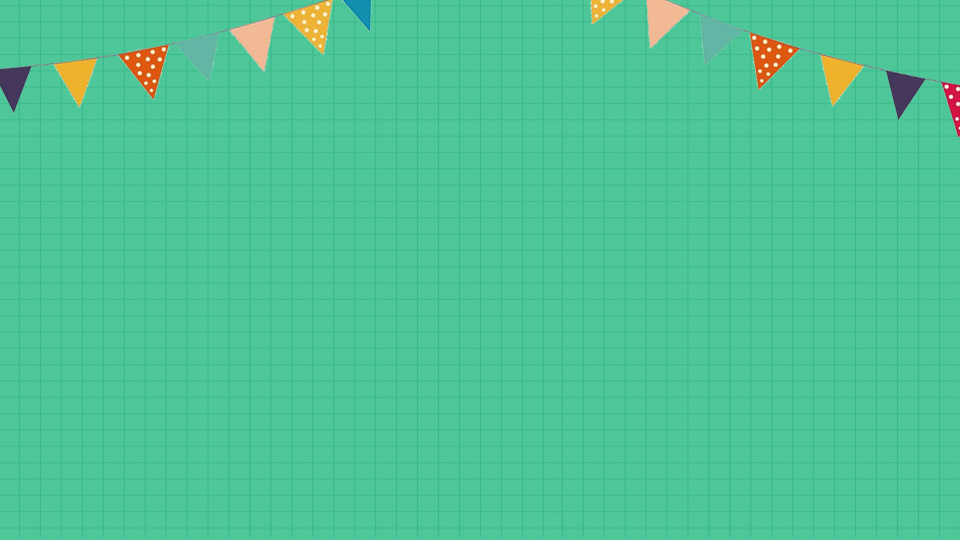 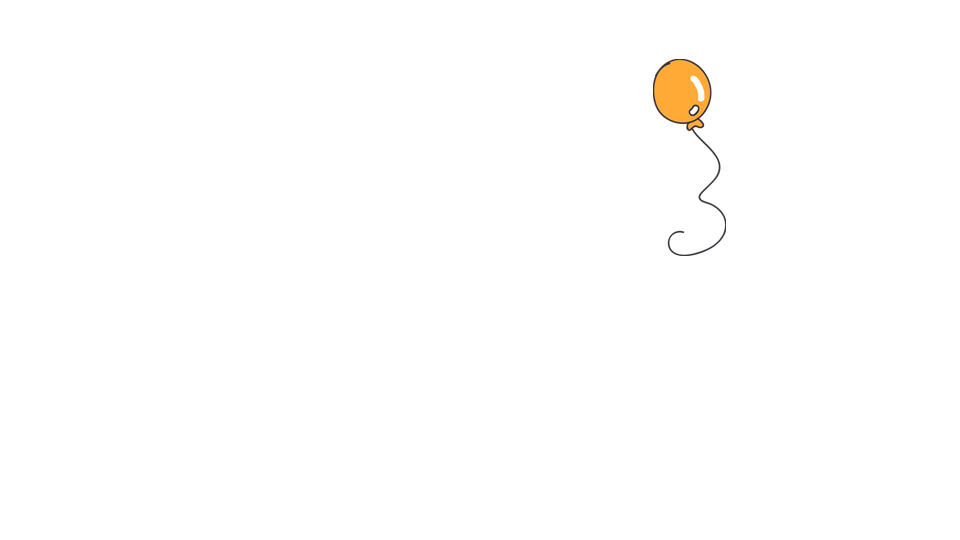 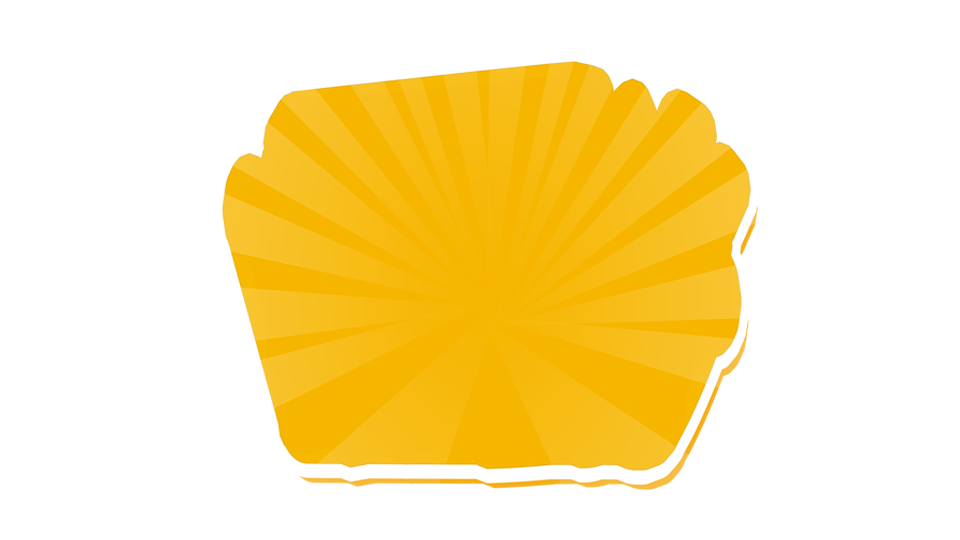 Hoạt  Động
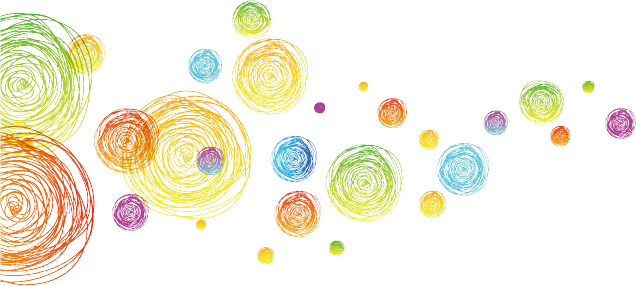 LUYỆN ĐỌC THÀNH TIẾNG
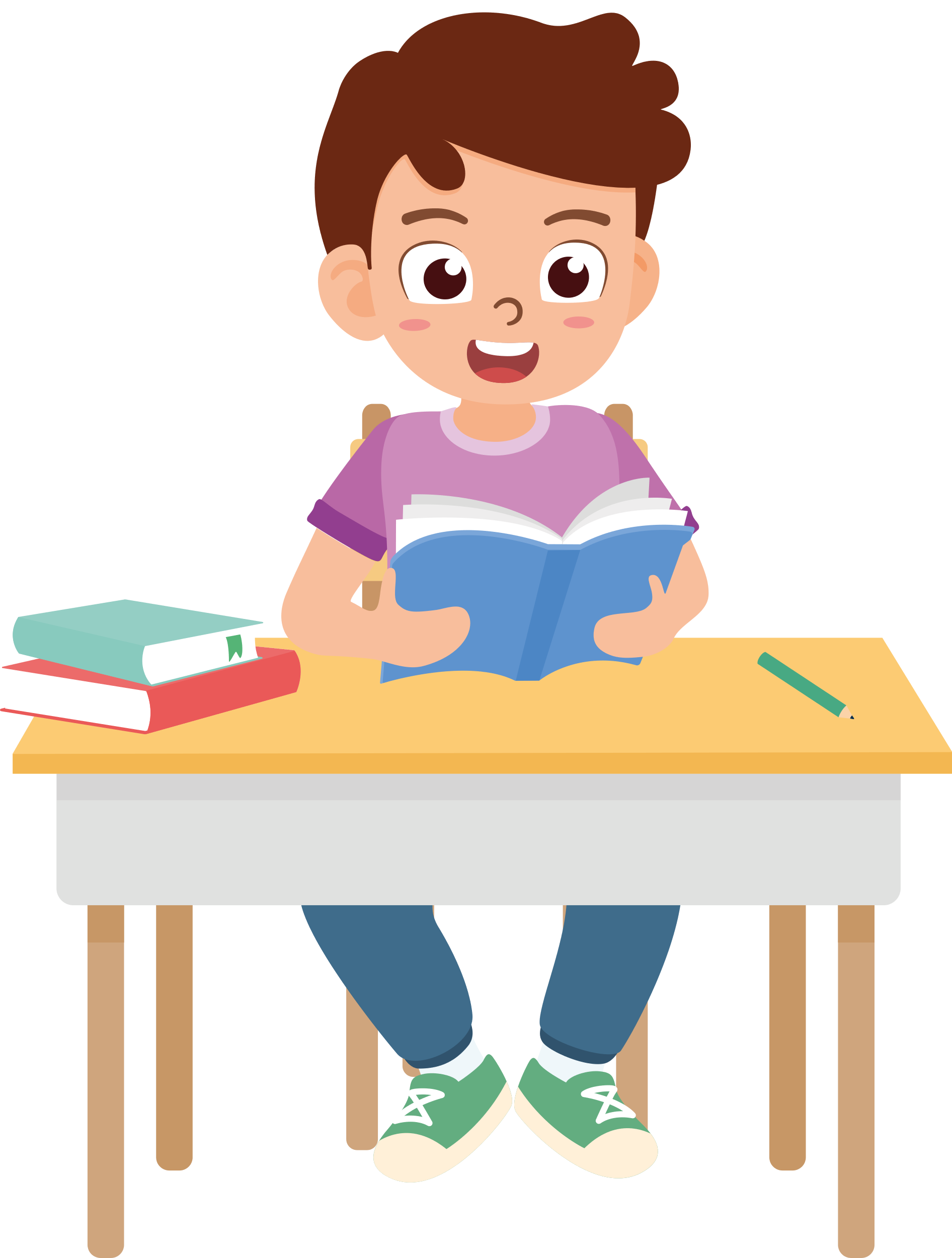 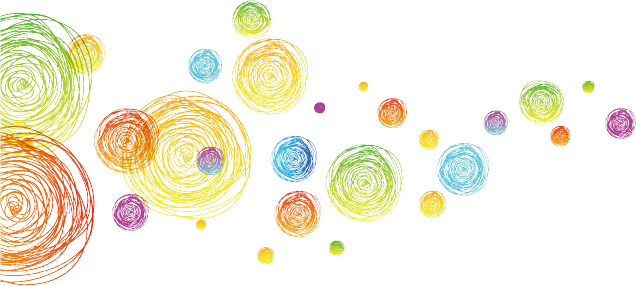 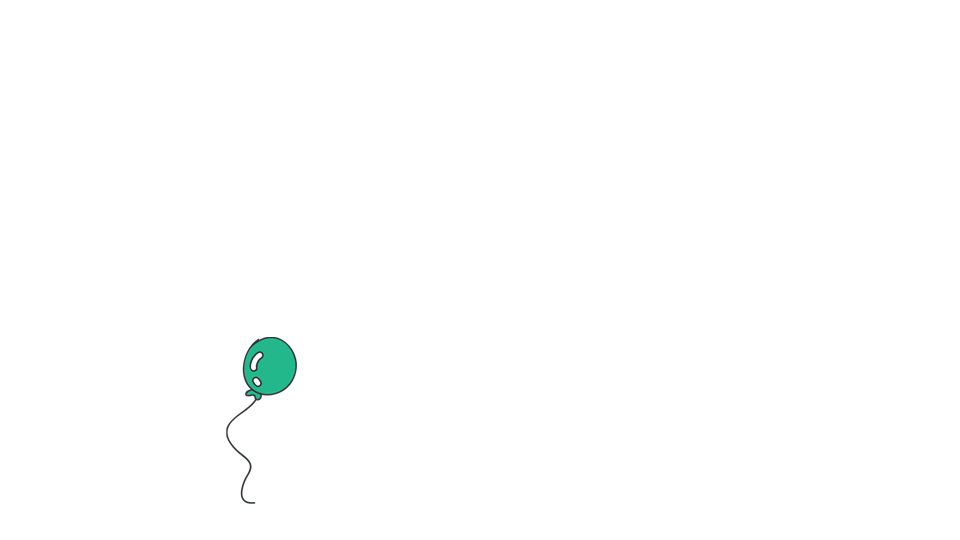 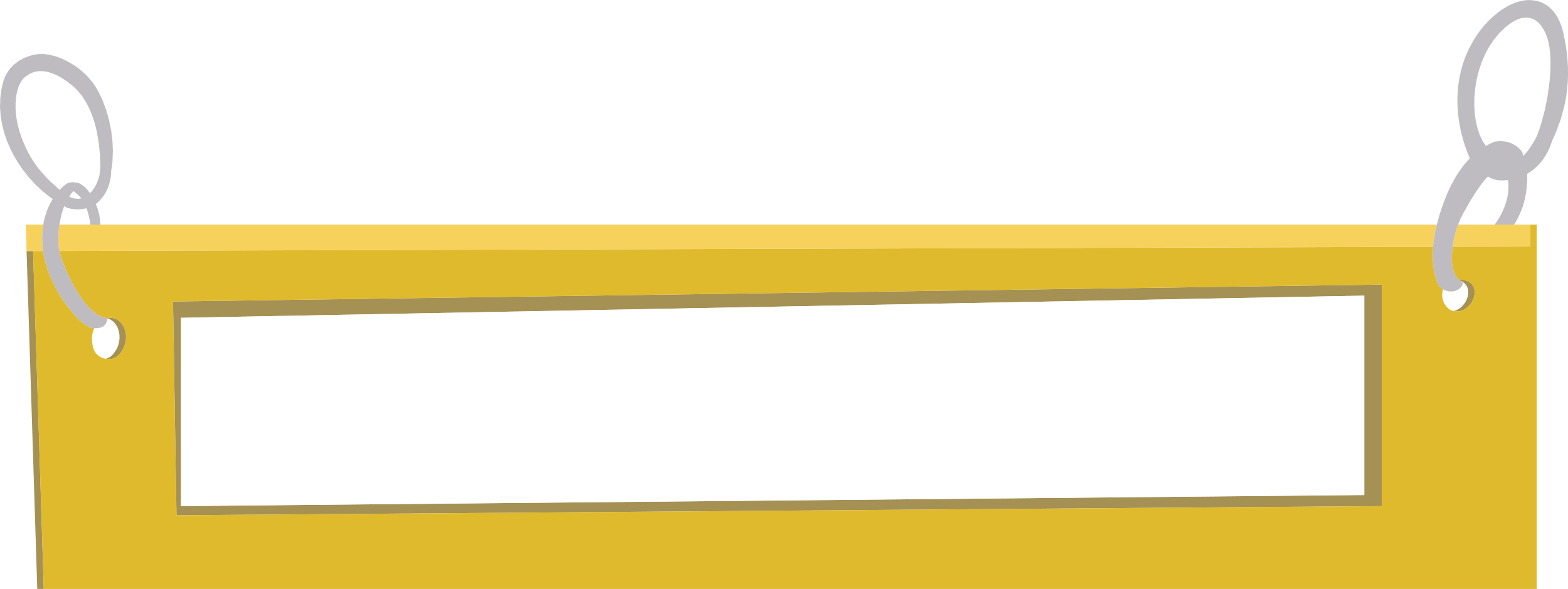 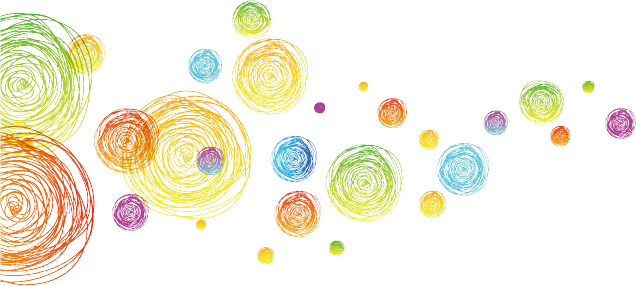 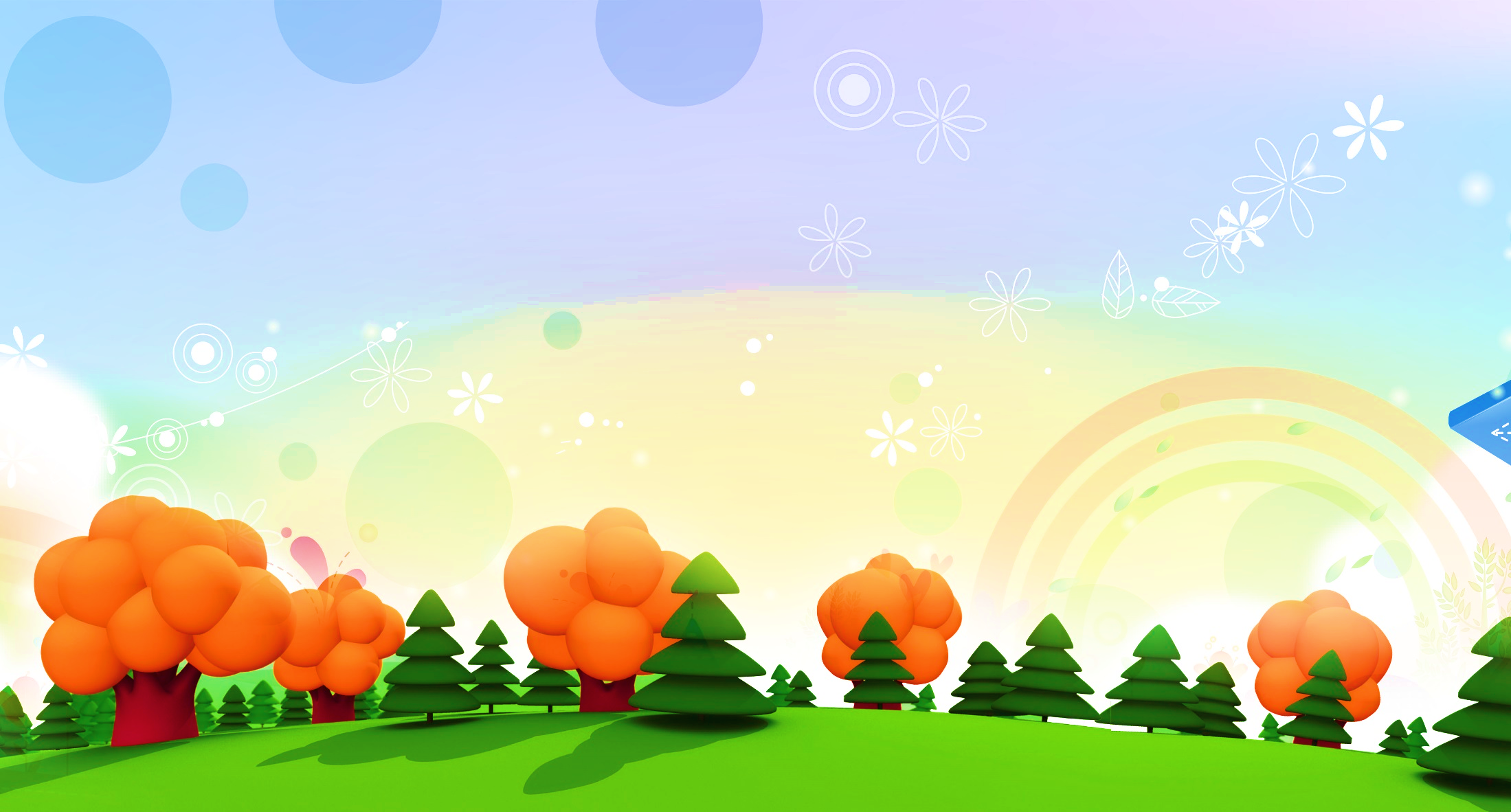 Đọc Mẫu
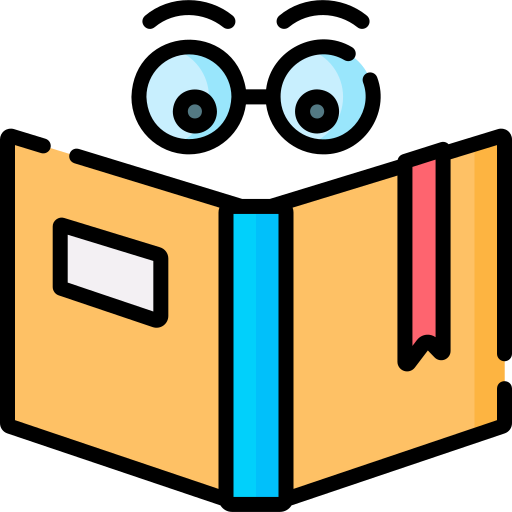 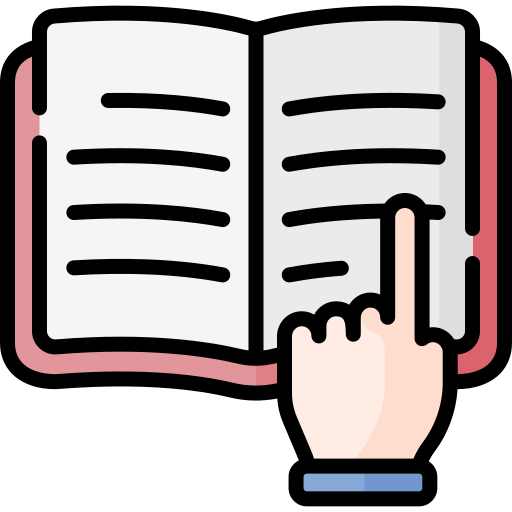 Mắt dõi
Tay dò
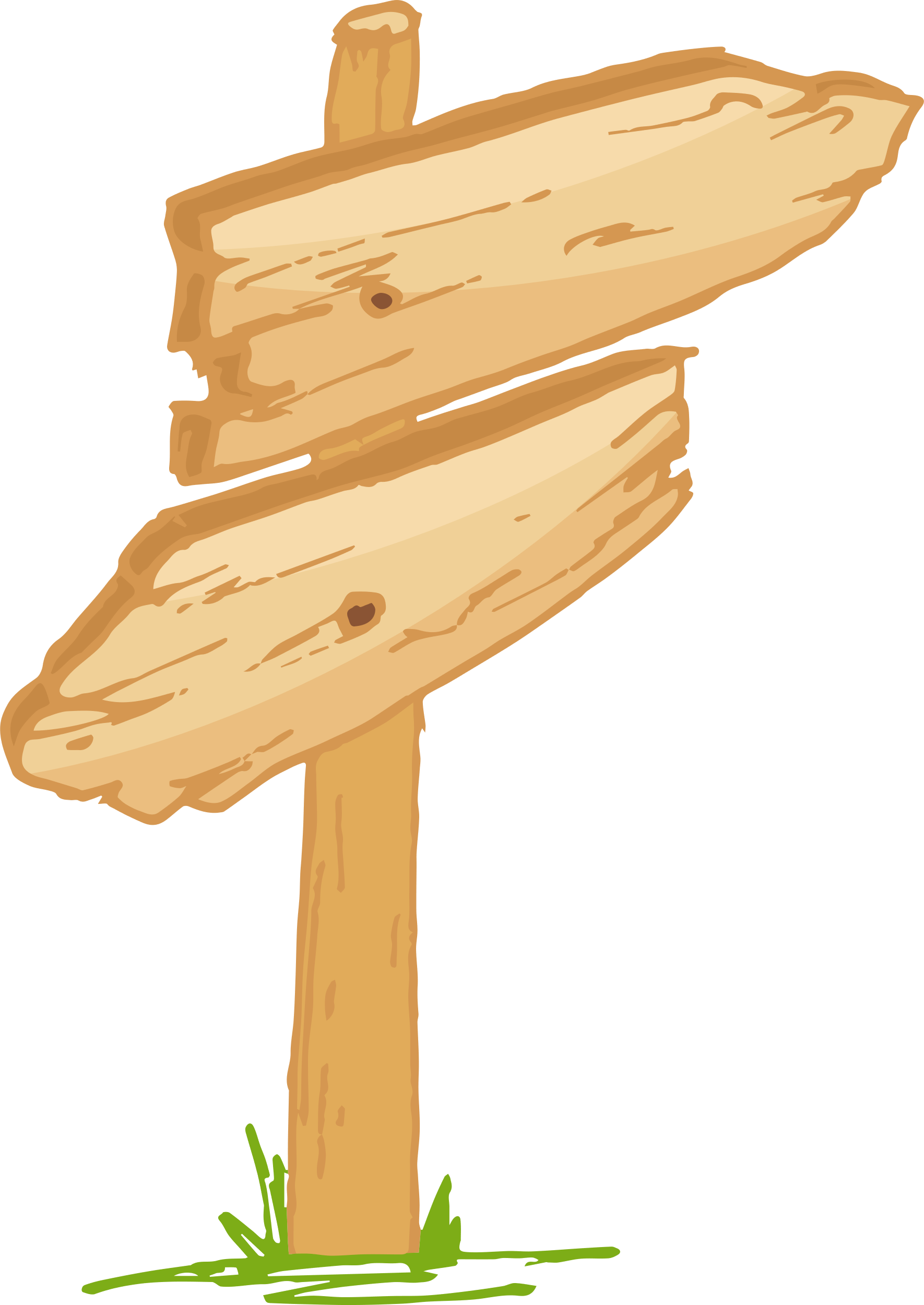 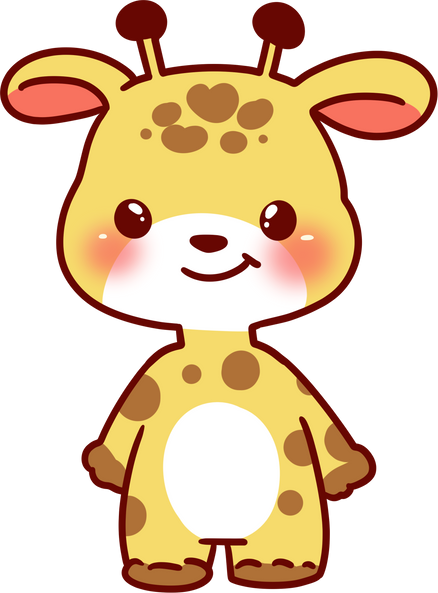 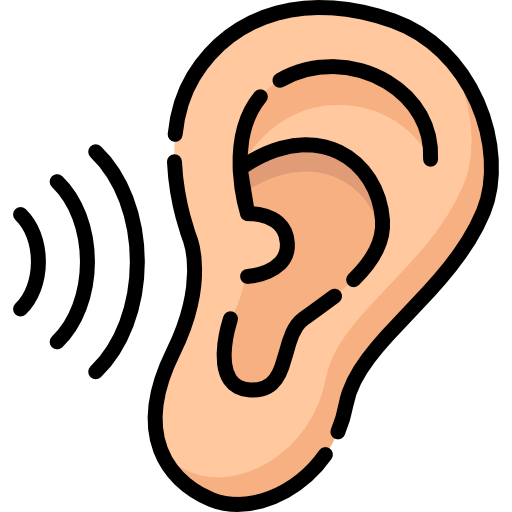 Tai nghe
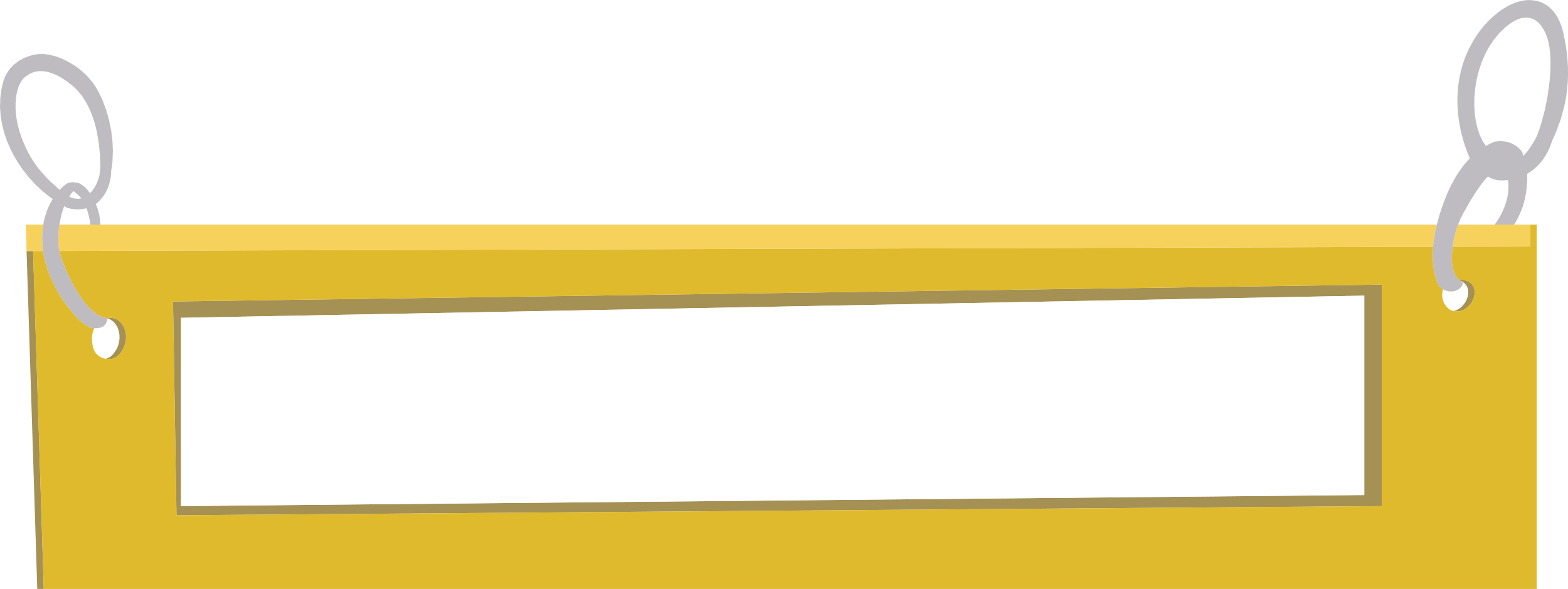 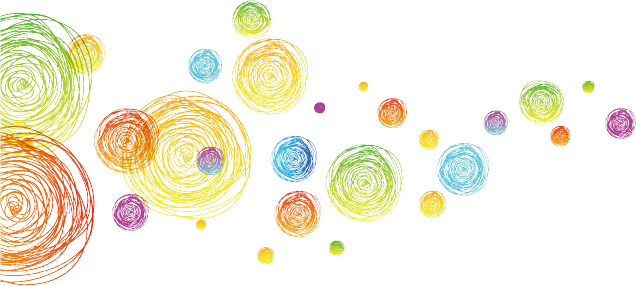 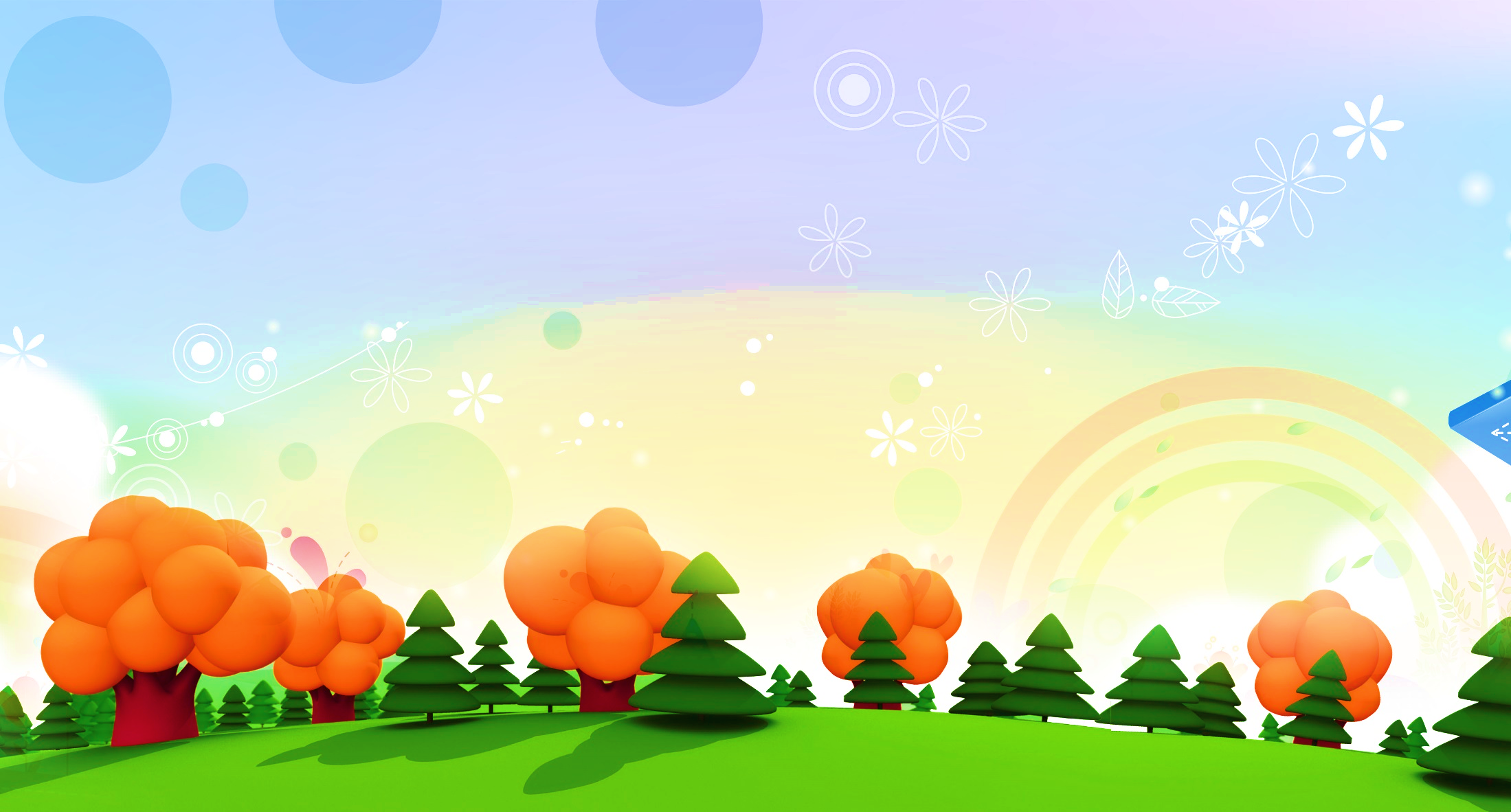 LUYỆN ĐỌC NỐI TIẾP CÂU
Điều kì diệu
Tiến Anh sinh ra ở thôn Muối, xã Lan Mẫu, một vùng quê của tỉnh Bắc Giang. Không giống người anh song sinh và bao bạn nhỏ khác, em không có đôi tay.
Có lần em hỏi mẹ: "Bao giờ tay con sẽ mọc?". Mẹ ôm Tiến Anh vào lòng, nói về điểm đặc biệt trên cơ thể em. Cậu bé im lặng, hiểu rằng mình sẽ phải cố gắng nhiều hơn. Được mẹ động viên, Tiến Anh bắt đầu tập làm mọi việc. Em cũng tập viết bằng đôi chân của mình.
Tiến Anh trở thành một học sinh xuất sắc của lớp 3A. Cậu say mê tập vẽ và ước mơ trở thành hoạ sĩ. Cũng từ đôi chân kì diệu ấy, sắc màu lấp lánh được thắp lên trong tranh. Tiến Anh đạt giải Triển vọng cuộc thi vẽ tranh thiếu nhi Ca-thay lần thứ 10, khu vực Hà Nội, chủ đề Em vẽ ước mơ của em.
Theo Thy Lan
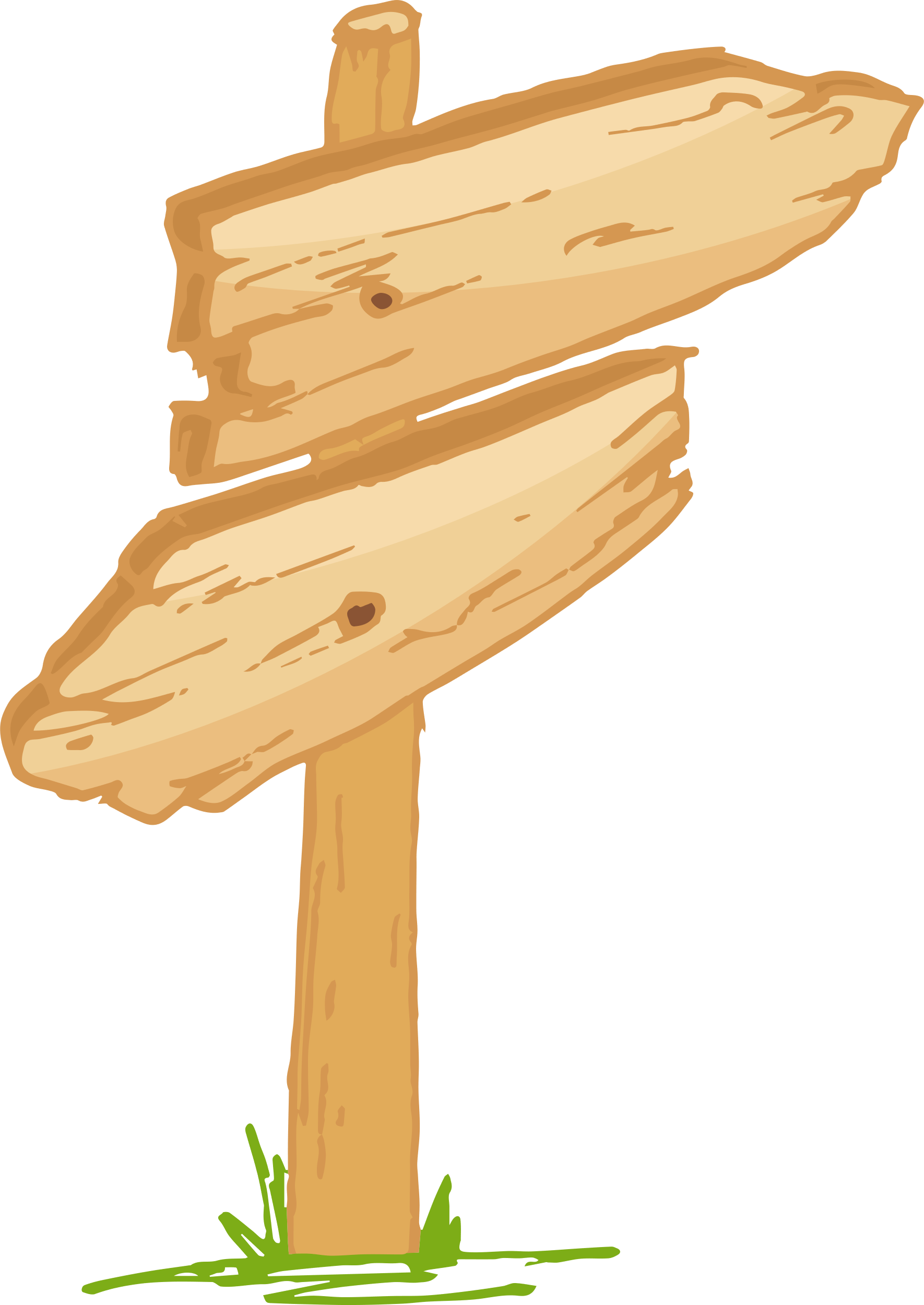 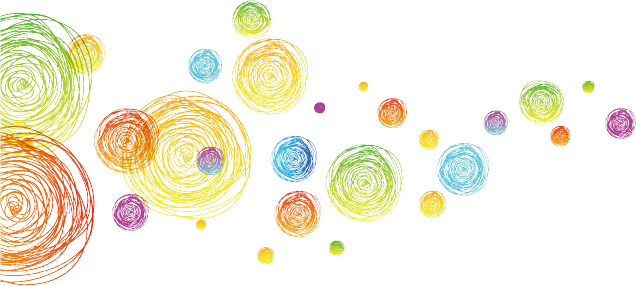 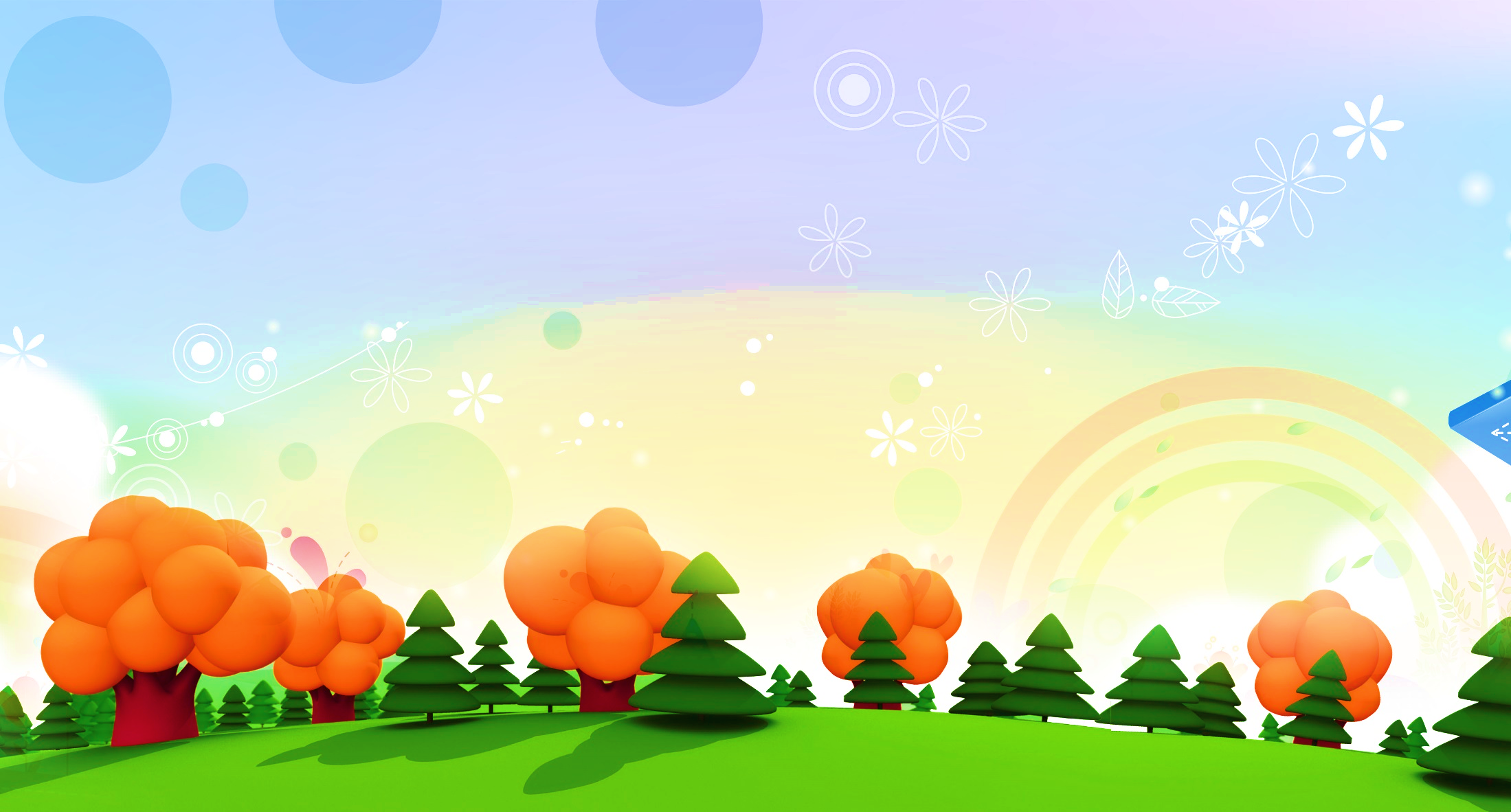 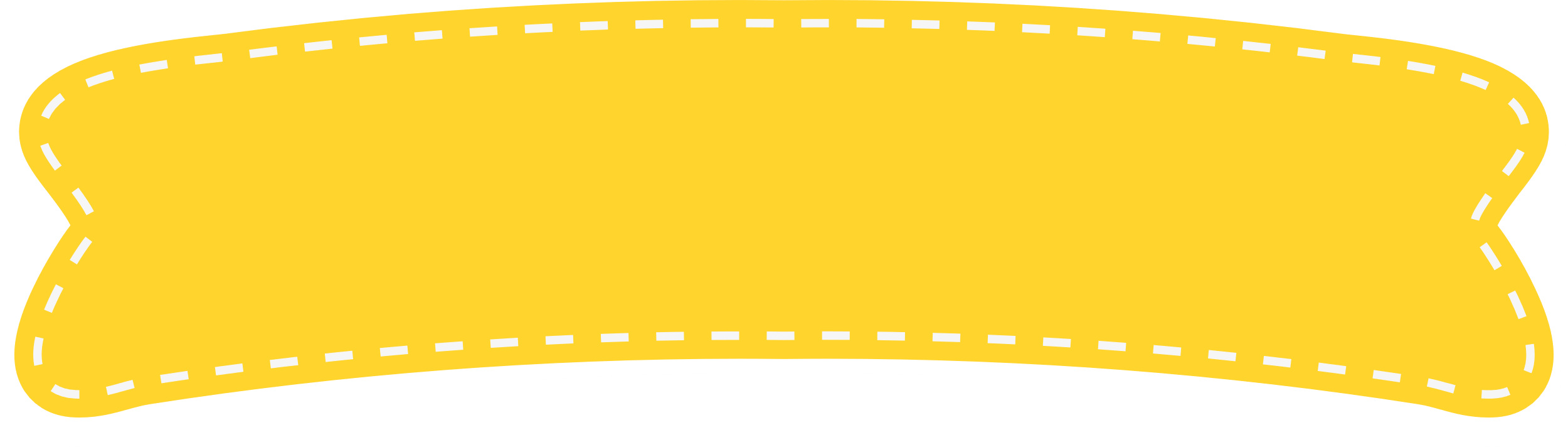 Luyện đọc nối tiếp đoạn
ĐOẠN 1
Tiến Anh sinh ra ở thôn Muối, xã Lan Mẫu, một vùng quê của tỉnh Bắc Giang. Không giống người anh song sinh và bao bạn nhỏ khác, em không có đôi tay.
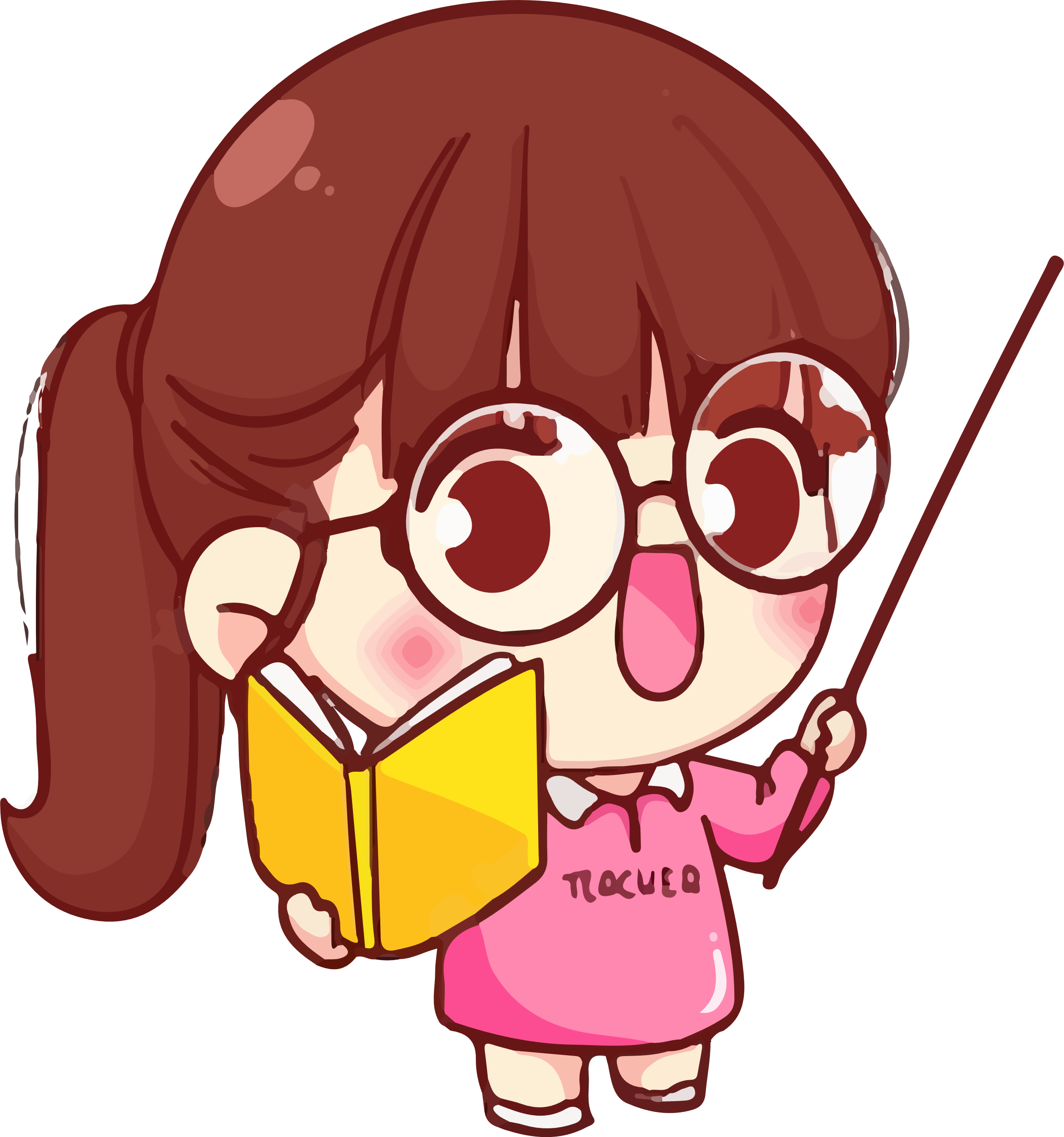 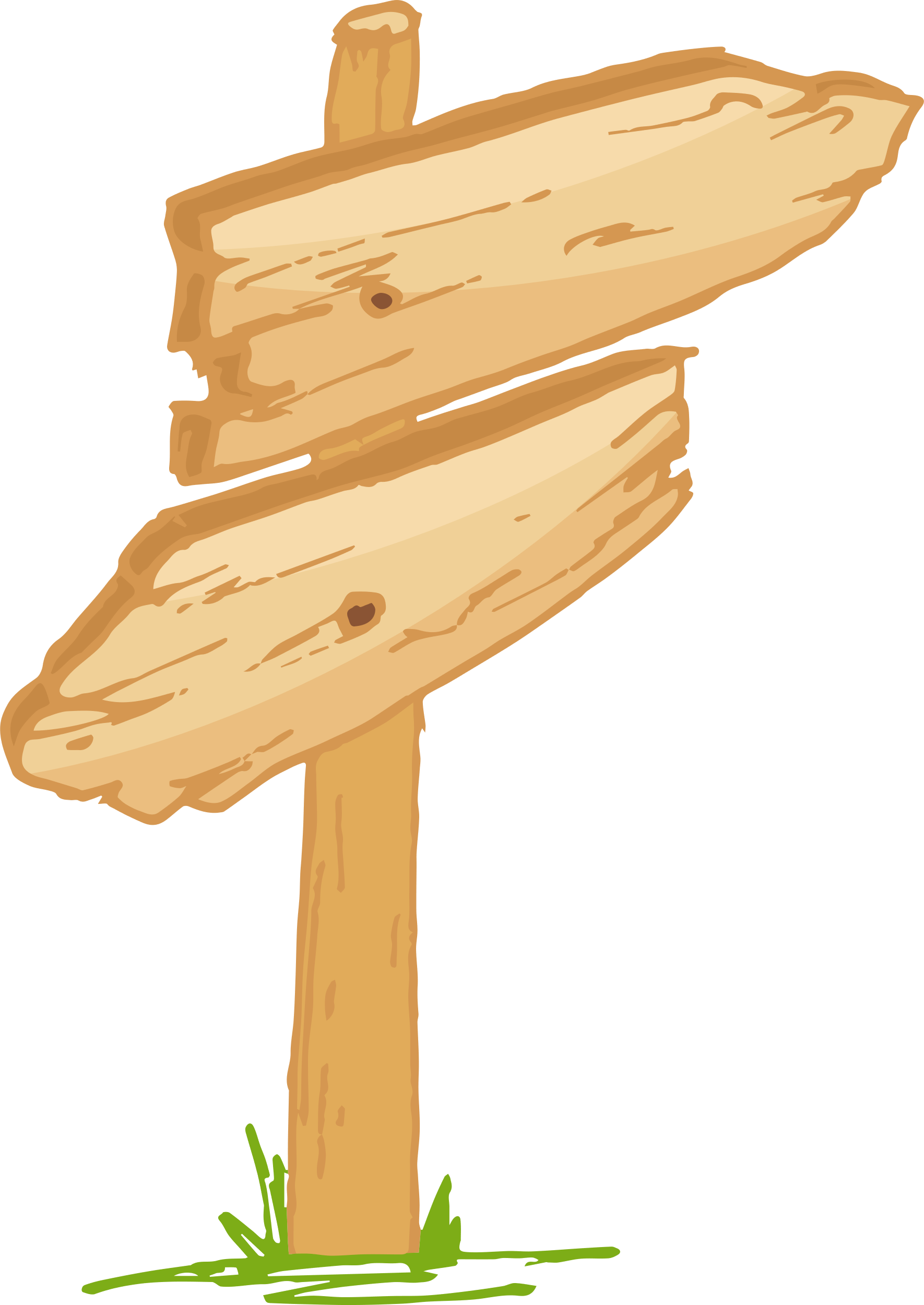 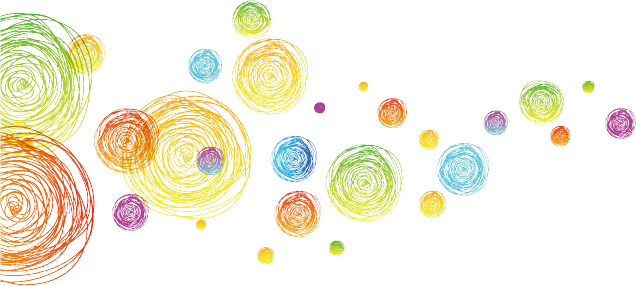 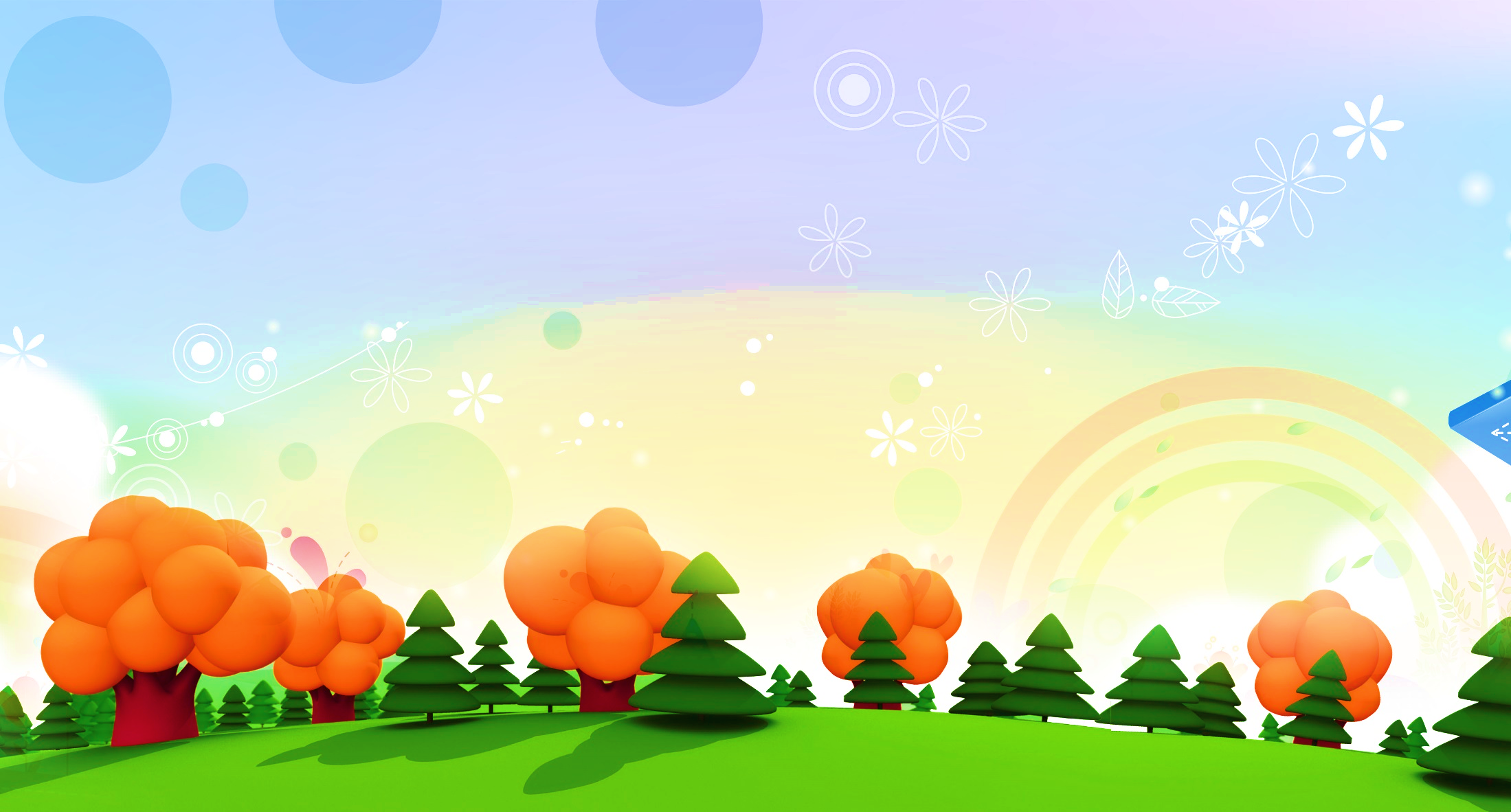 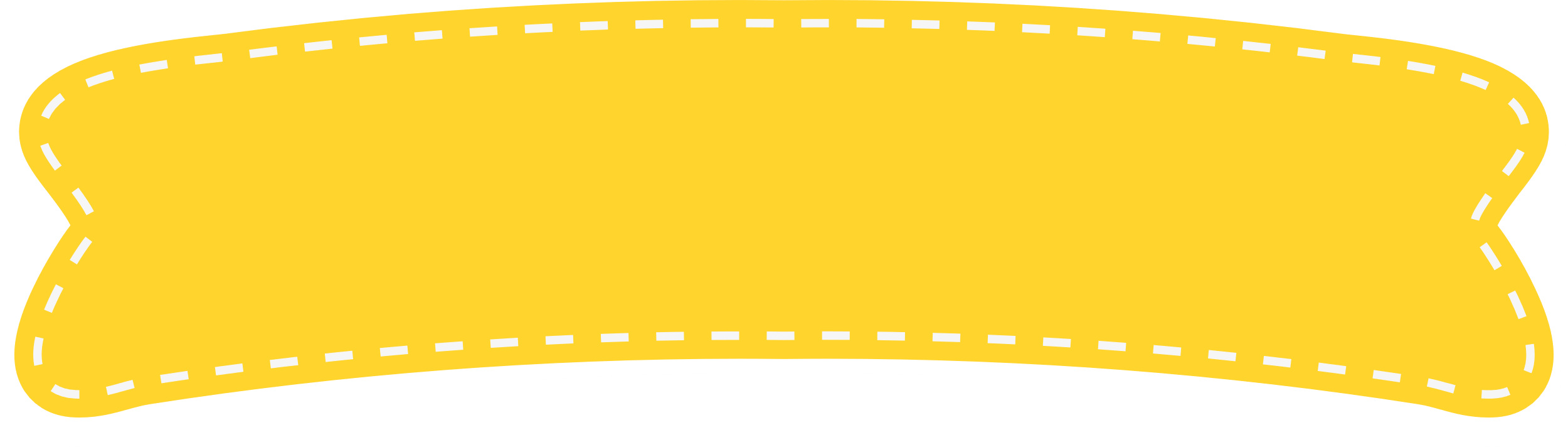 Luyện đọc nối tiếp đoạn
ĐOẠN 2
Có lần em hỏi mẹ: "Bao giờ tay con sẽ mọc?". Mẹ ôm Tiến Anh vào lòng, nói về điểm đặc biệt trên cơ thể em. Cậu bé im lặng, hiểu rằng mình sẽ phải cố gắng nhiều hơn. Được mẹ động viên, Tiến Anh bắt đầu tập làm mọi việc. Em cũng tập viết bằng đôi chân của mình.
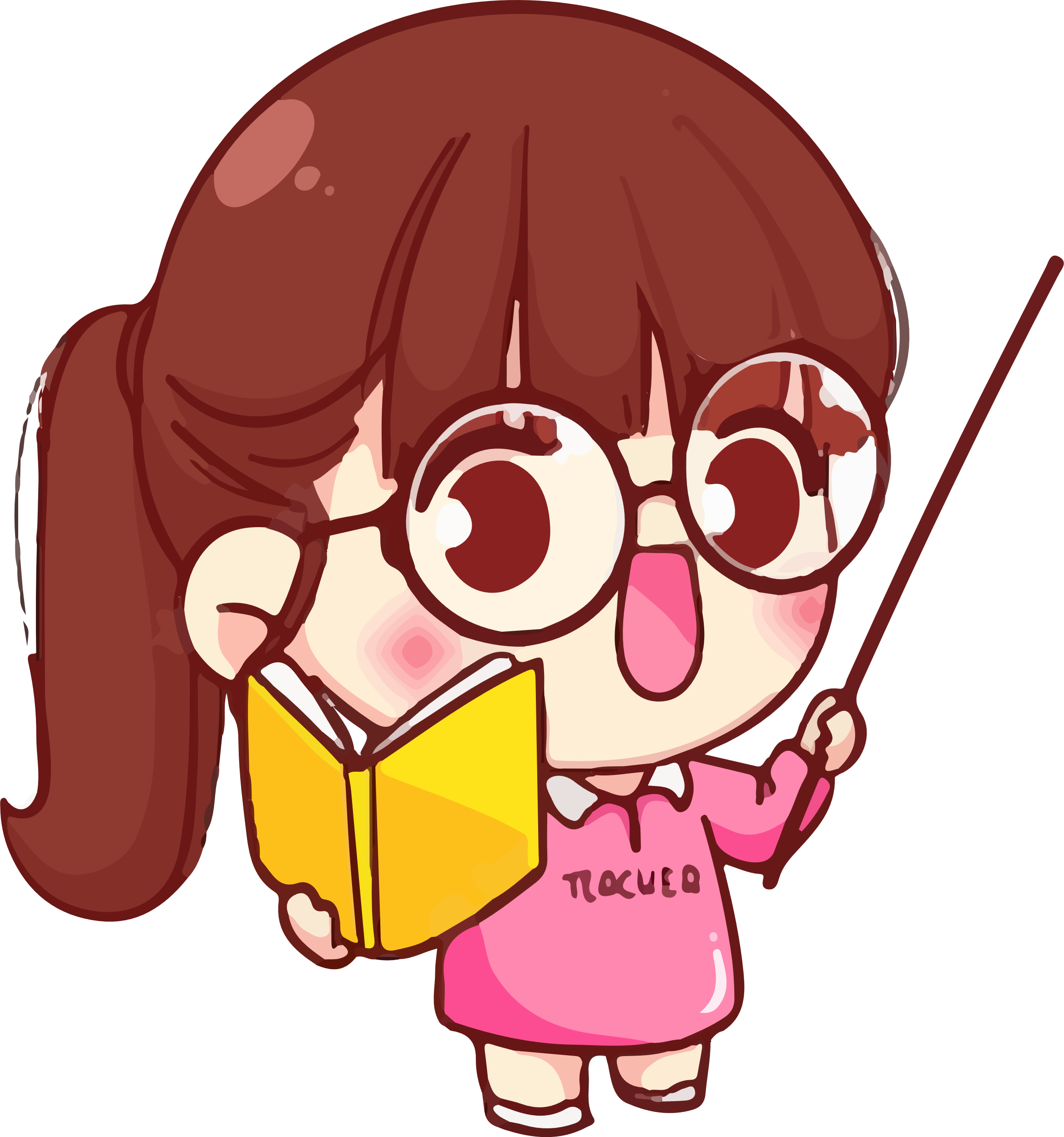 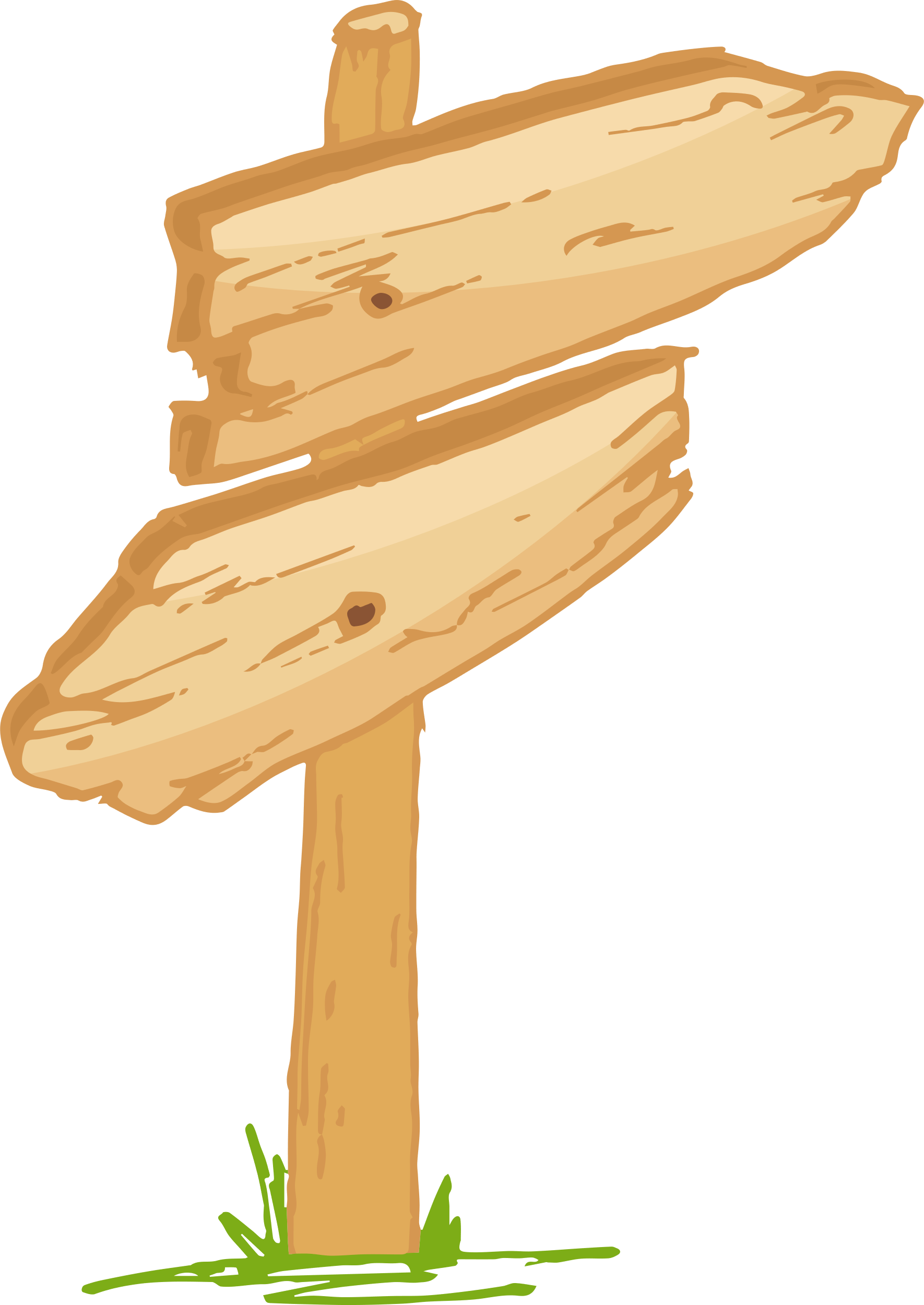 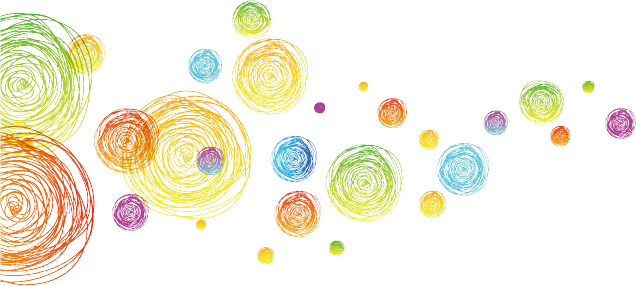 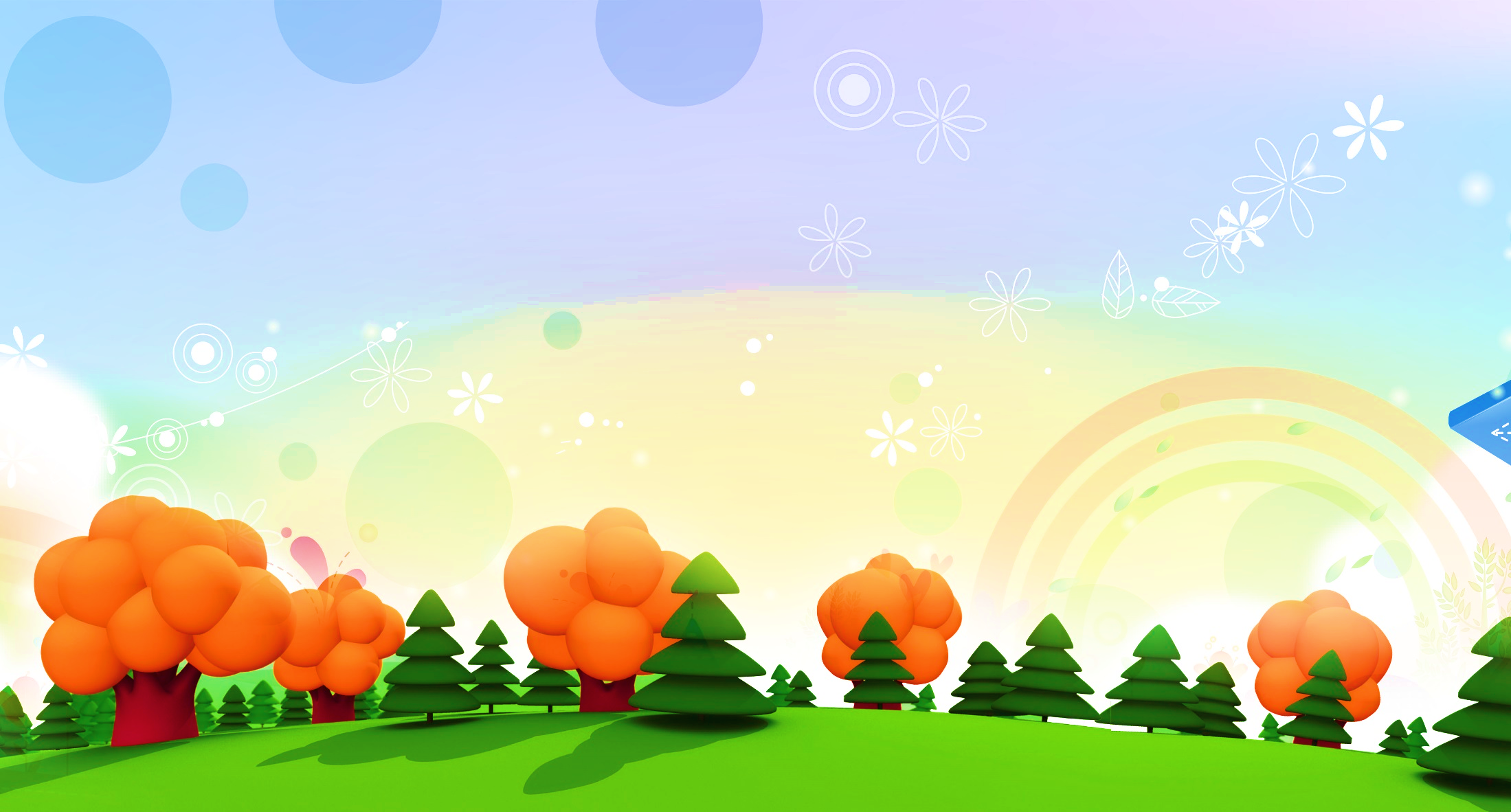 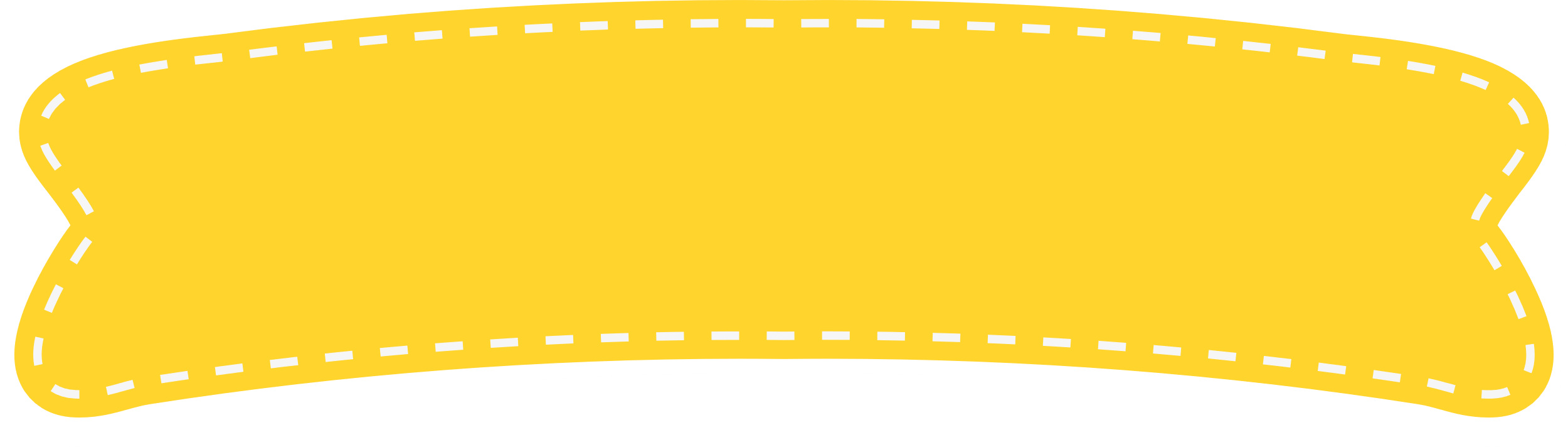 Luyện đọc nối tiếp đoạn
ĐOẠN 3
Tiến Anh trở thành một học sinh xuất sắc của lớp 3A. Cậu say mê tập vẽ và ước mơ trở thành hoạ sĩ. Cũng từ đôi chân kì diệu ấy, sắc màu lấp lánh được thắp lên trong tranh. Tiến Anh đạt giải Triển vọng cuộc thi vẽ tranh thiếu nhi Ca-thay lần thứ 10, khu vực Hà Nội, chủ đề Em vẽ ước mơ của em.
Theo Thy Lan
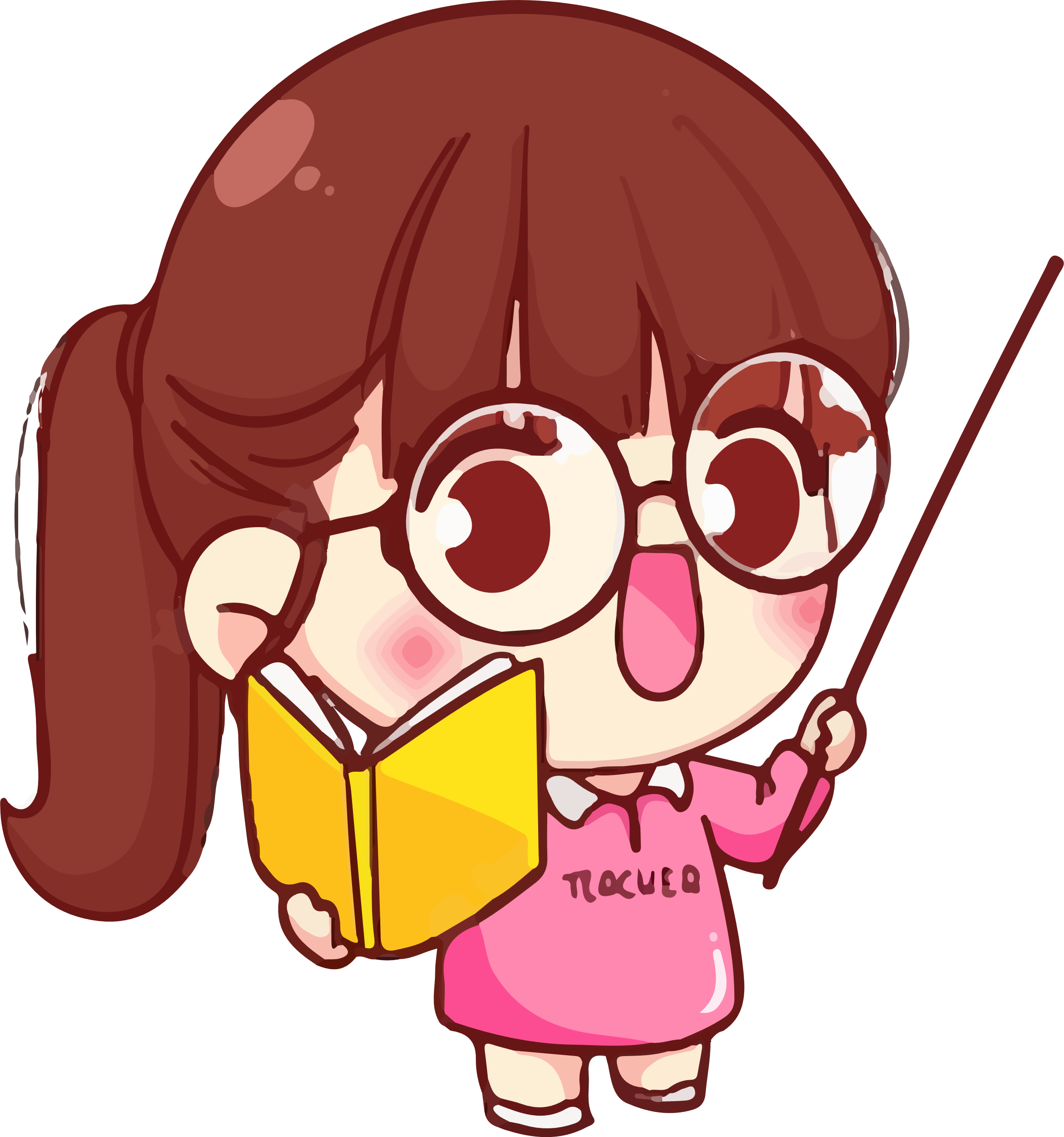 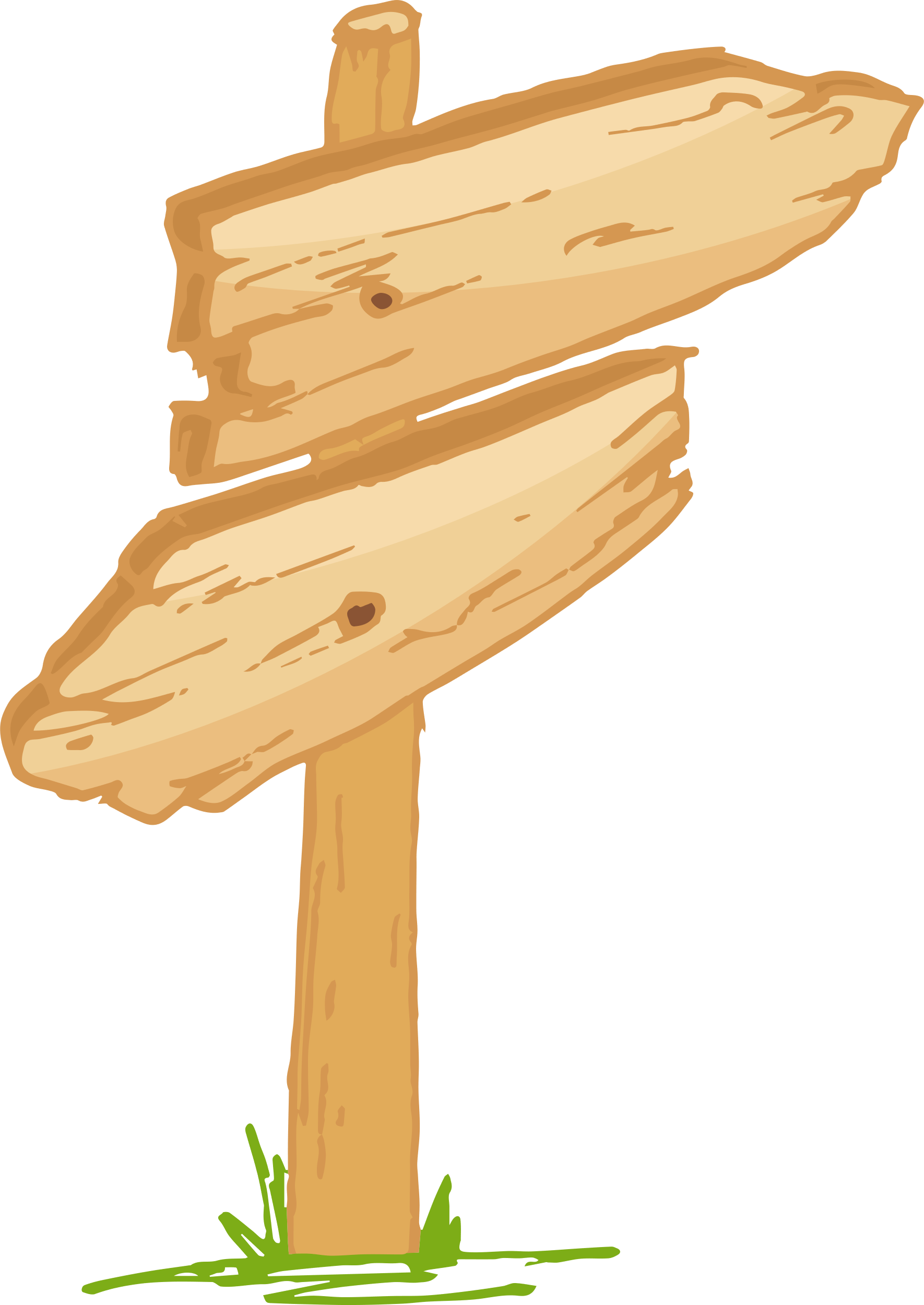 Tiến Anh đạt giải Triển vọng/ cuộc thi vẽ tranh thiếu nhi Ca-thay lần thứ 10,/ khu vực Hà Nội,/ chủ đề Em sẽ ước mơ của em//.
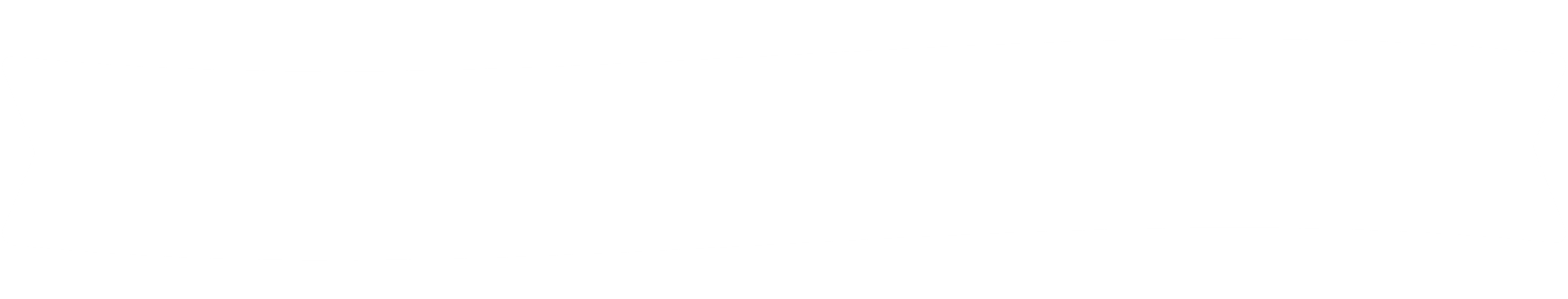 Luyện đọc trong nhóm
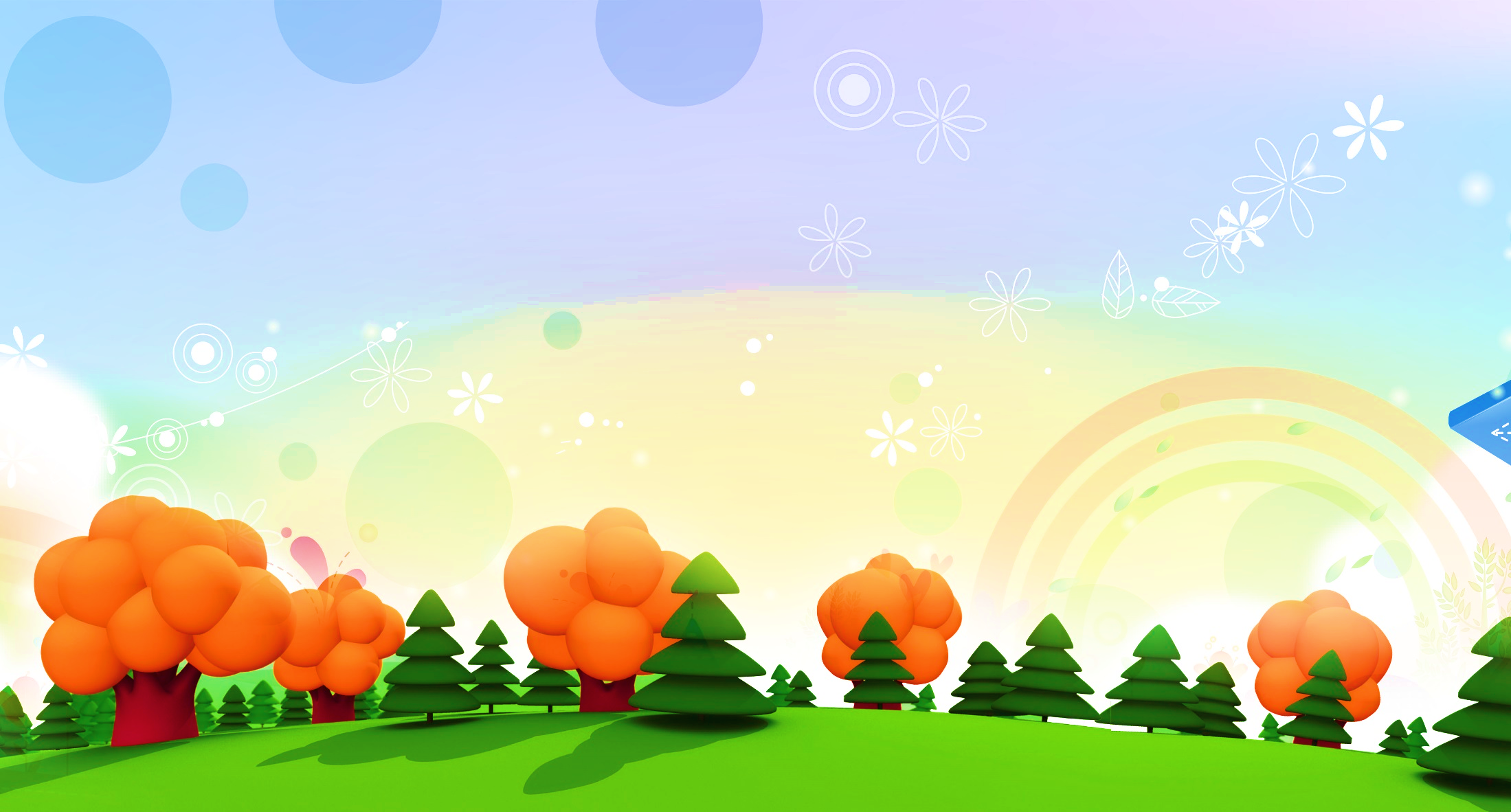 Yêu Cầu
Phân công đọc theo đoạn.
Tất cả thành viên đều đọc.
Giải nghĩa từ cùng nhau.
Tiêu chí đánh giá
1. Đọc đúng.
2. Đọc to, rõ.
3. Đọc ngắt, 
nghỉ đúng chỗ.
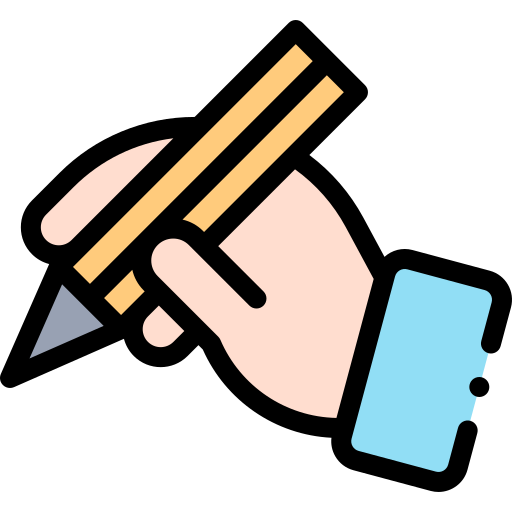 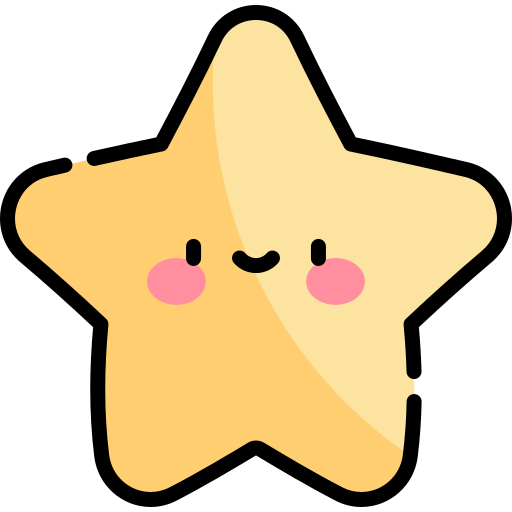 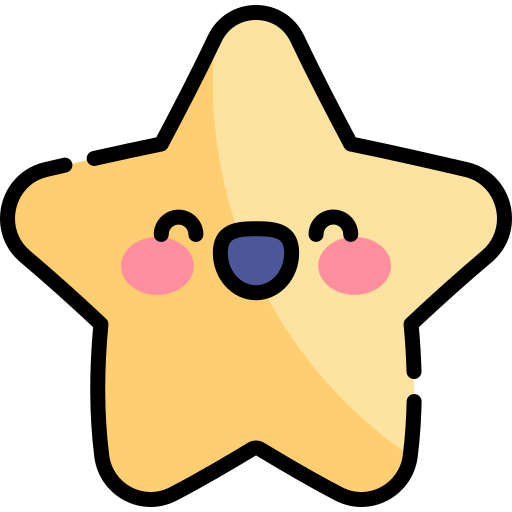 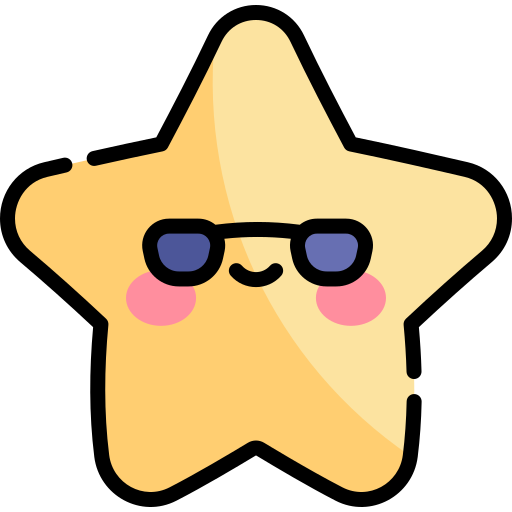 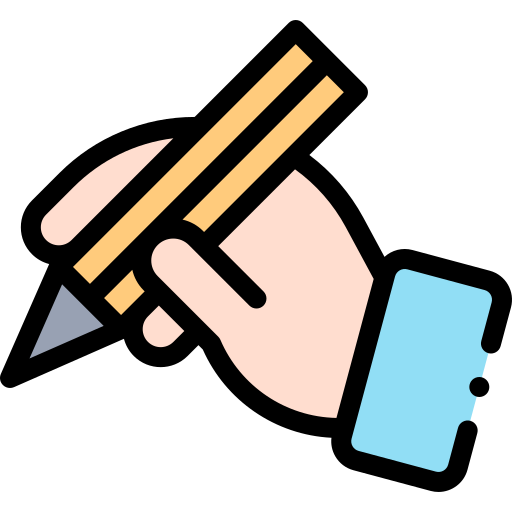 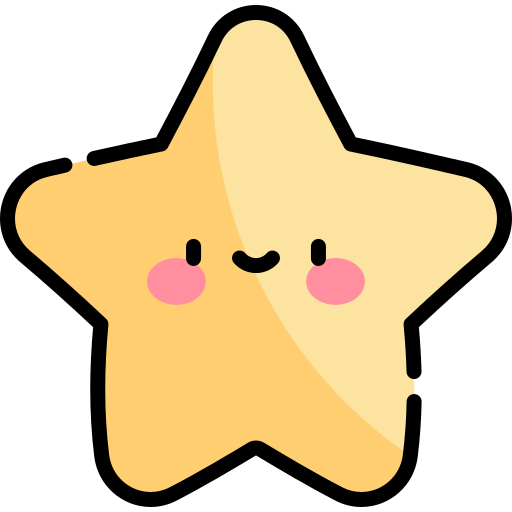 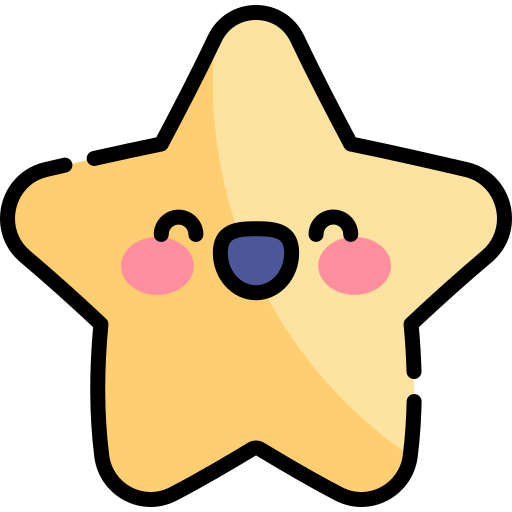 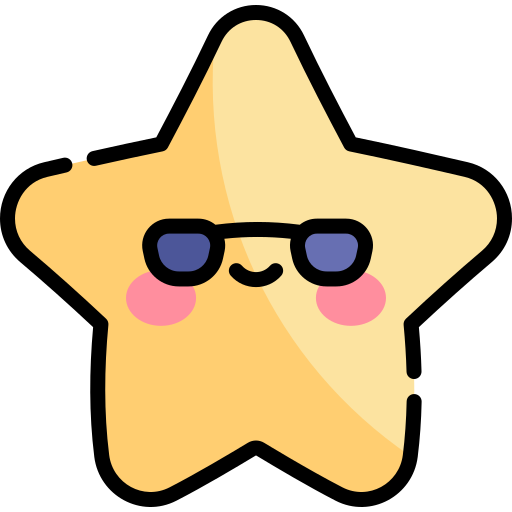 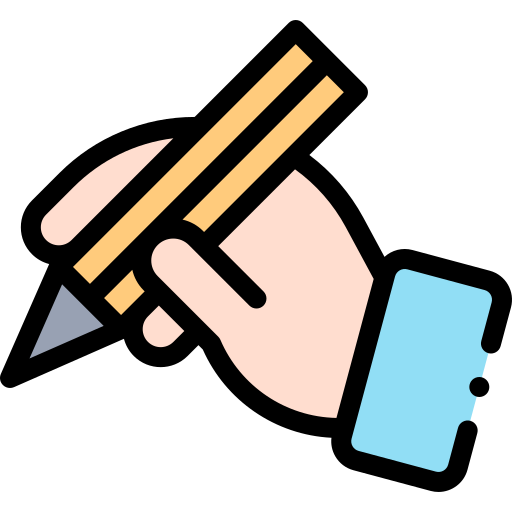 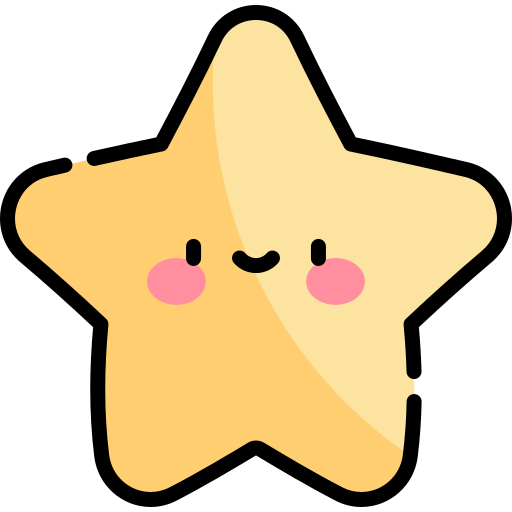 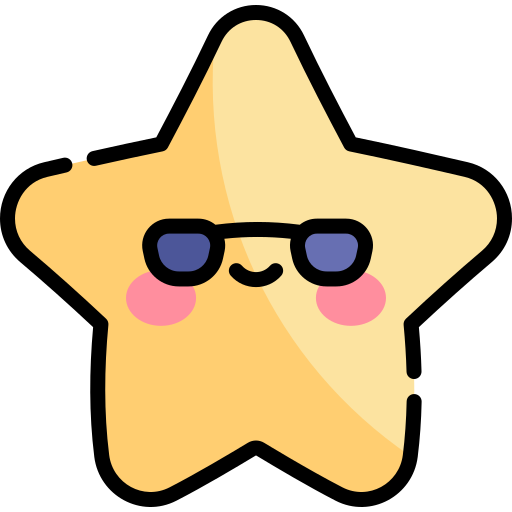 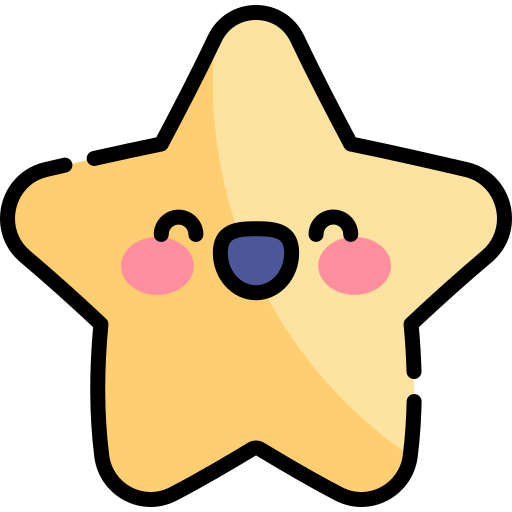 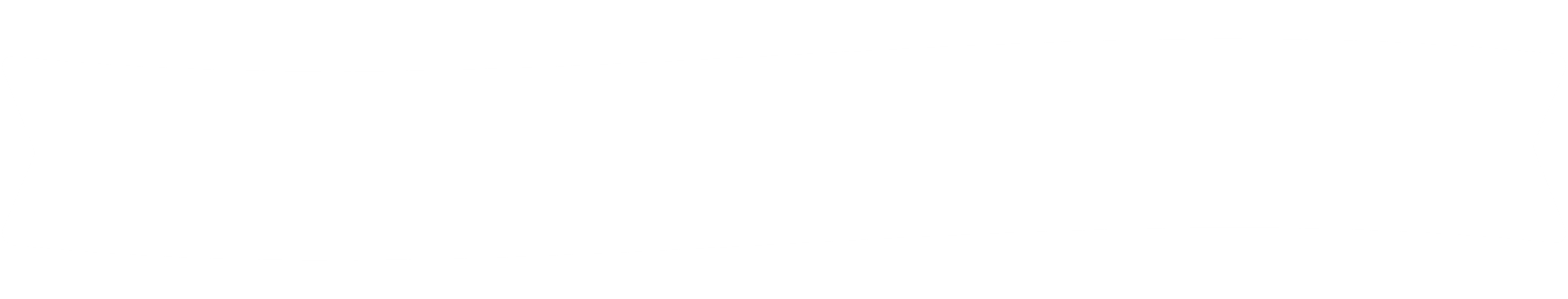 Luyện đọc trước lớp
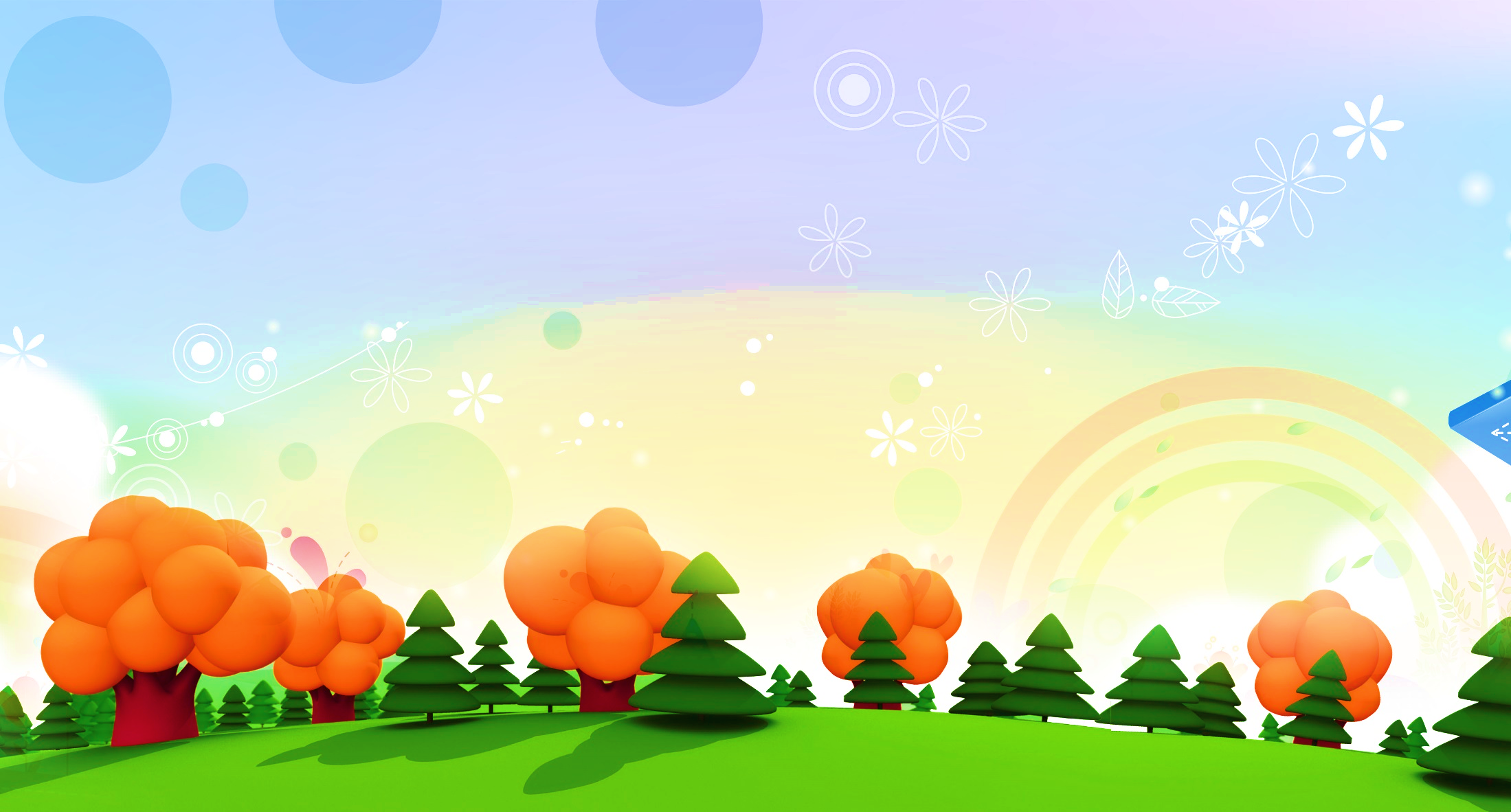 Tiêu chí đánh giá
1. Đọc đúng.
2. Đọc to, rõ.
3. Đọc ngắt, 
nghỉ đúng chỗ.
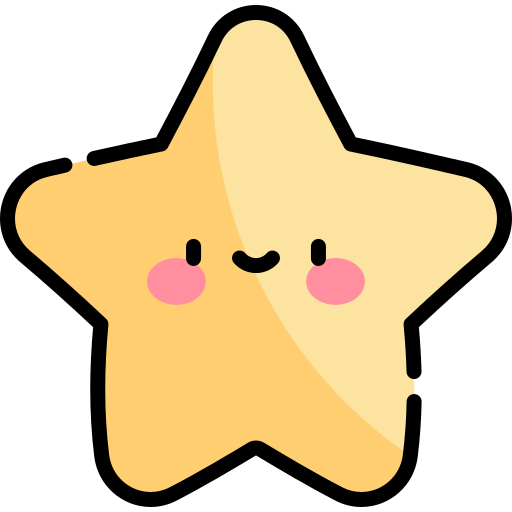 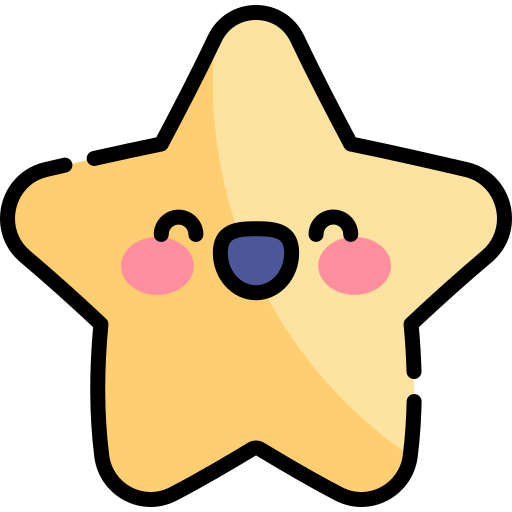 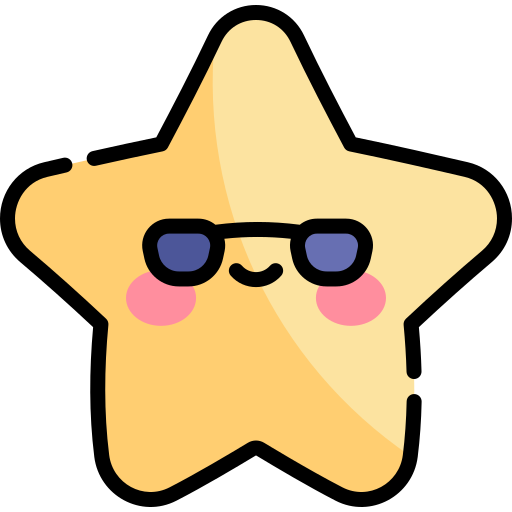 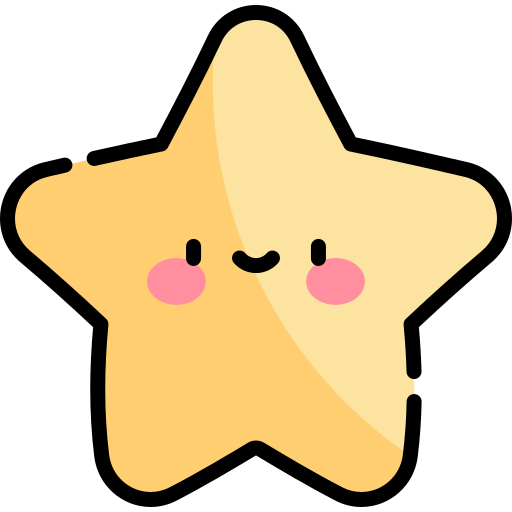 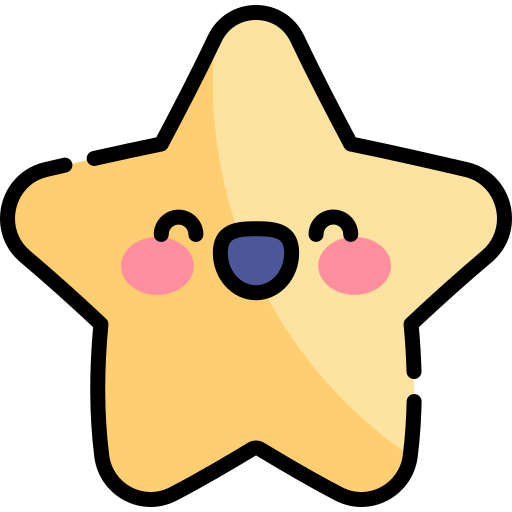 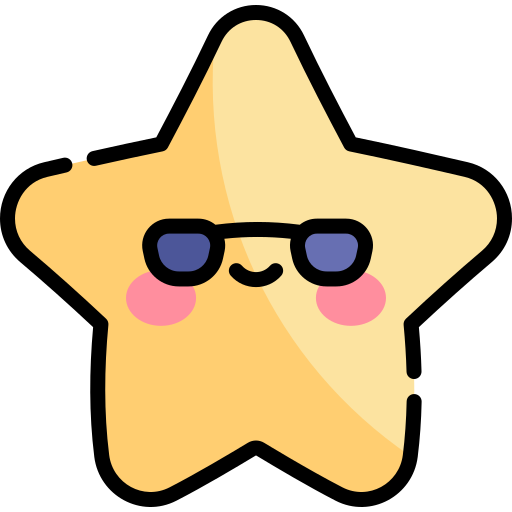 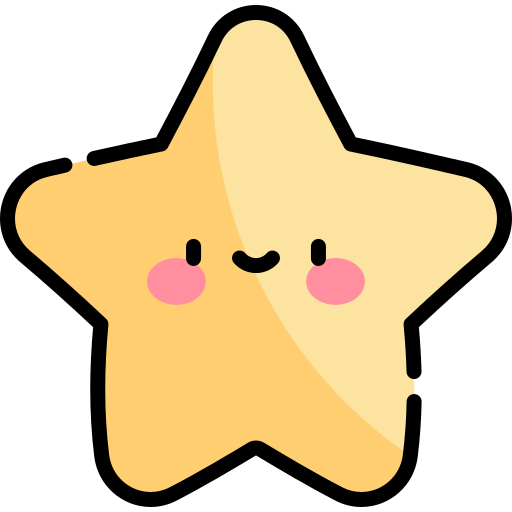 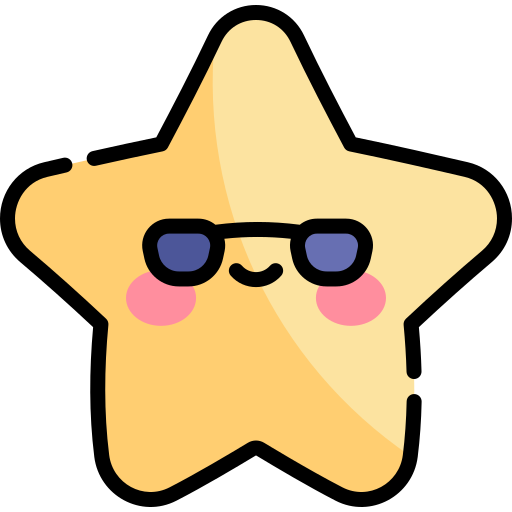 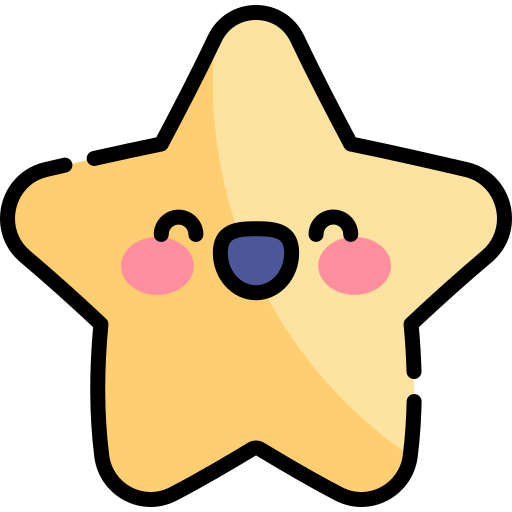 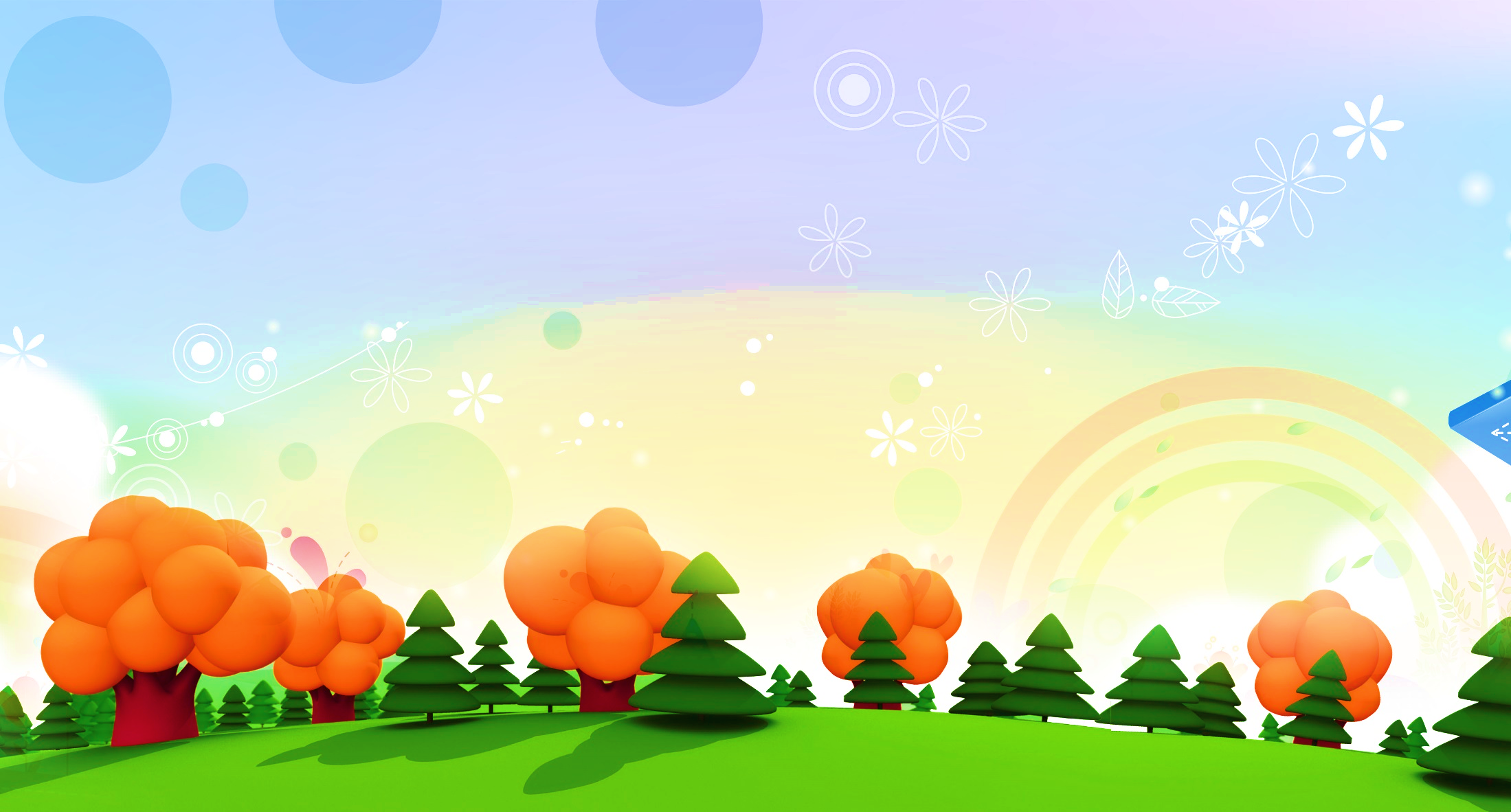 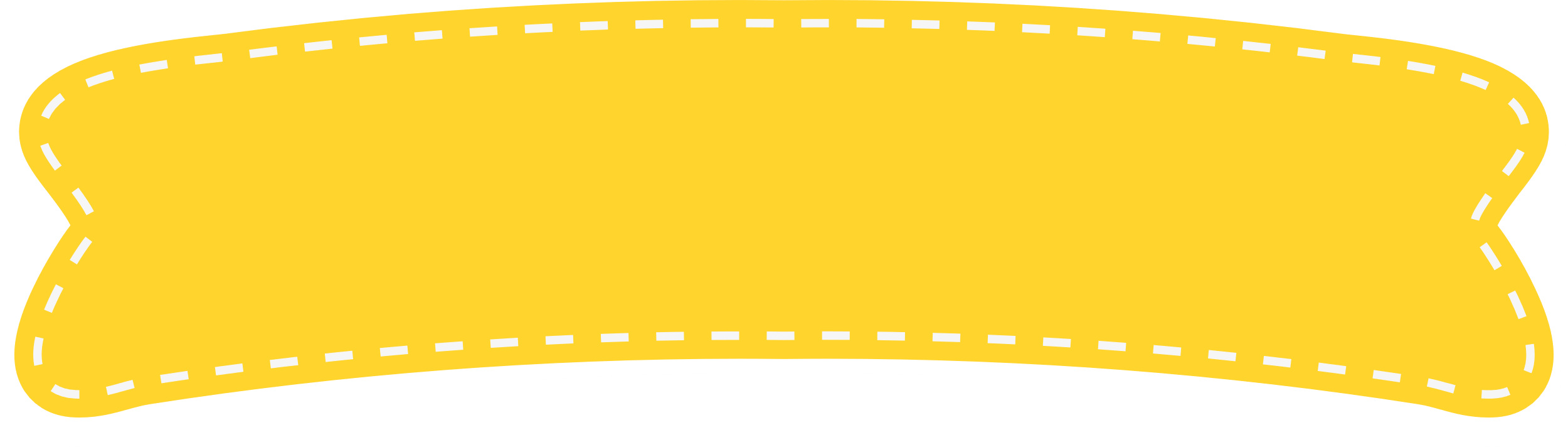 Giải thích nghĩa từ khó hiểu
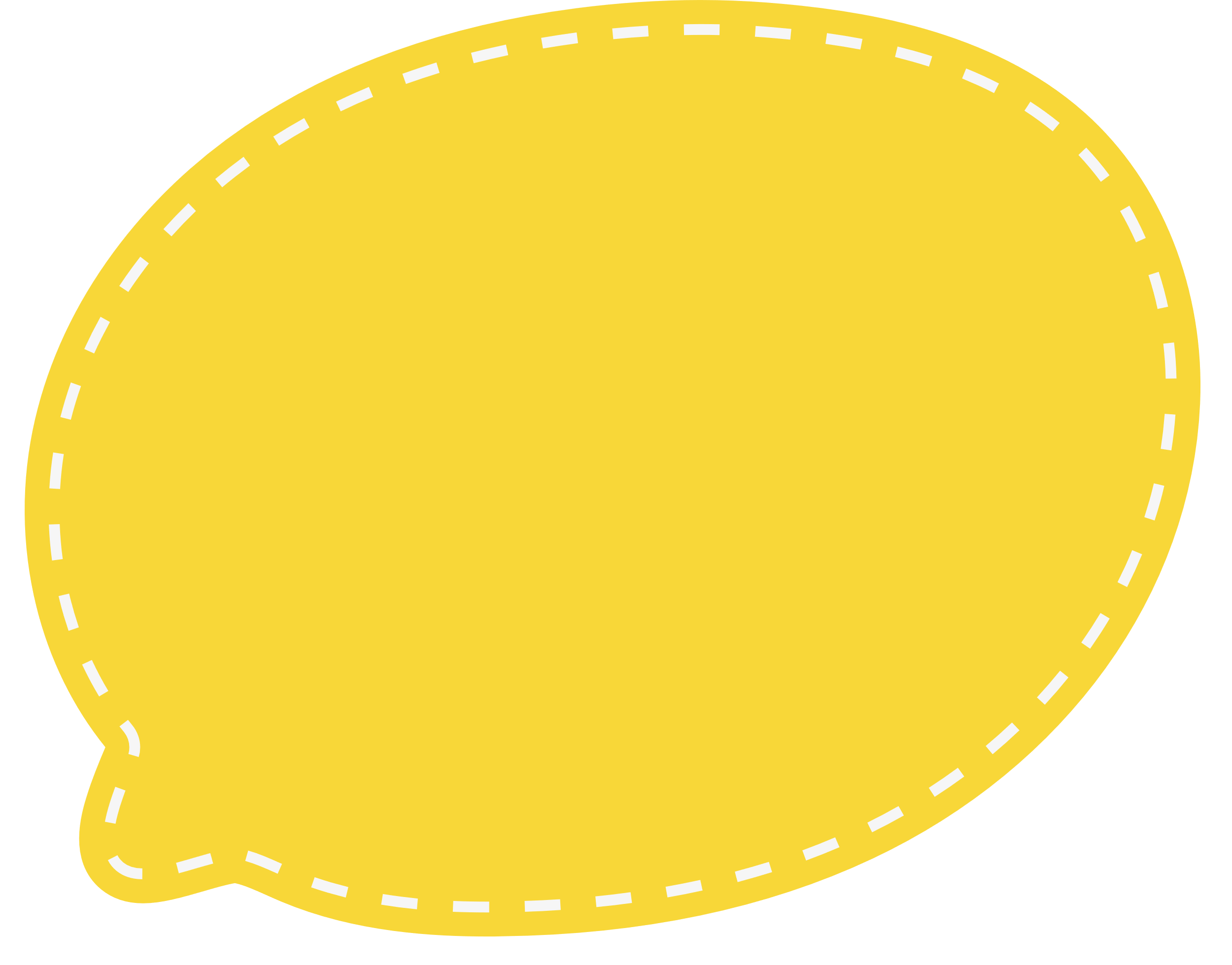 Trong bài đọc Điều kỳ diệu, có từ nào em chưa hiểu nghĩa?
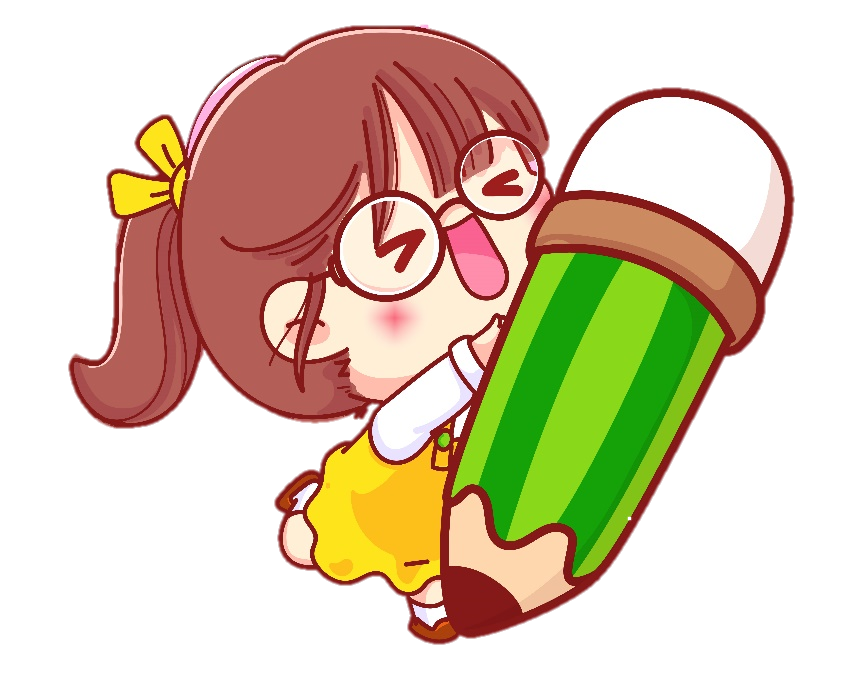 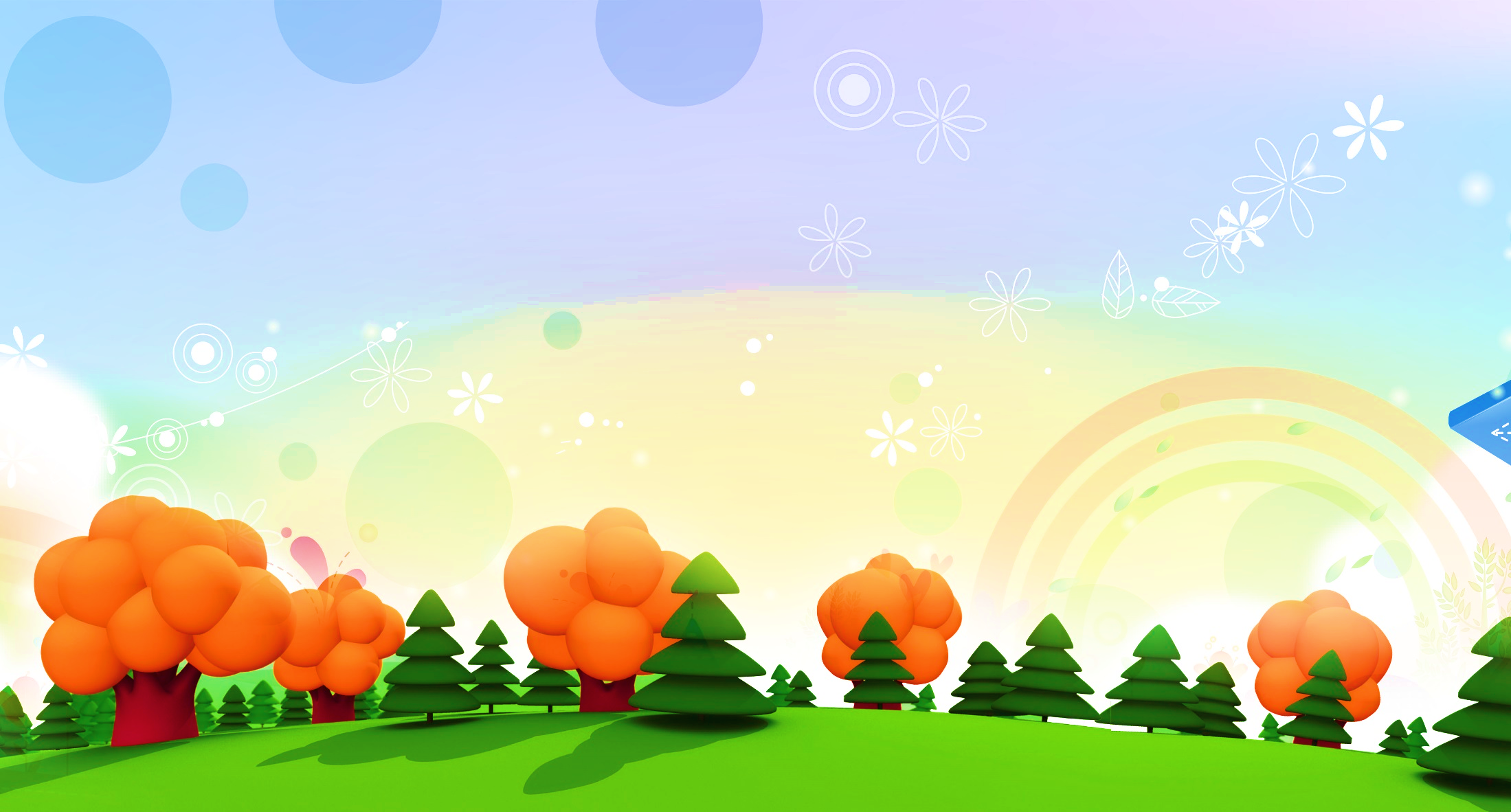 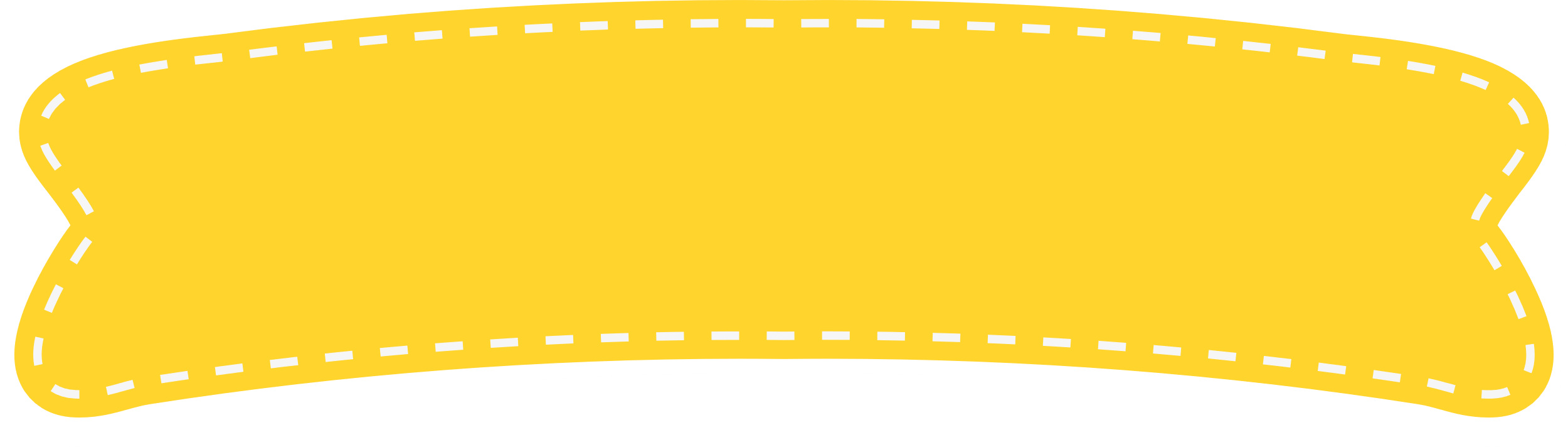 Giải thích nghĩa từ khó hiểu
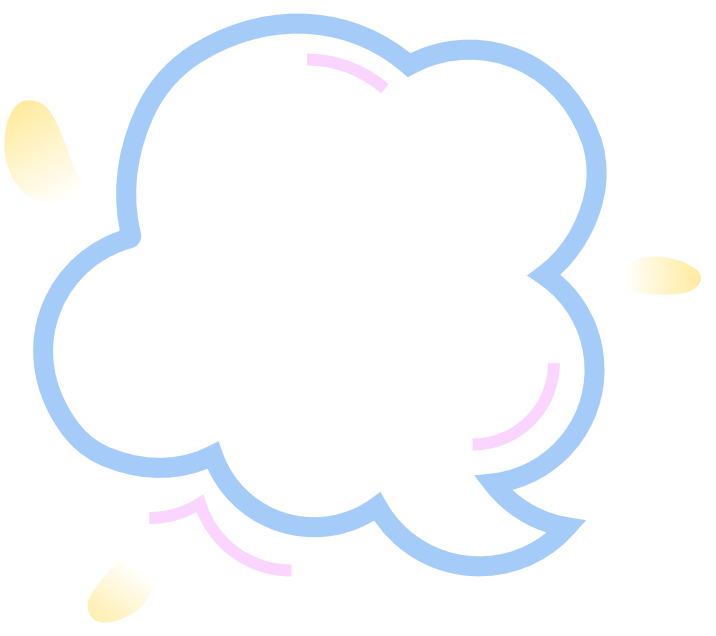 Song sinh: sinh đôi
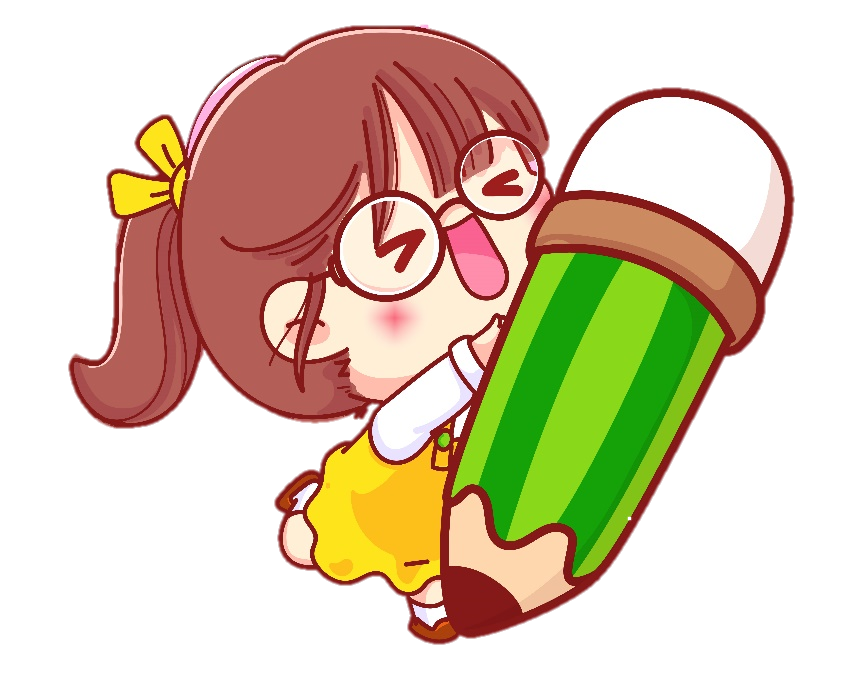 Song sinh
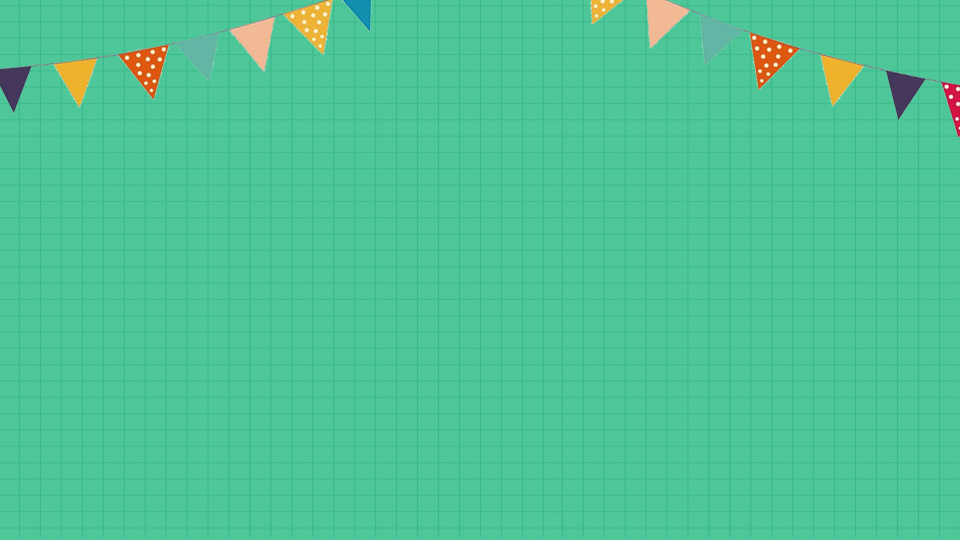 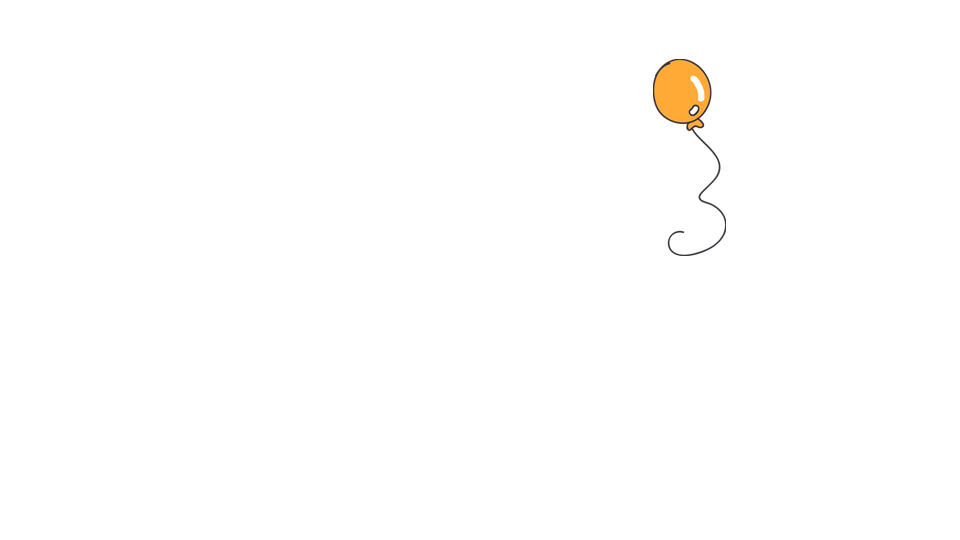 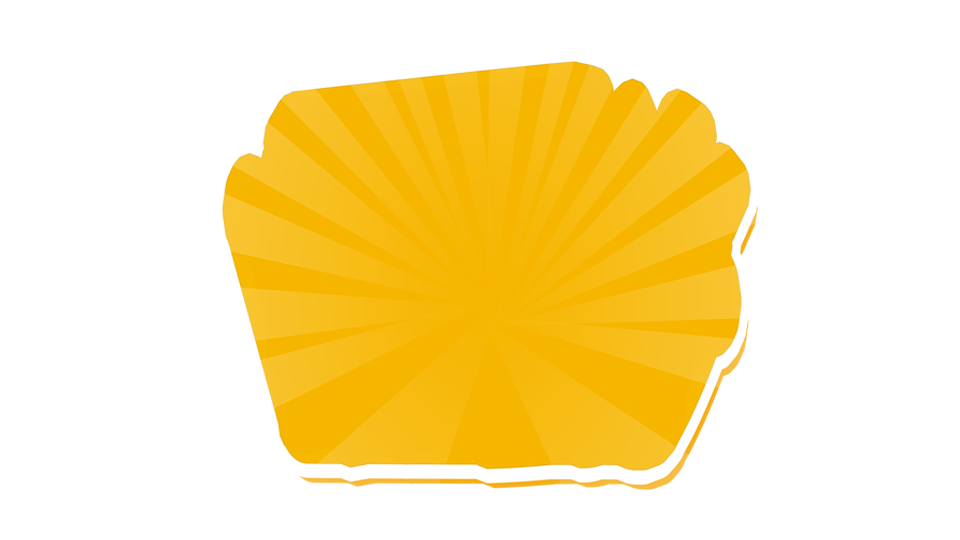 Hoạt  Động
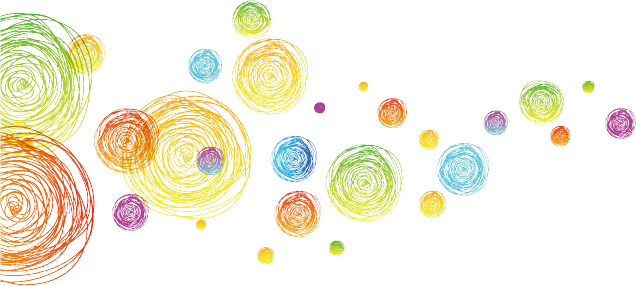 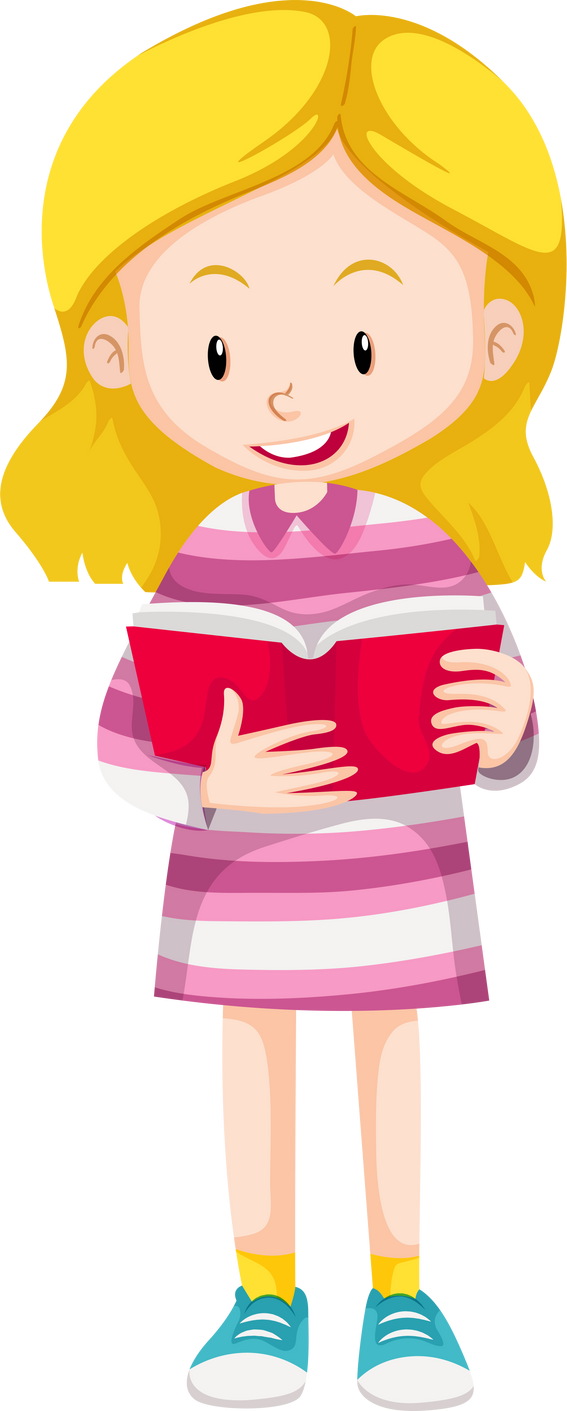 LUYỆN ĐỌC LẠI
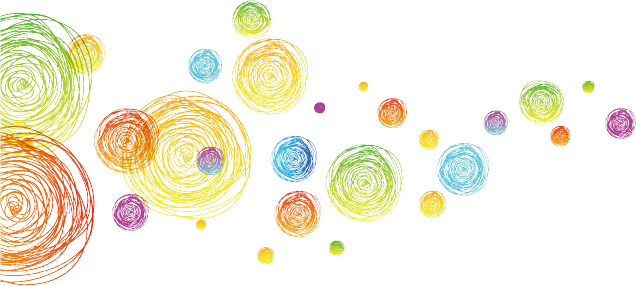 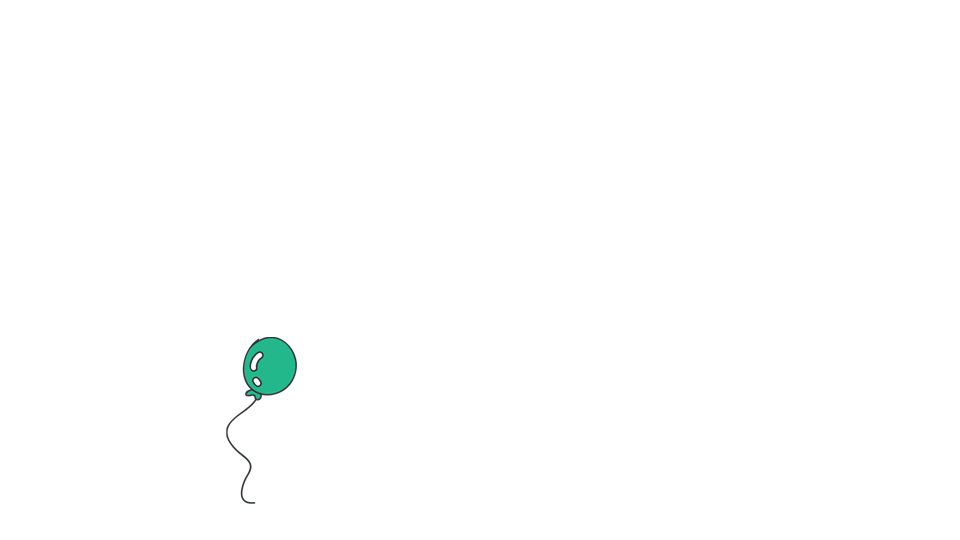 Cùng Tìm Hiểu Bài
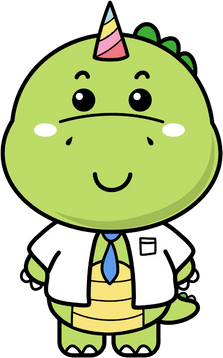 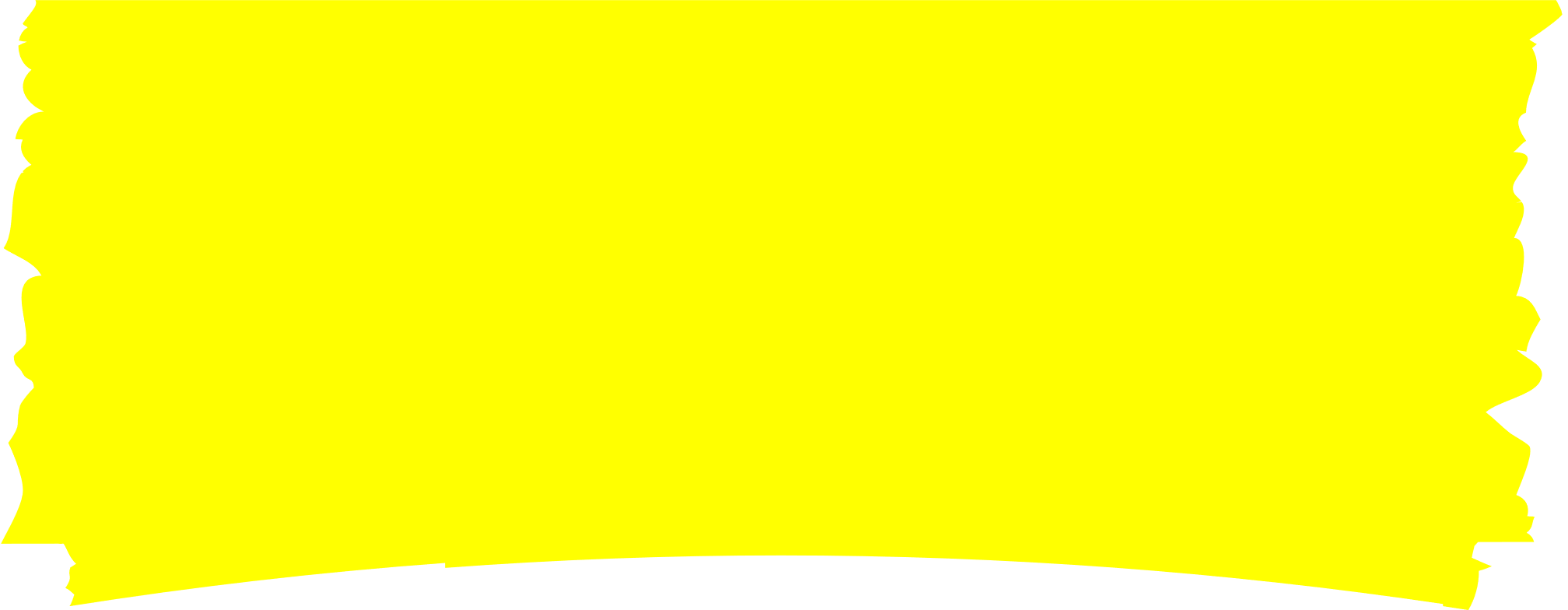 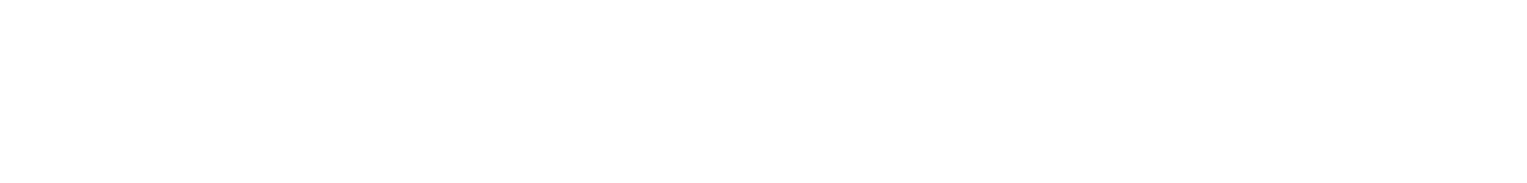 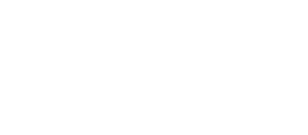 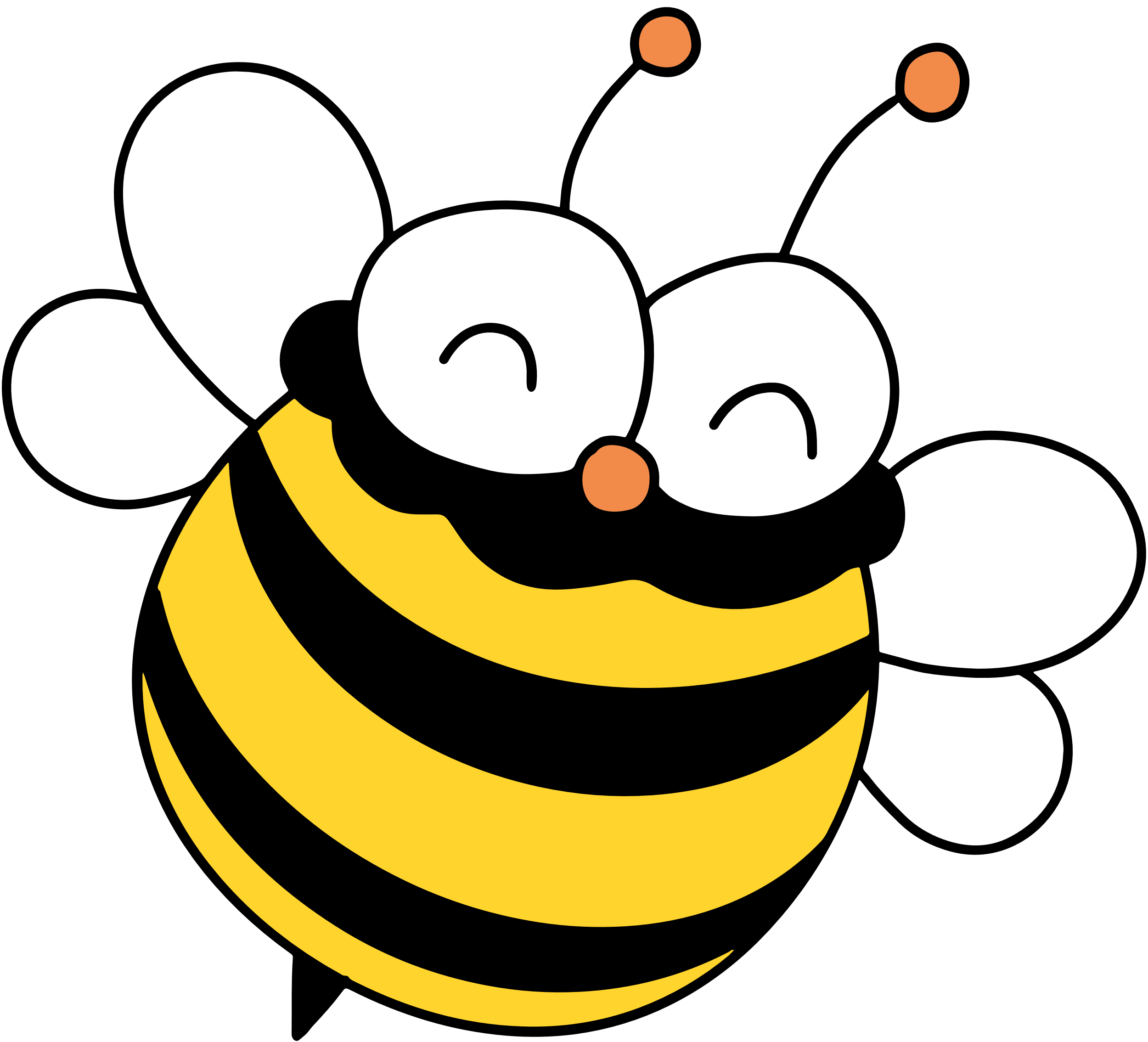 1. Khi được sinh ra, cơ thể của Tiến Anh có gì khác biệt?
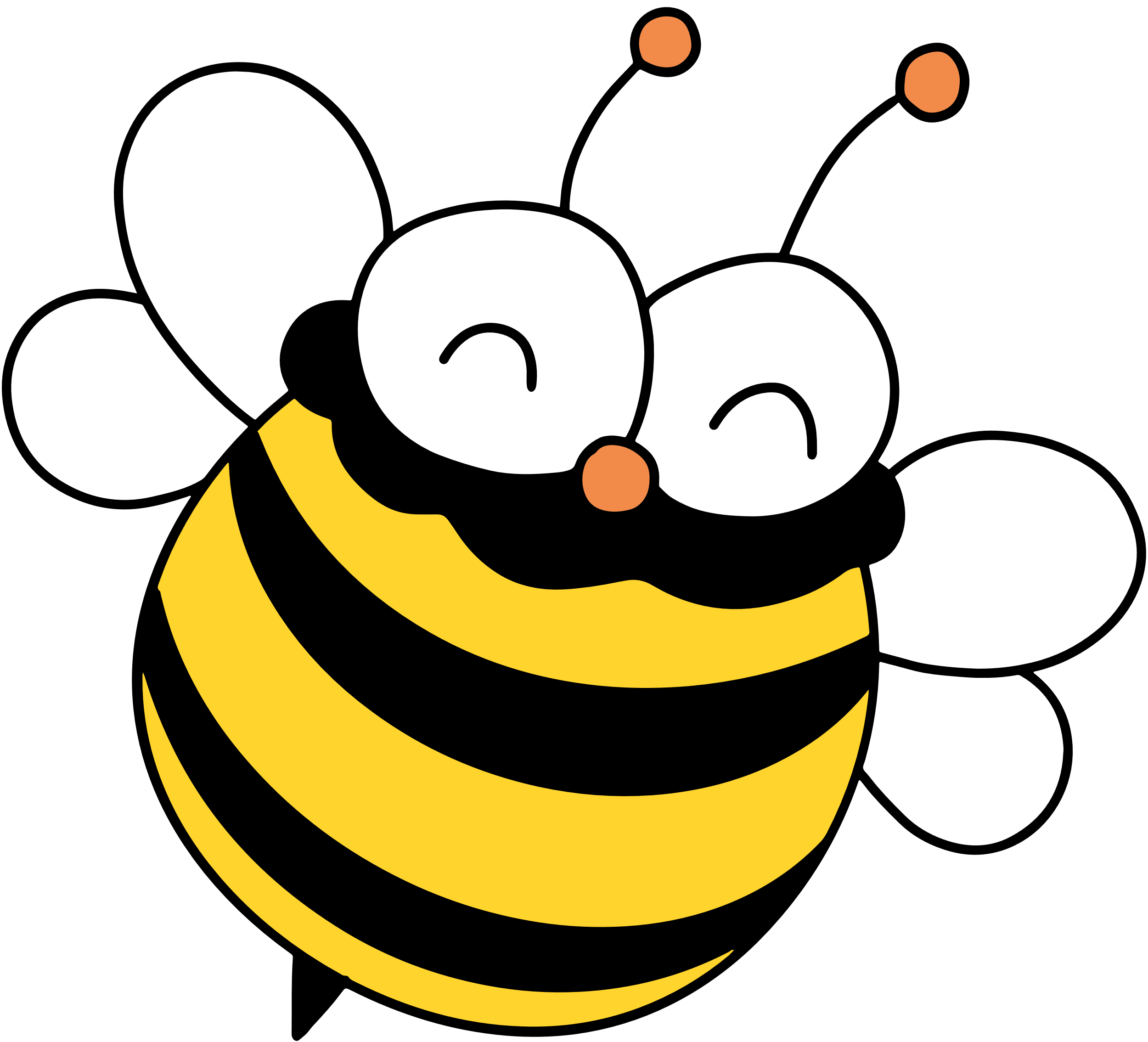 2. Mẹ đã làm gì để động viên Tiến Anh?
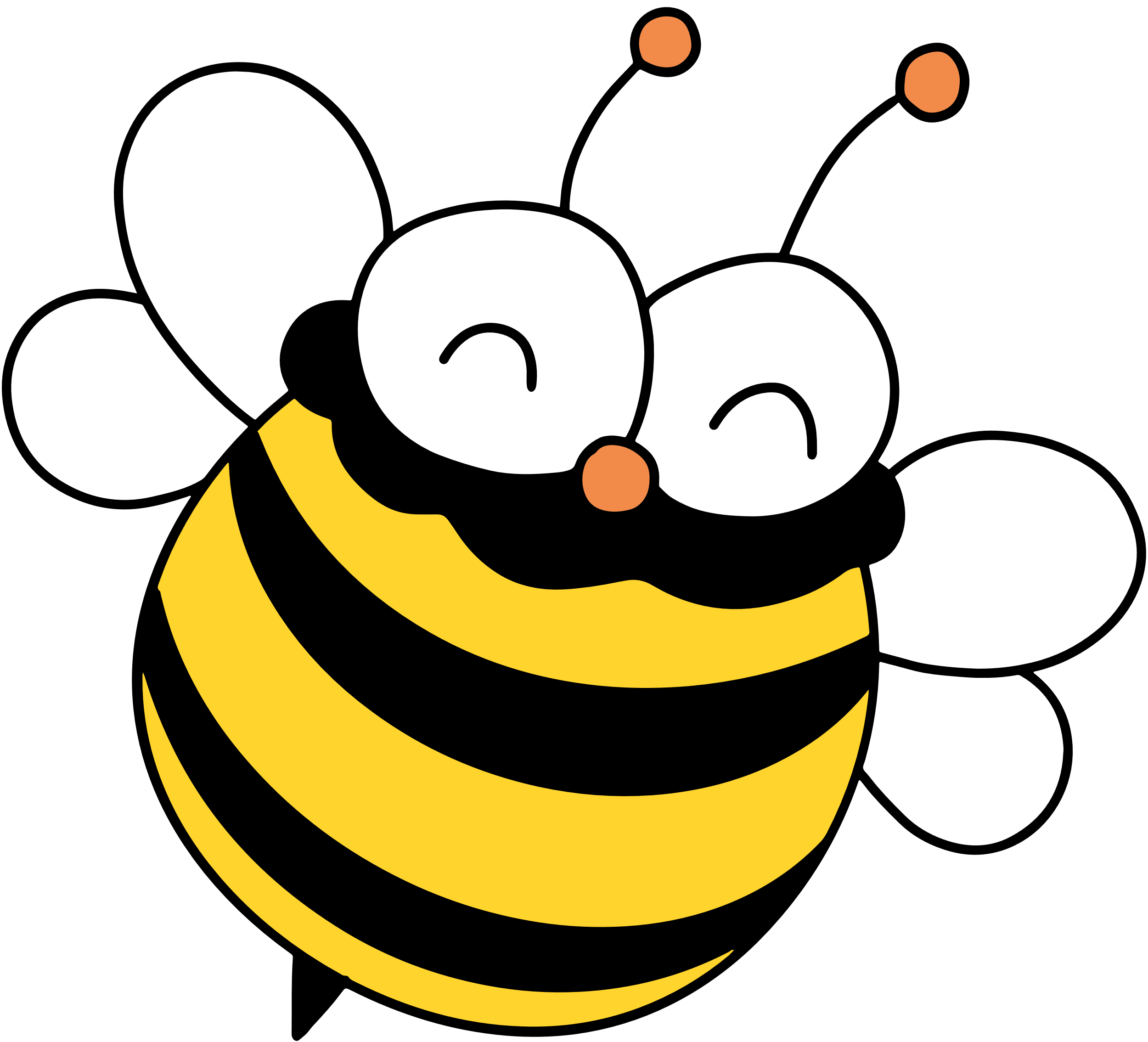 3. Tìm những chi tiết cho thấy Tiến Anh rất cố gắng.
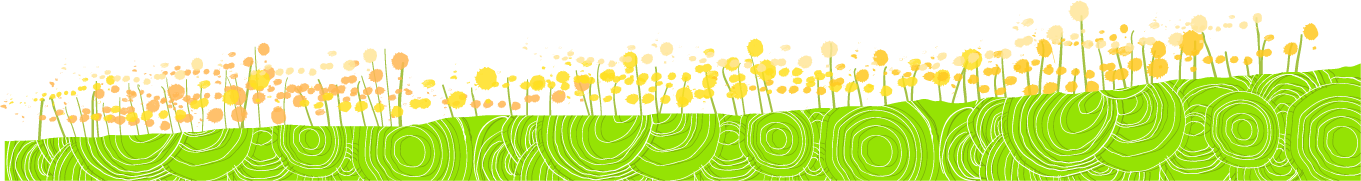 Cùng Tìm Hiểu Bài
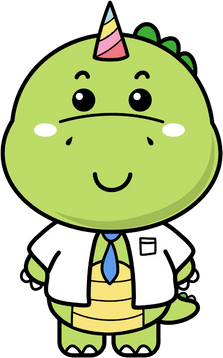 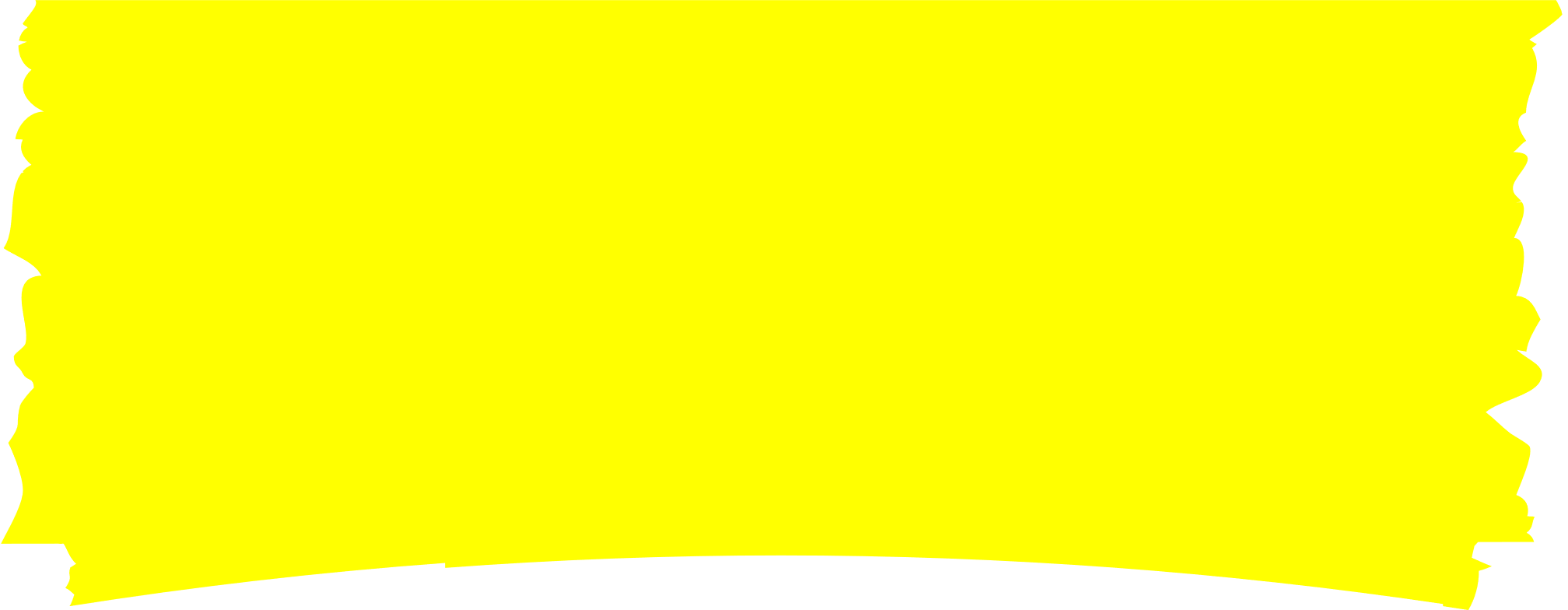 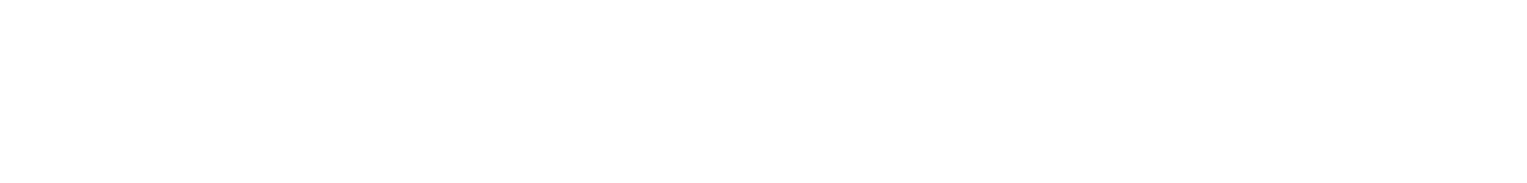 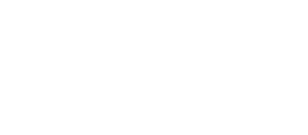 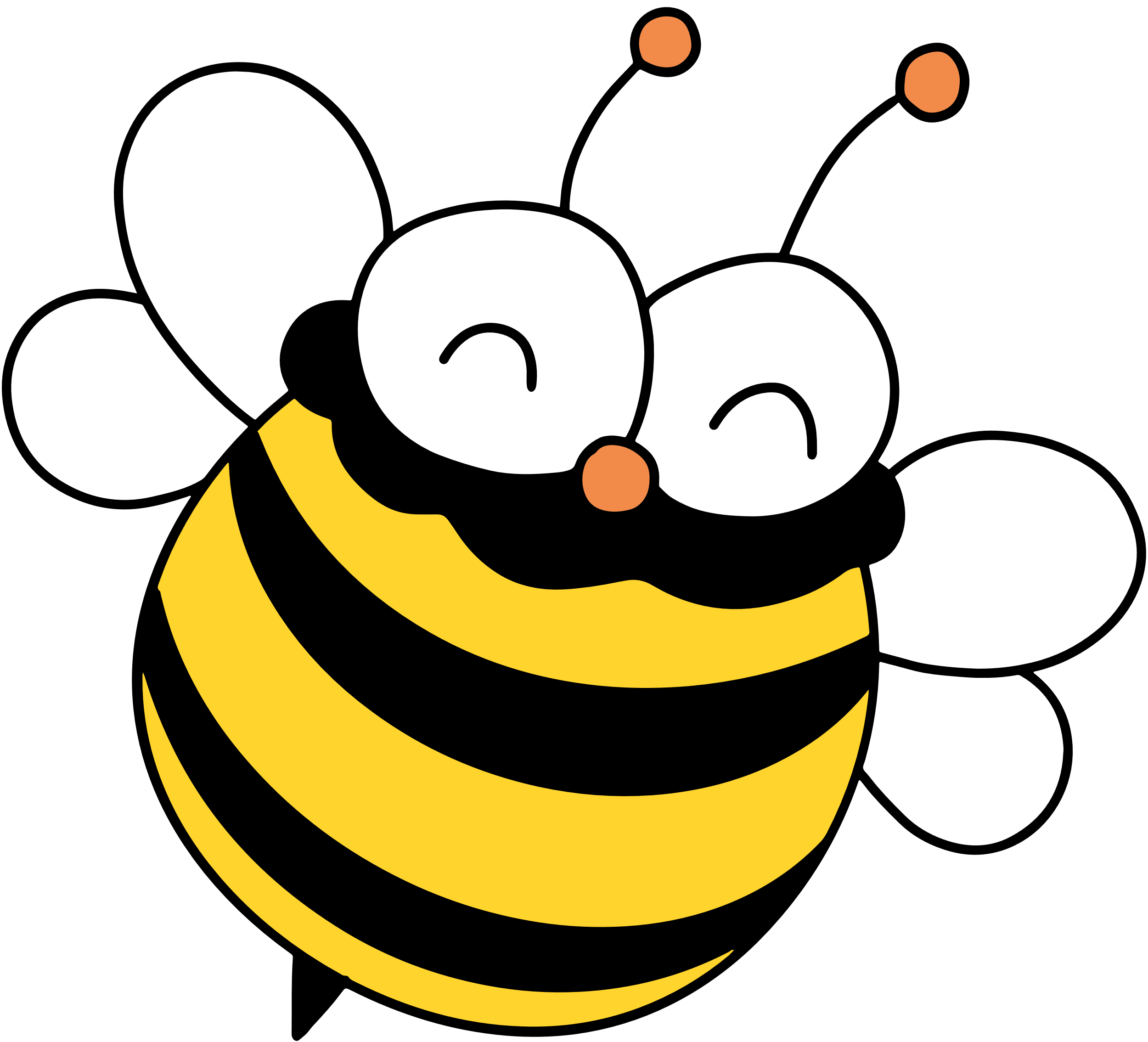 4. Sự nỗ lực của em đã mang lại điều gì?
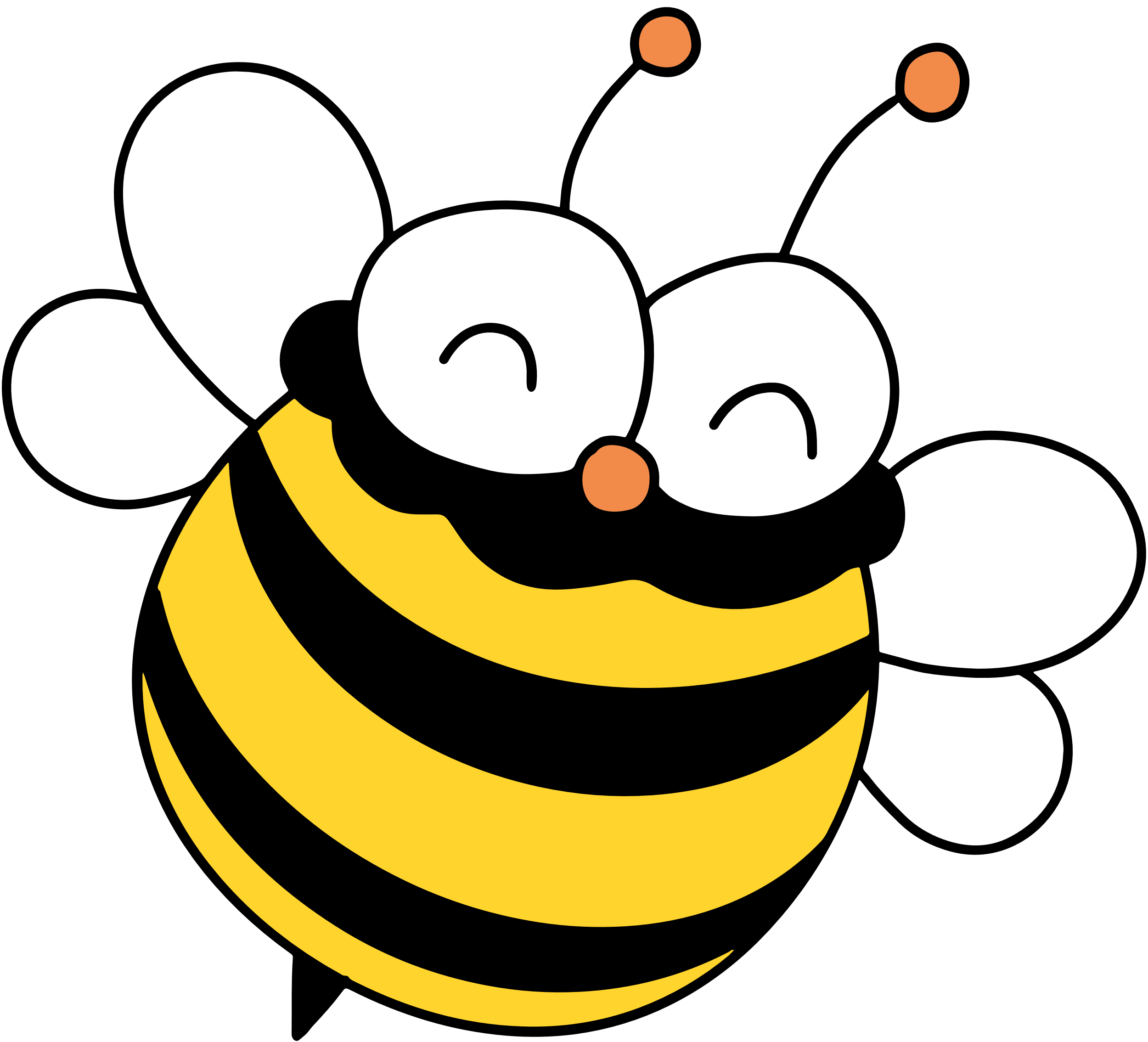 5. Em có suy nghĩ gì về sự cố gắng của Tiến Anh?
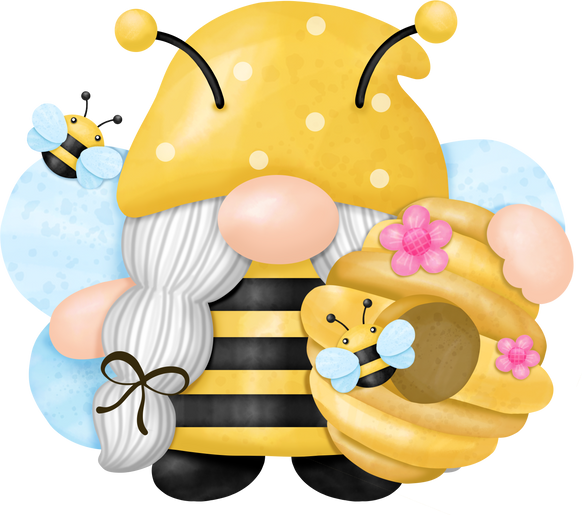 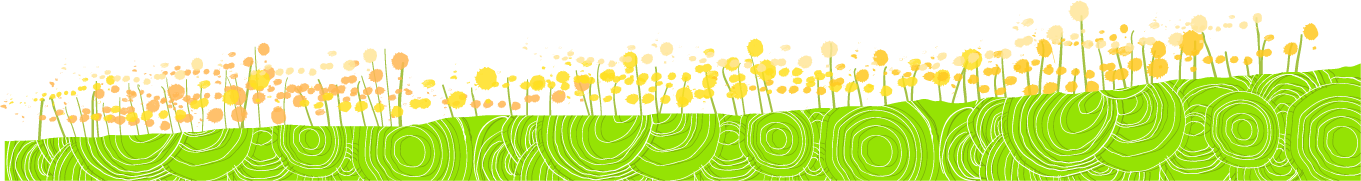 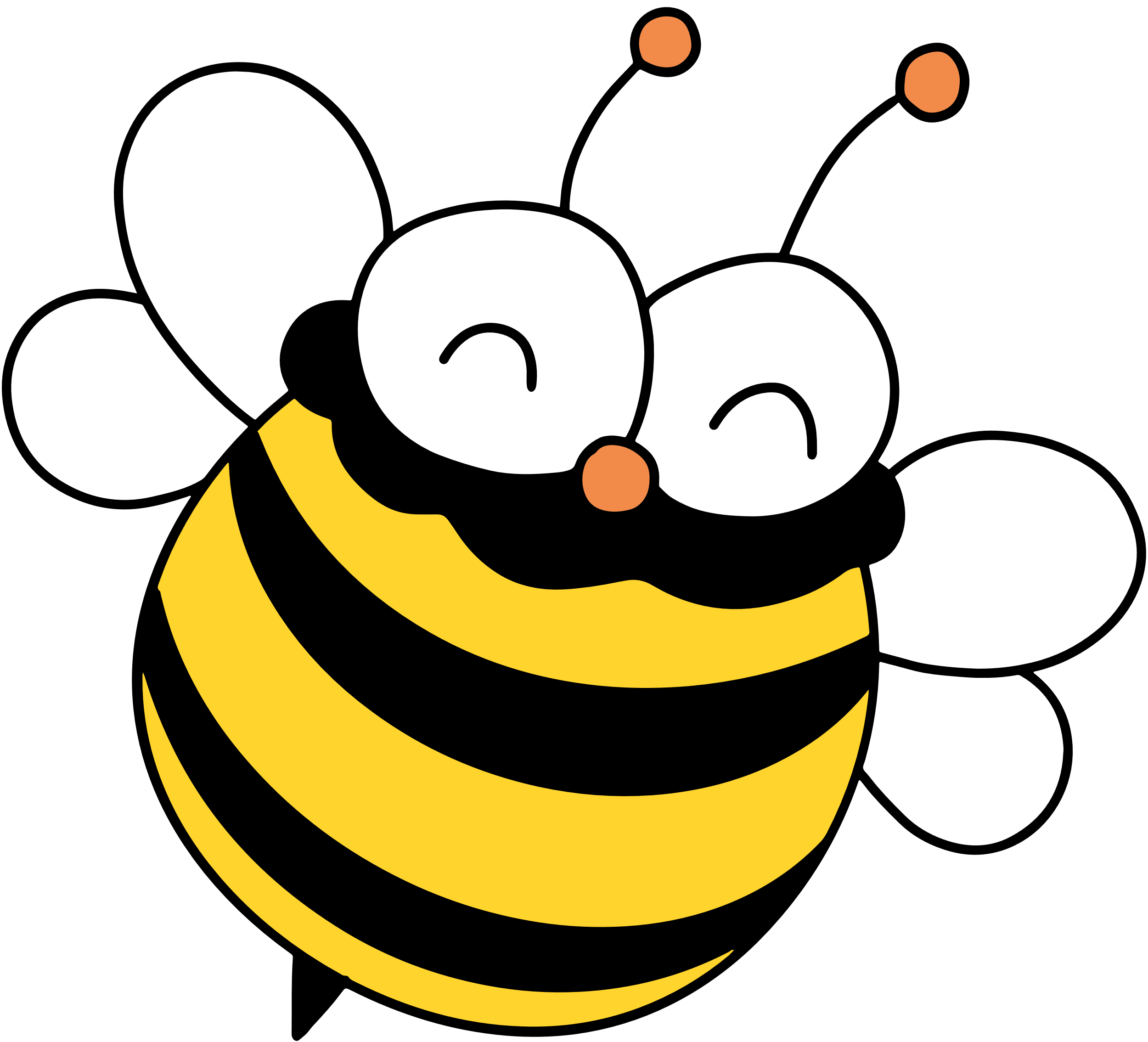 1. Khi được sinh ra, cơ thể của Tiến Anh có gì khác biệt?
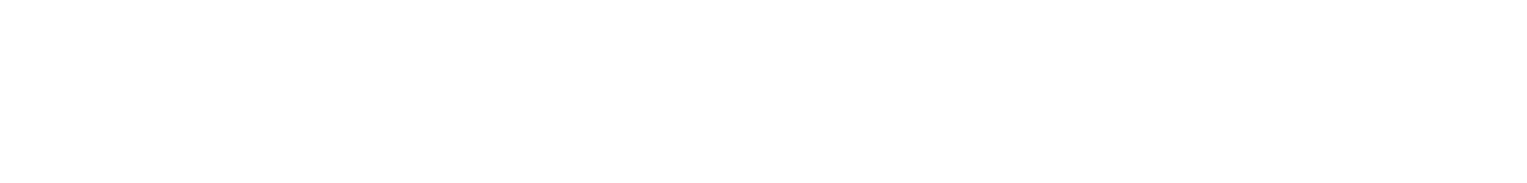 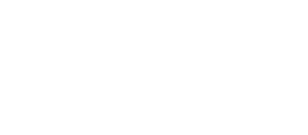 Tiến Anh sinh ra ở thôn Muối, xã Lan Mẫu, một vùng quê của tỉnh Bắc Giang. Không giống người anh song sinh và bao bạn nhỏ khác, em không có đôi tay.
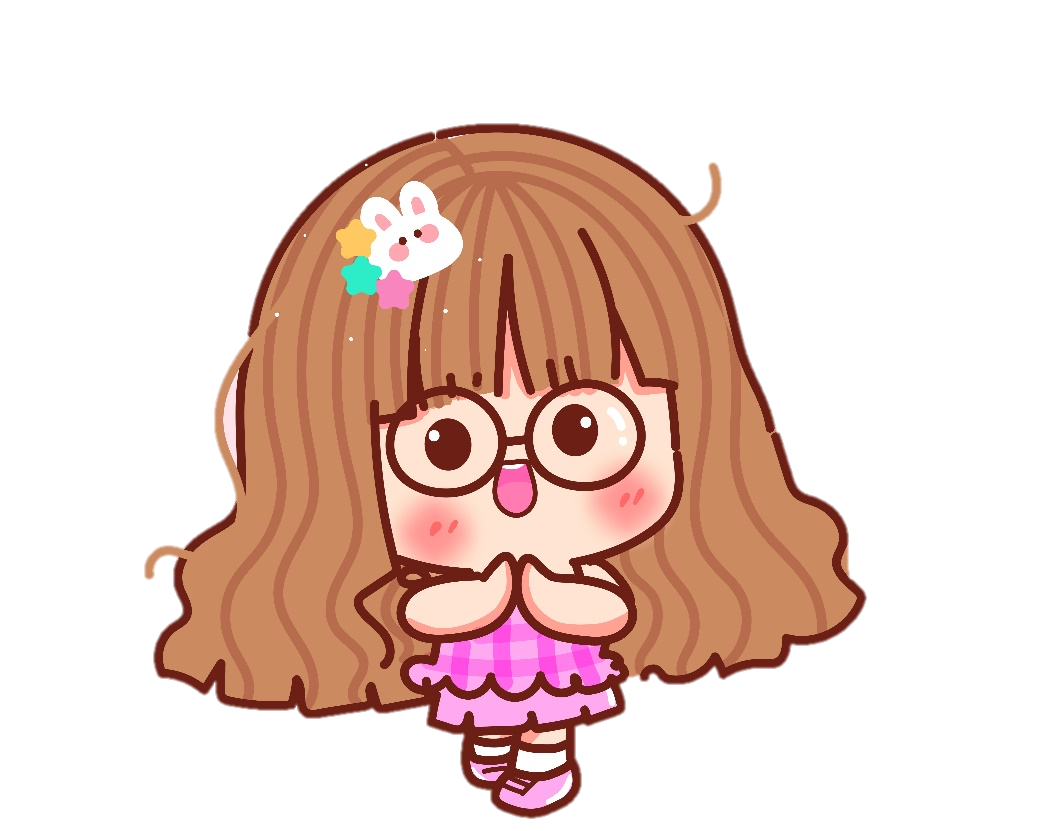 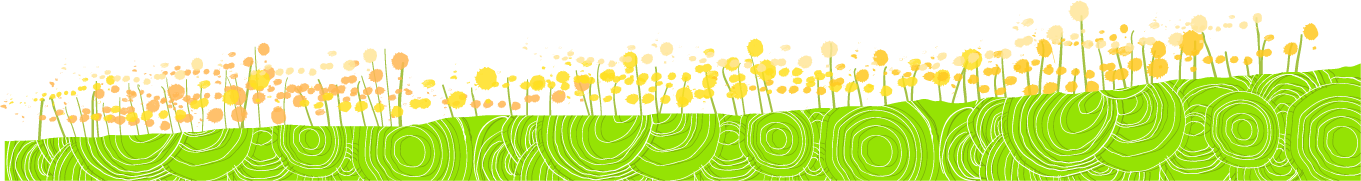 Không giống người anh song sinh và bao bạn nhỏ khác, Tiến Anh không có đôi tay.
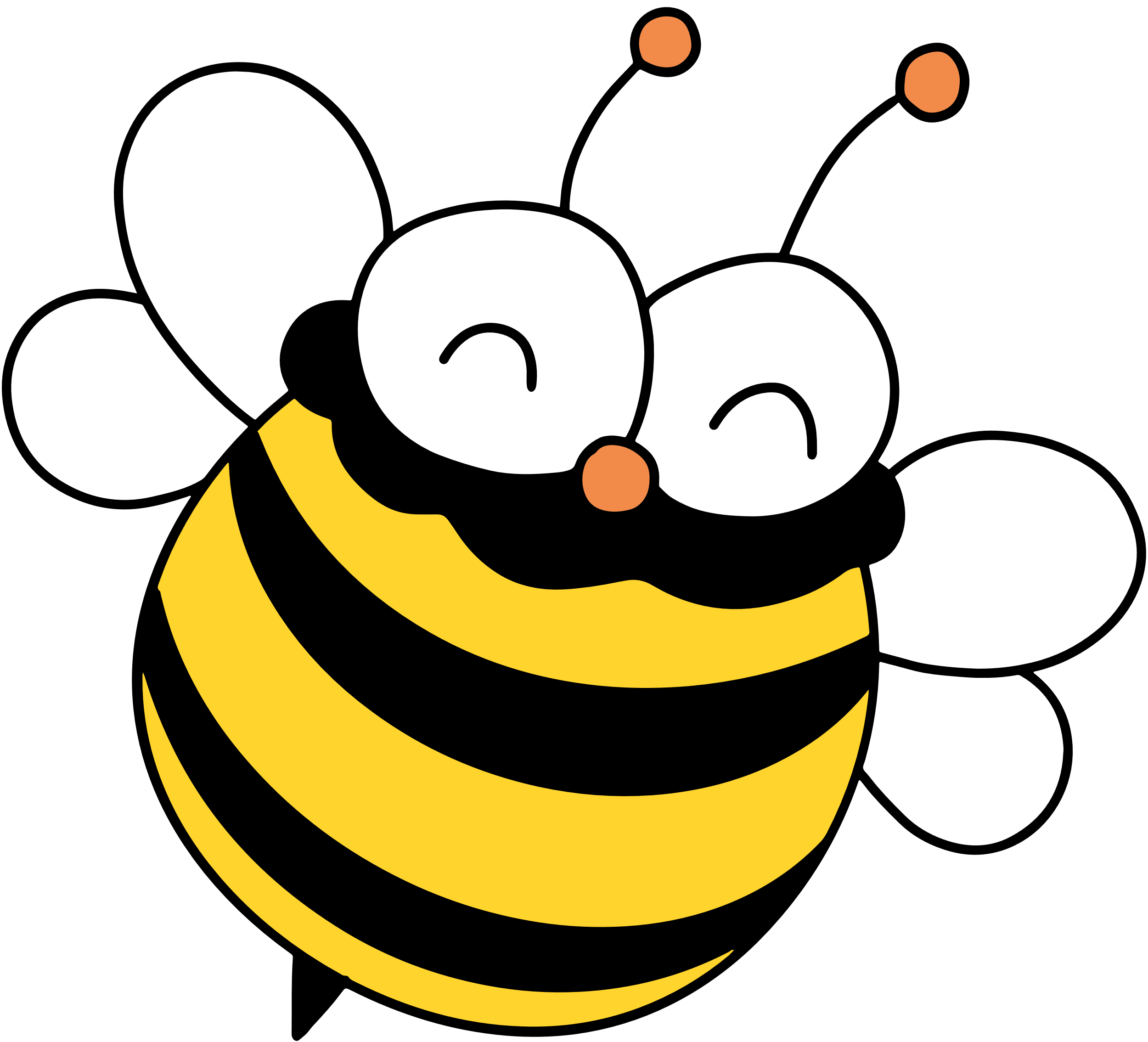 2. Mẹ đã làm gì để động viên Tiến Anh?
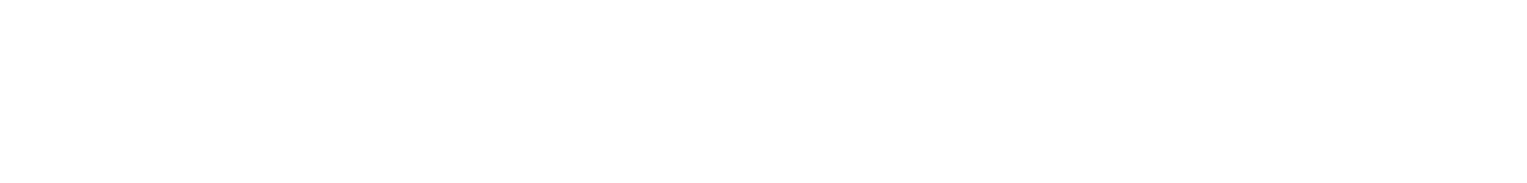 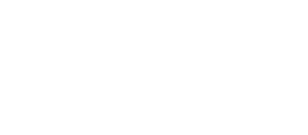 Có lần em hỏi mẹ: "Bao giờ tay con sẽ mọc?". Mẹ ôm Tiến Anh vào lòng, nói về điểm đặc biệt trên cơ thể em.
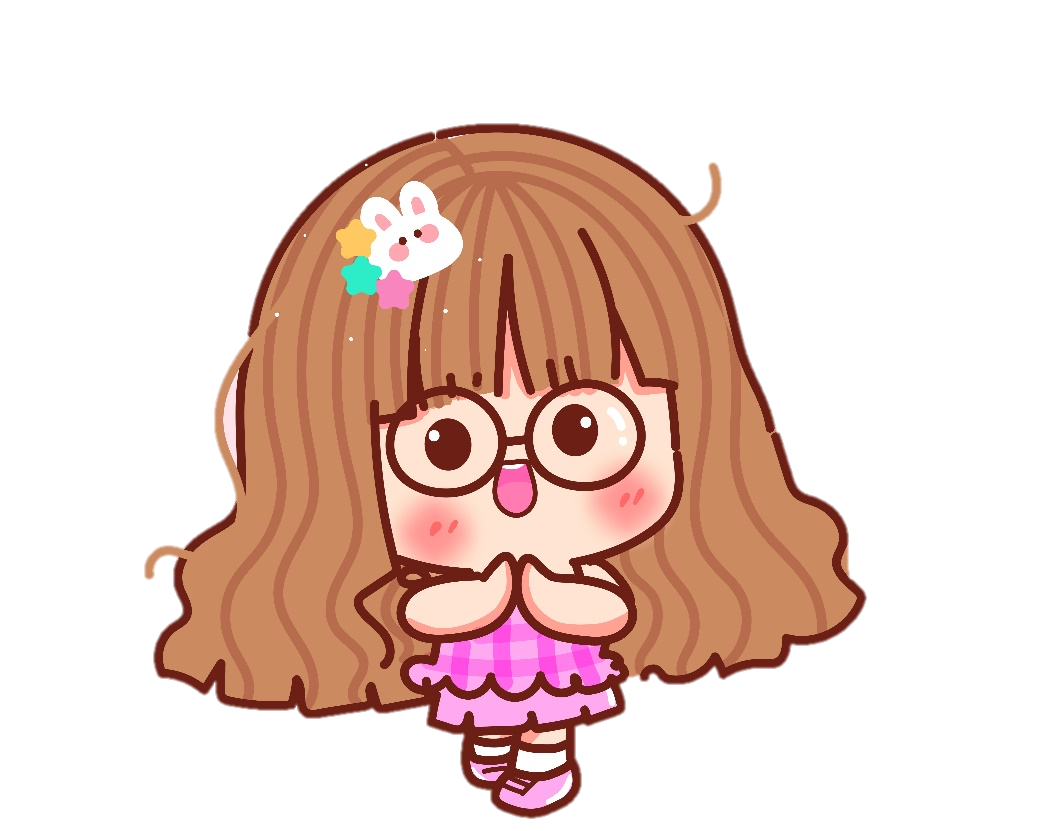 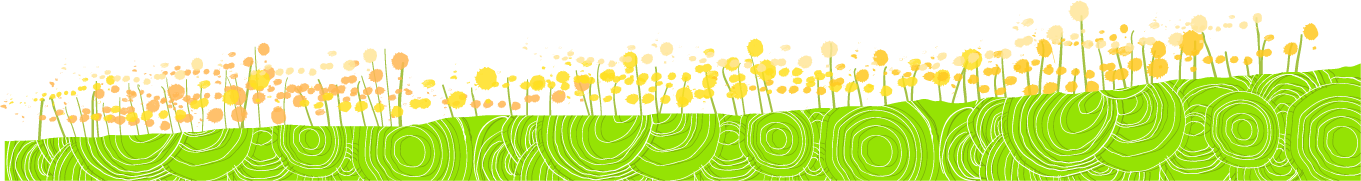 Mẹ ôm Tiến Anh vào lòng, nói về điểm đặc biệt trên cơ thể em.
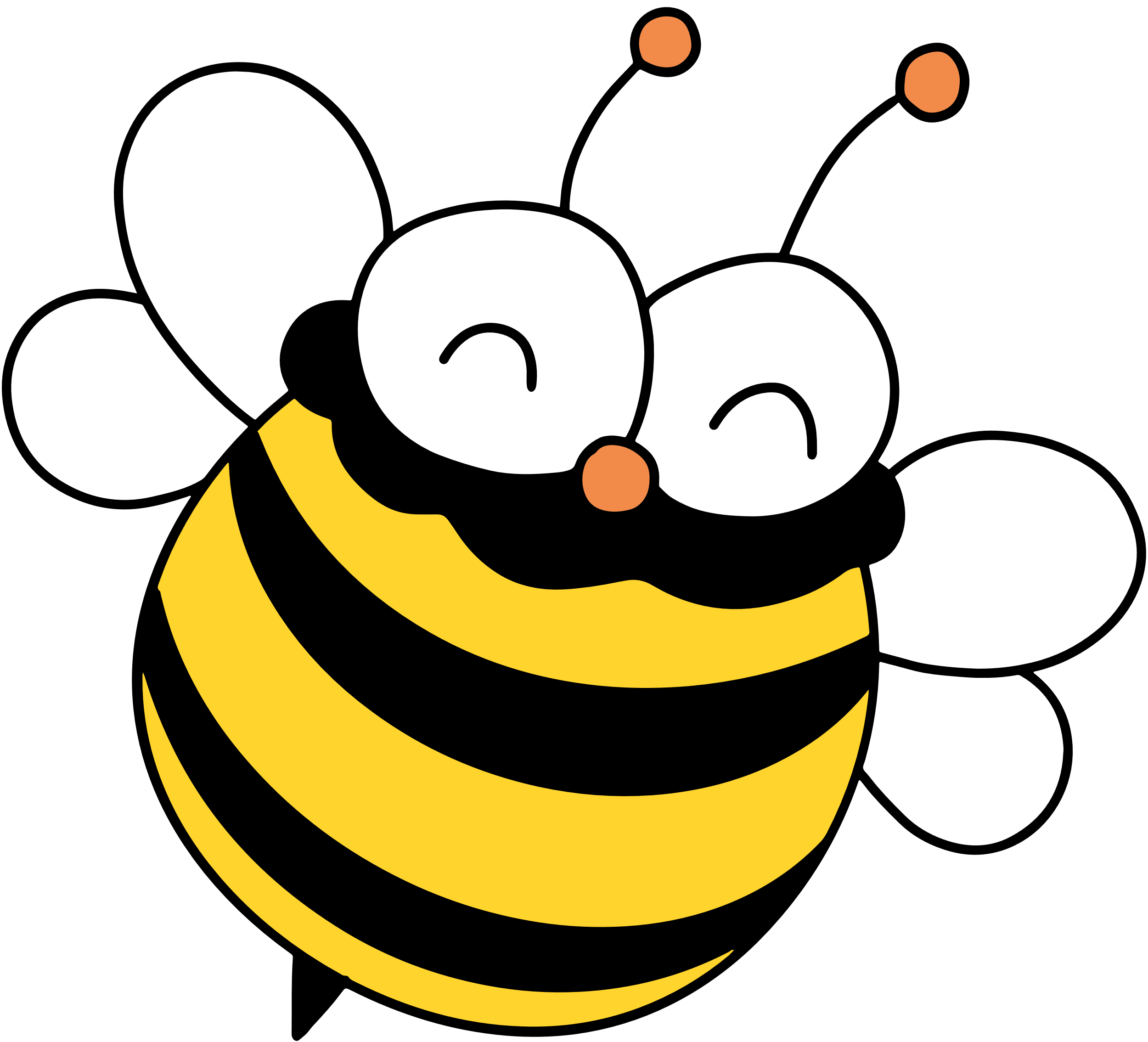 3. Tìm những chi tiết cho thấy Tiến Anh rất cố gắng.
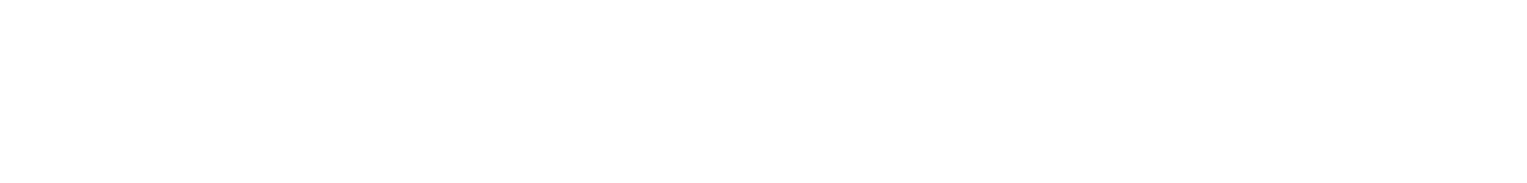 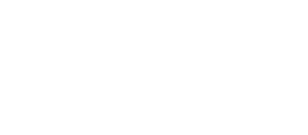 Tiến Anh bắt đầu tập làm mọi việc. Em cũng tập viết bằng đôi chân của mình.
Cậu say mê tập vẽ và ước mơ trở thành hoạ sĩ. Cũng từ đôi chân kì diệu ấy, sắc màu lấp lánh được thắp lên trong tranh.
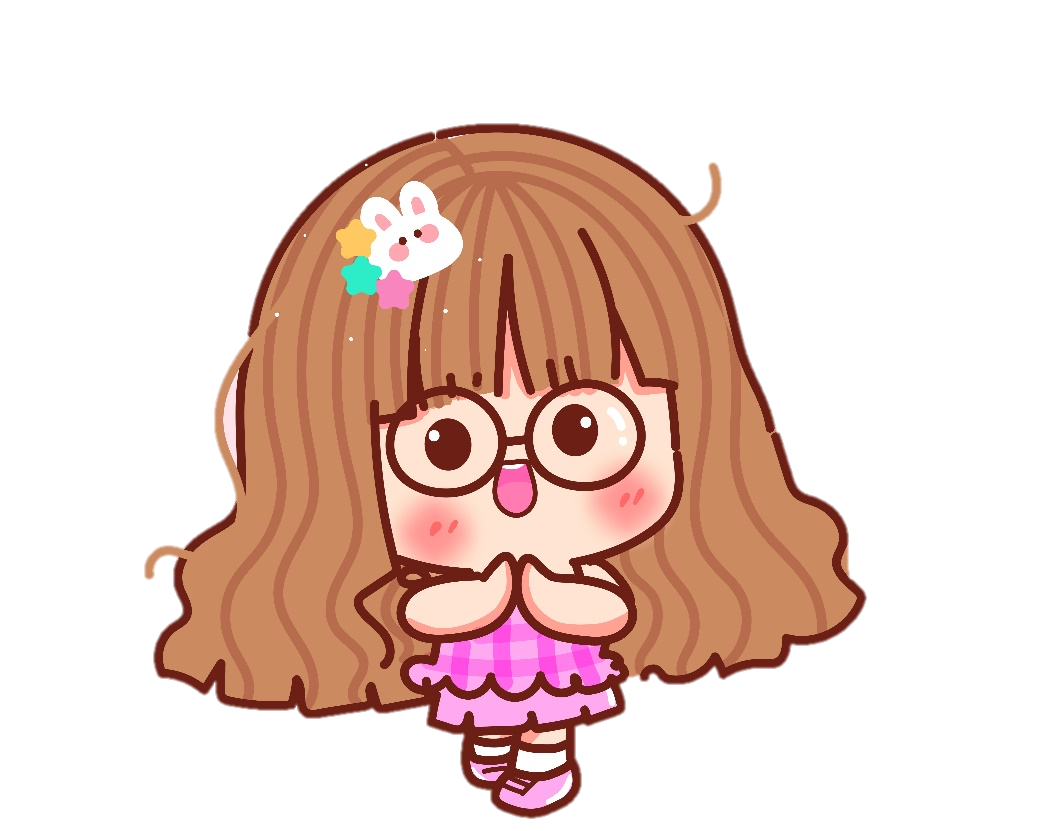 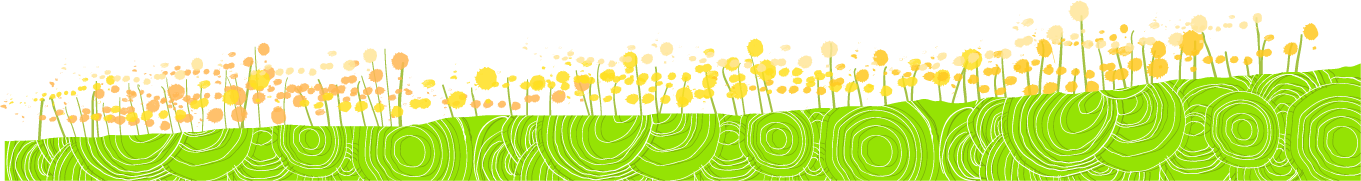 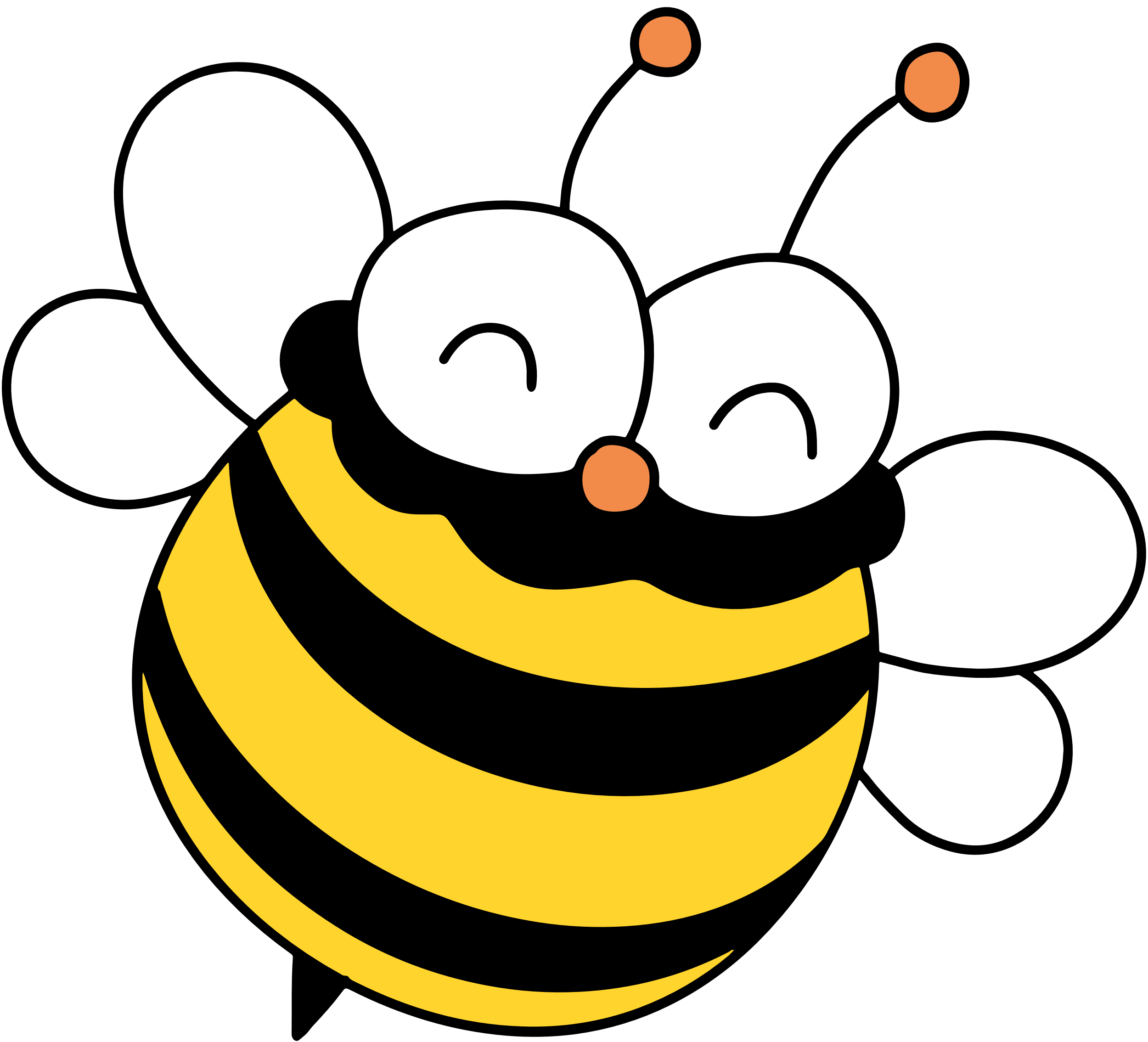 4. Sự nỗ lực của em đã mang lại điều gì?
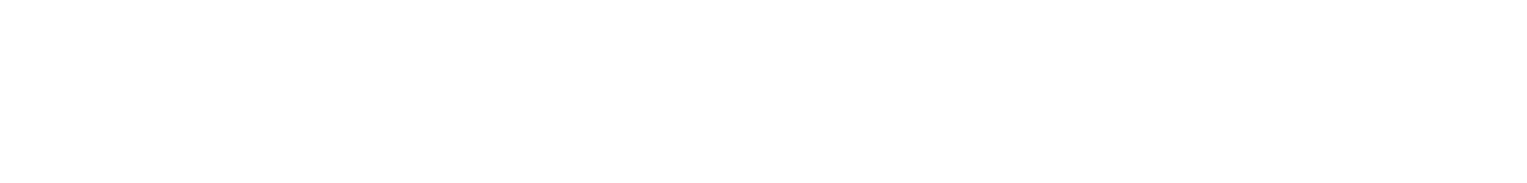 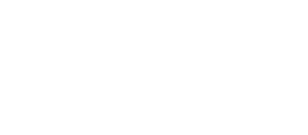 Tiến Anh trở thành một học sinh xuất sắc của lớp 3A. Cậu say mê tập vẽ và ước mơ trở thành hoạ sĩ. Cũng từ đôi chân kì diệu ấy, sắc màu lấp lánh được thắp lên trong tranh. Tiến Anh đạt giải Triển vọng cuộc thi vẽ tranh thiếu nhi Ca-thay lần thứ 10, khu vực Hà Nội, chủ đề Em vẽ ước mơ của em.
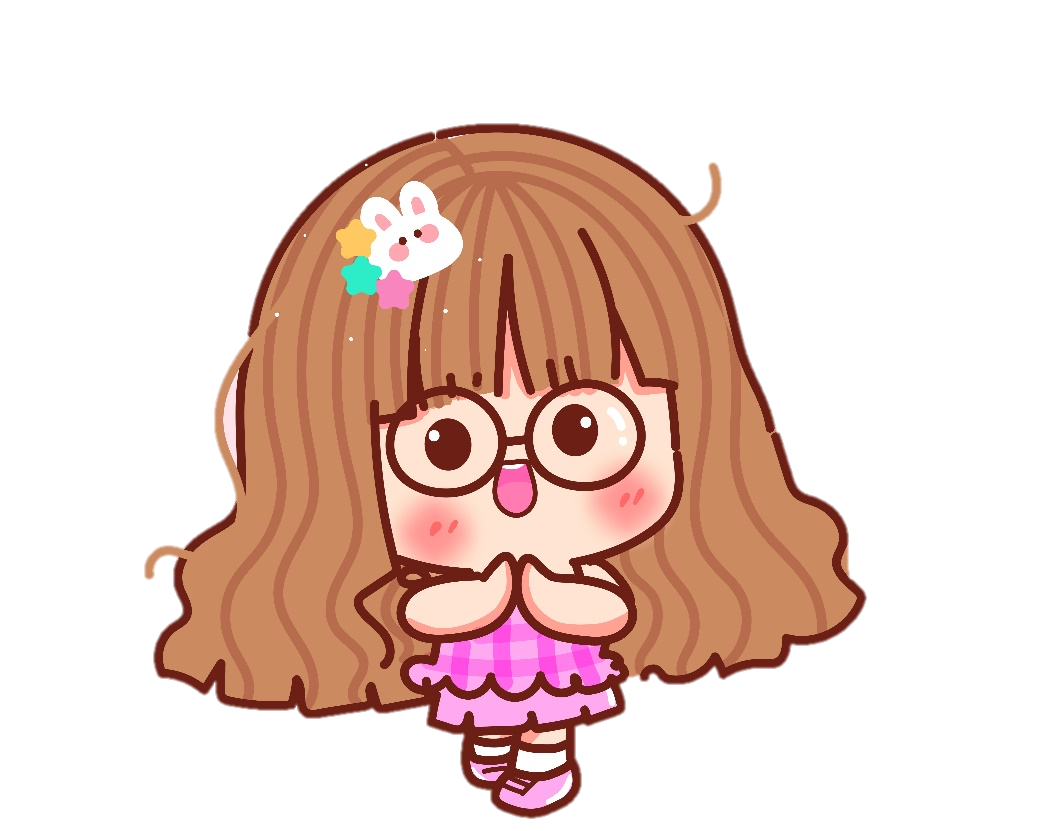 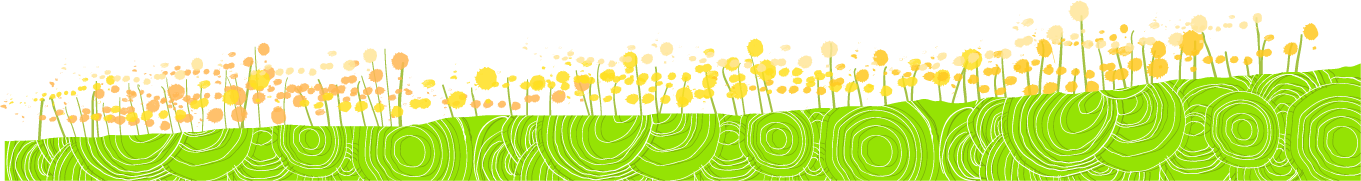 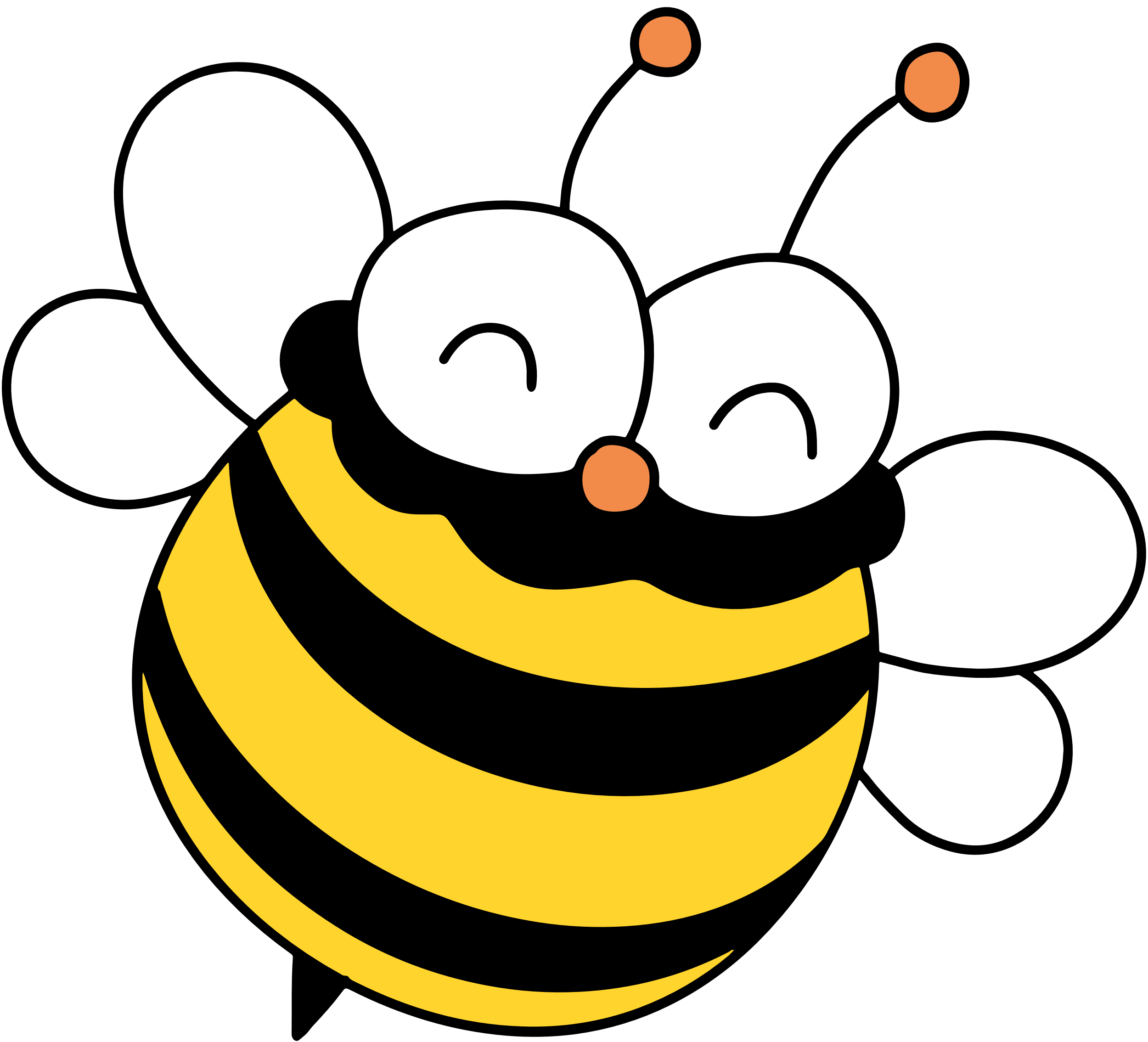 4. Sự nỗ lực của em đã mang lại điều gì?
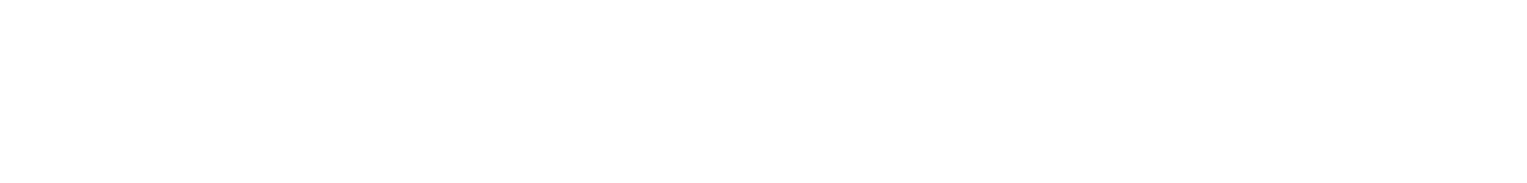 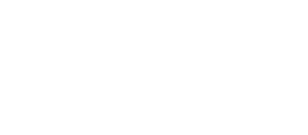 Tiến Anh trở thành một học sinh xuất sắc của lớp 3A. Cậu say mê tập vẽ và ước mơ trở thành hoạ sĩ. Cũng từ đôi chân kì diệu ấy, sắc màu lấp lánh được thắp lên trong tranh. Tiến Anh đạt giải Triển vọng cuộc thi vẽ tranh thiếu nhi Ca-thay lần thứ 10, khu vực Hà Nội, chủ đề Em vẽ ước mơ của em.
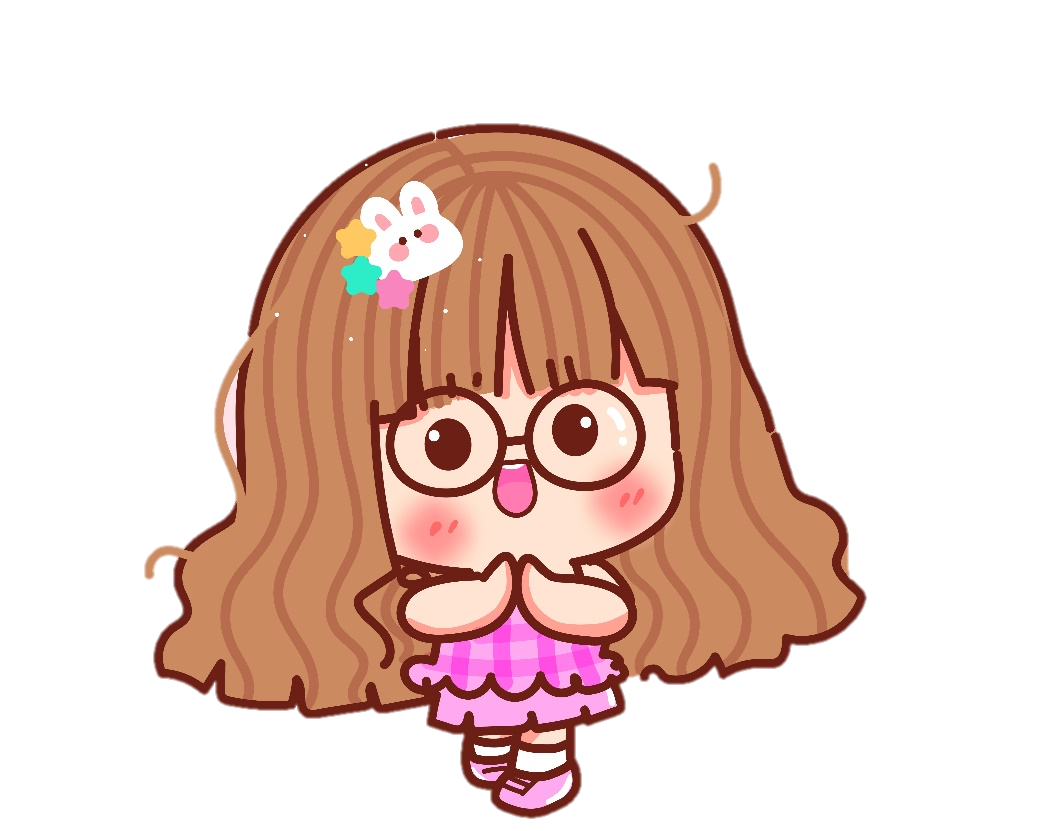 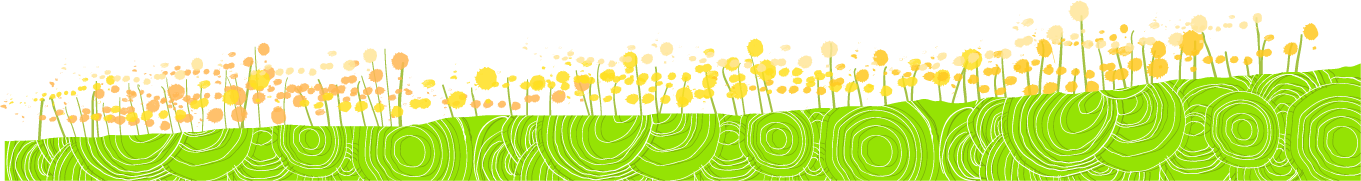 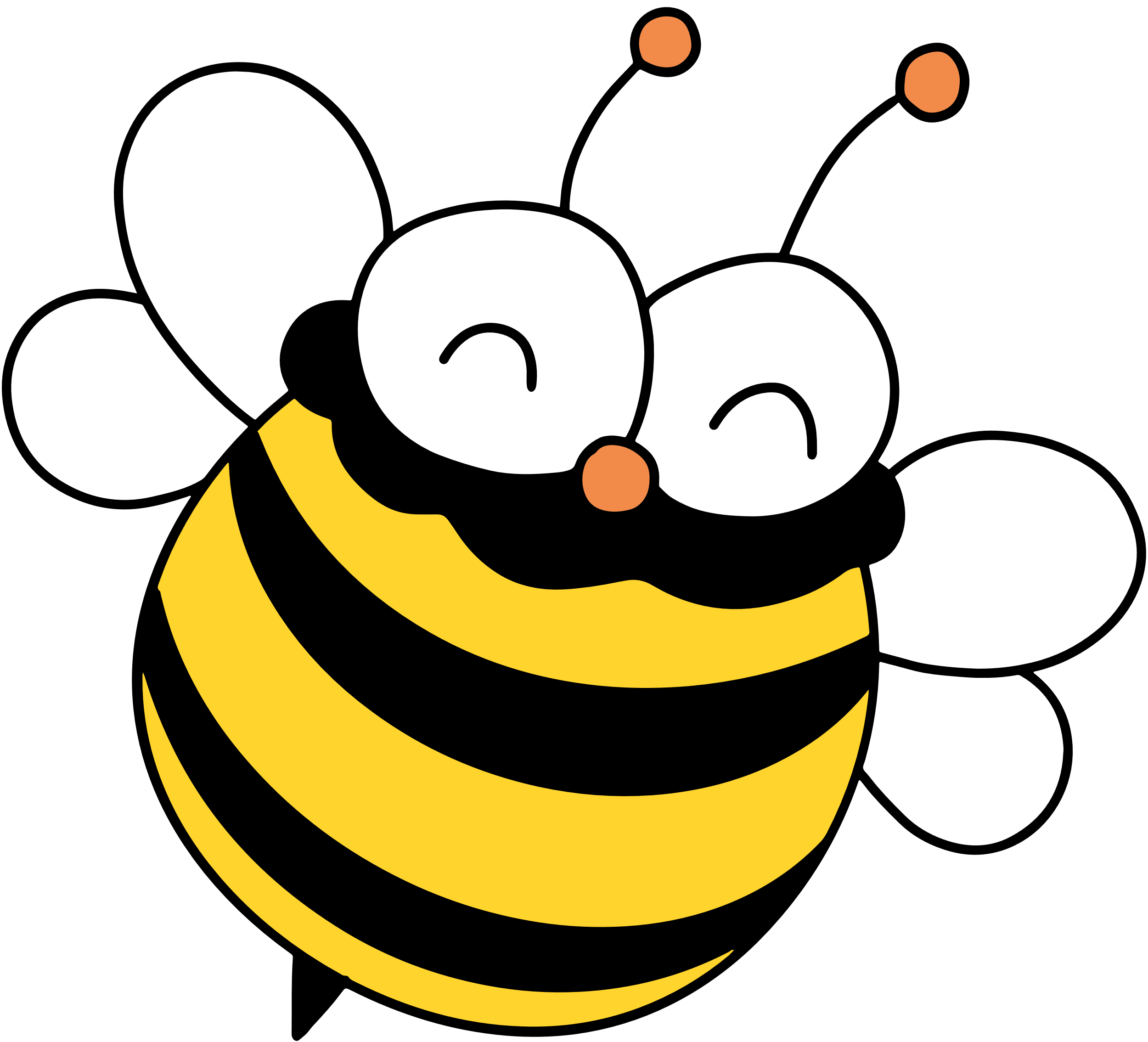 5. Em có suy nghĩ gì về sự cố gắng của Tiến Anh?
Em cảm thấy vô cùng khâm phục sự cố gắng của Tiến Anh. Bạn ấy đã chấp nhẫn khuyết điểm của mình, không ngừng nỗ lực vươn lên vượt qua khó khăn. Và nghị lực kiên cường của Tiến Anh đã giúp bạn gặt hái được nhiều thành quả tốt đẹp.
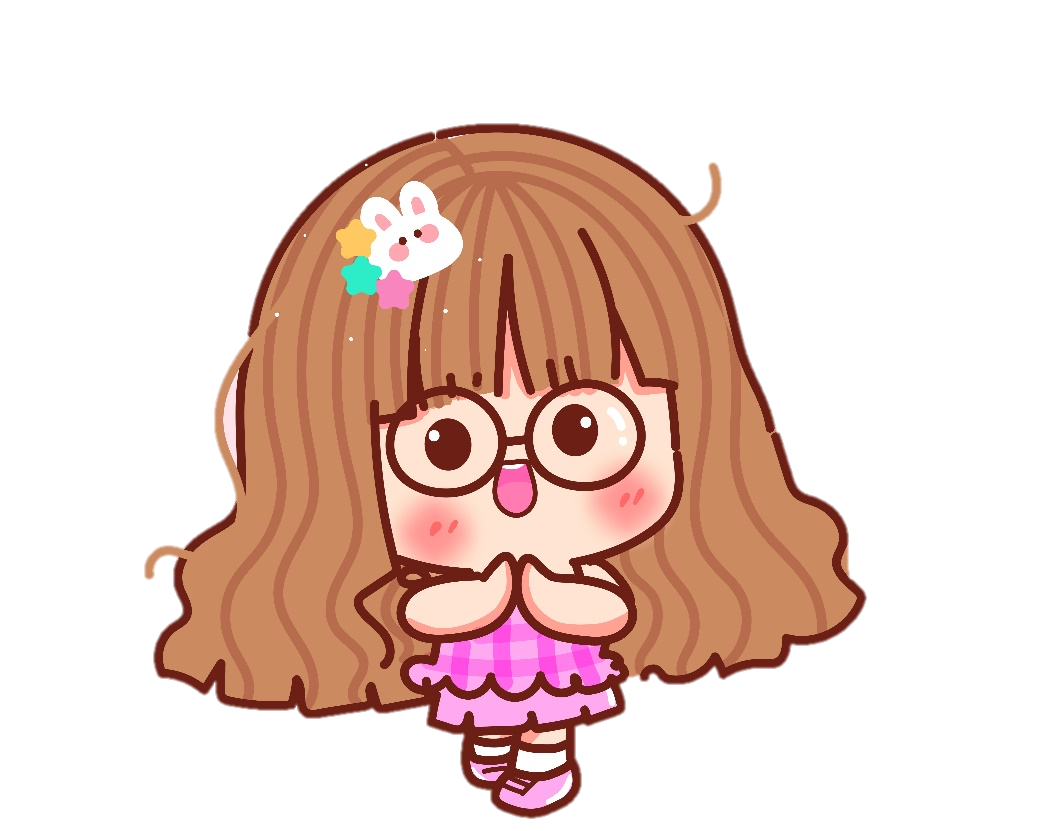 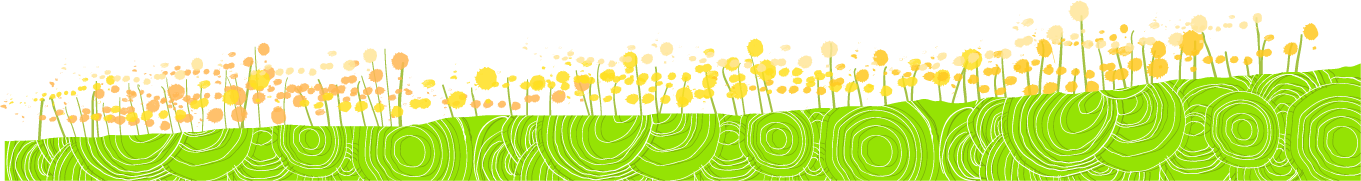 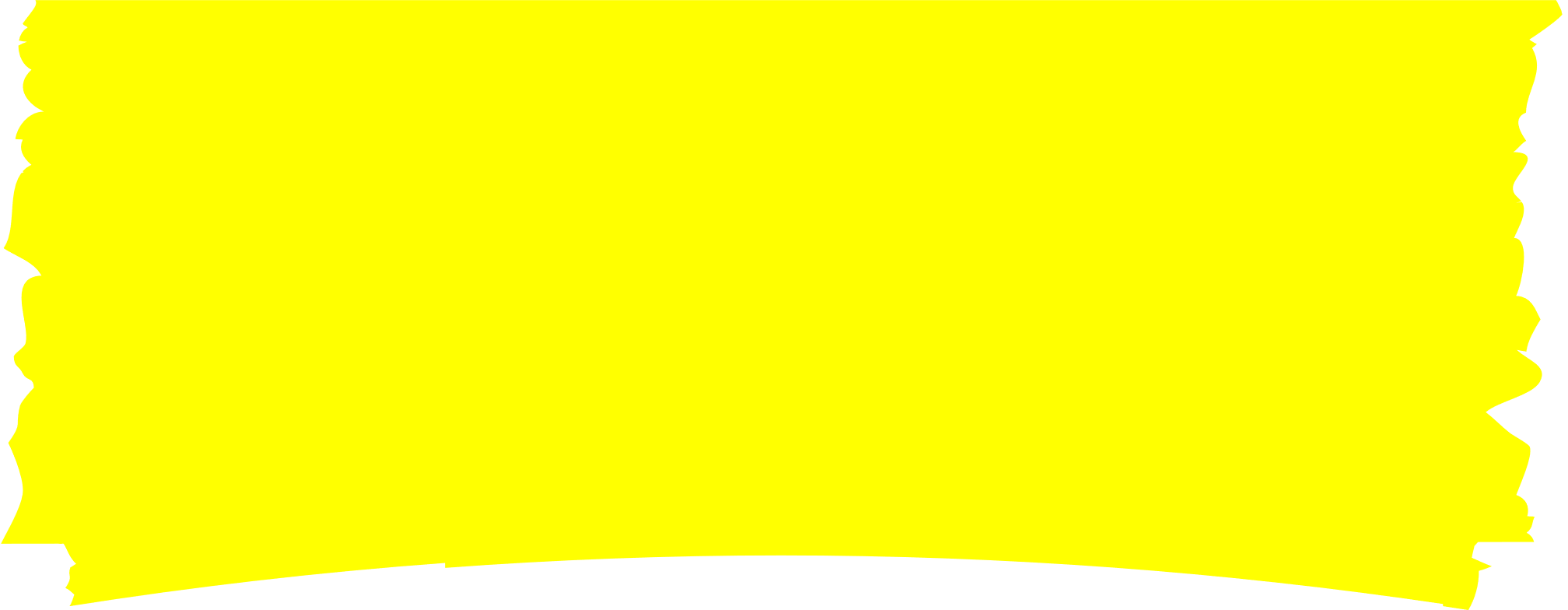 Nội dung bài học
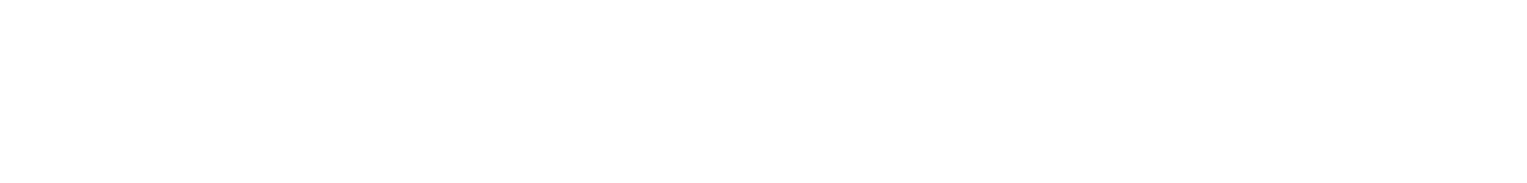 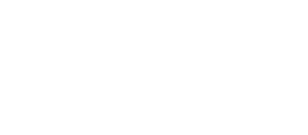 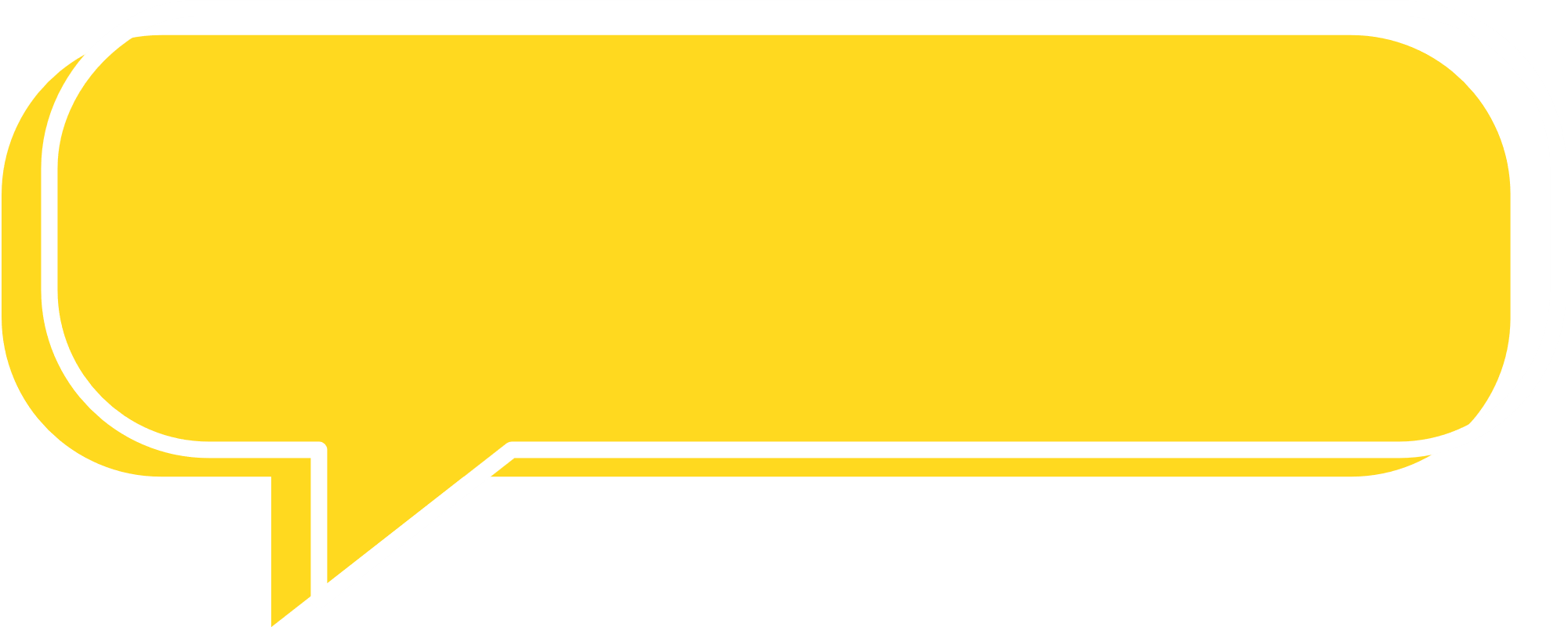 Bài đọc cho ta thấy được tinh thần kiên trì, vượt khó của bạn Tiến Anh và bài học về sự vươn lên khó khăn trong cuộc sống.
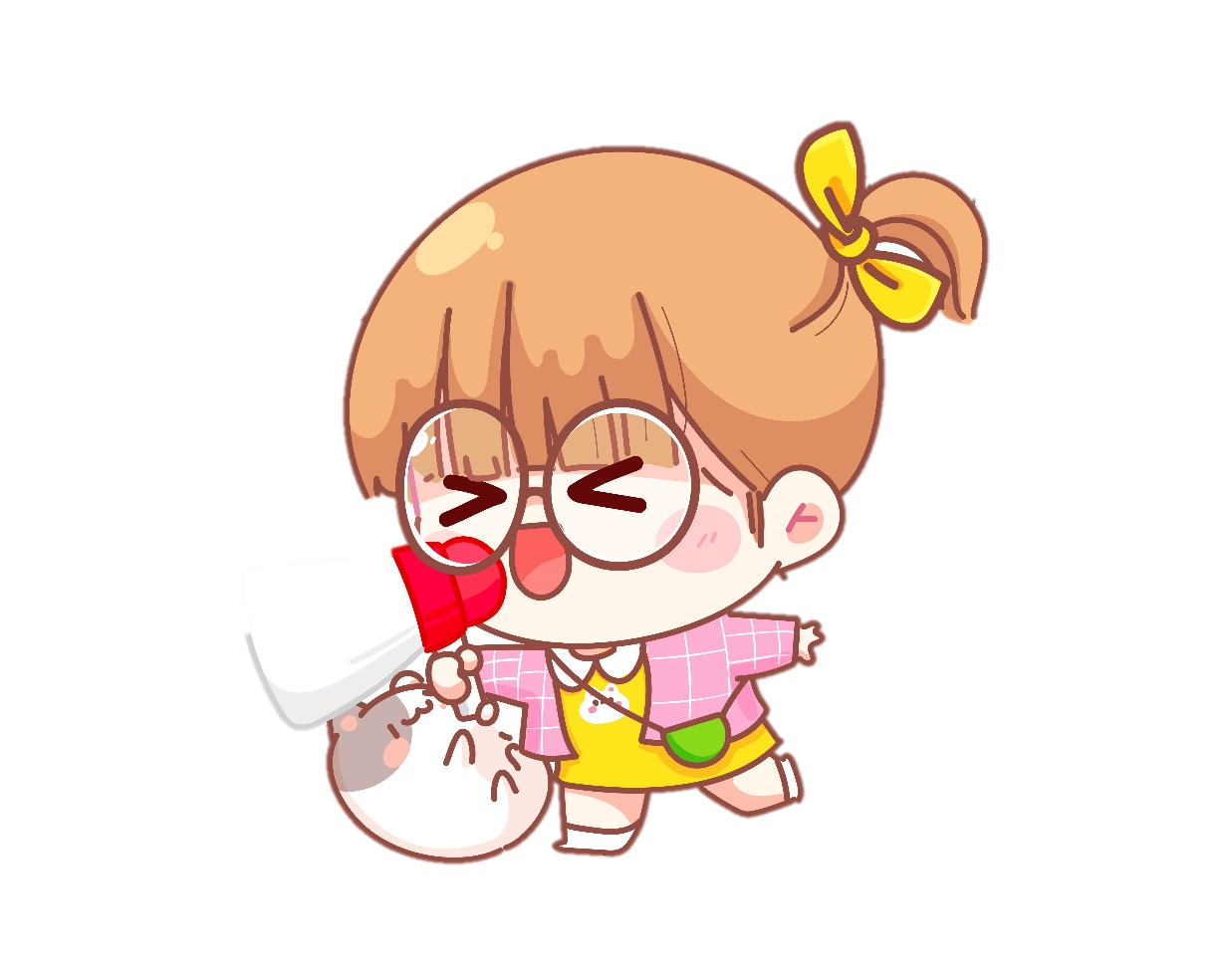 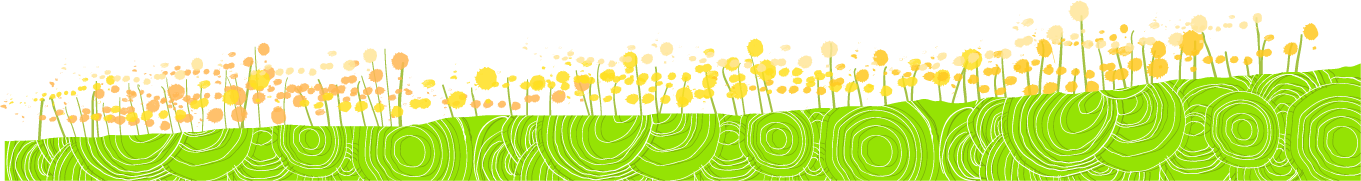 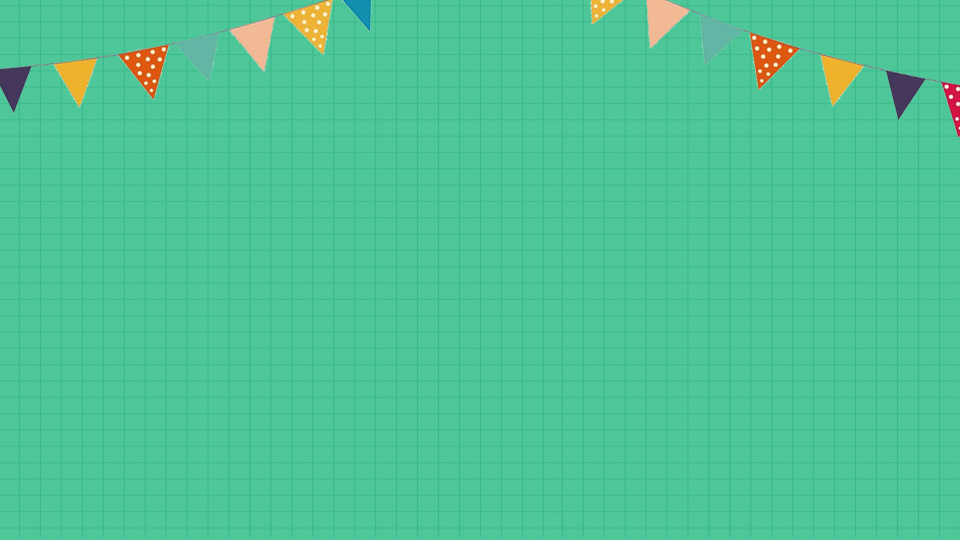 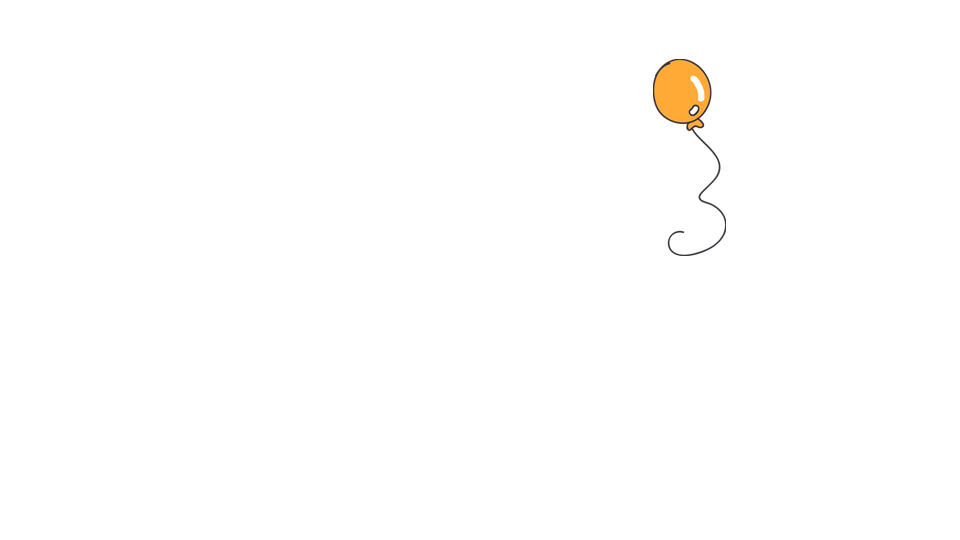 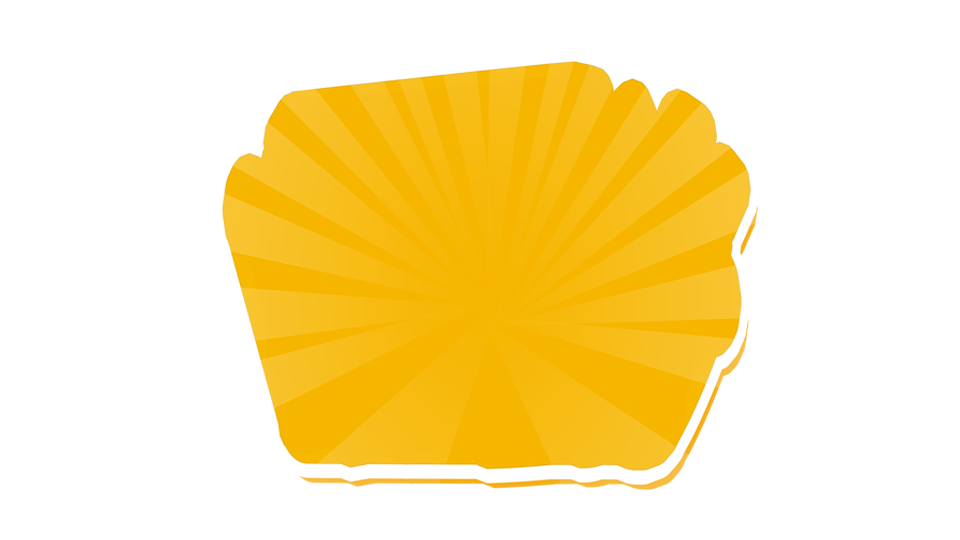 Hoạt  Động
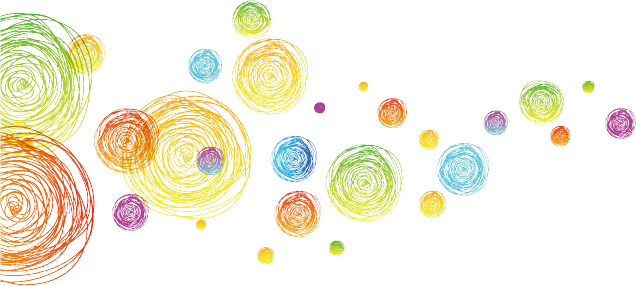 LUYỆN ĐỌC HIỂU
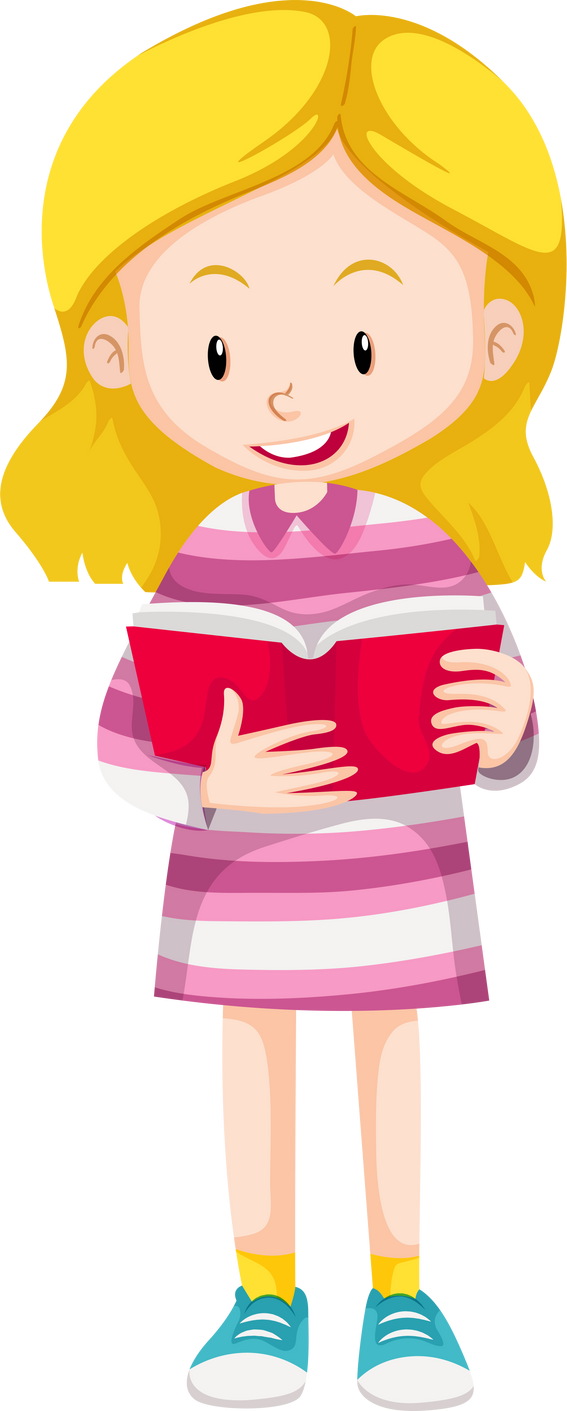 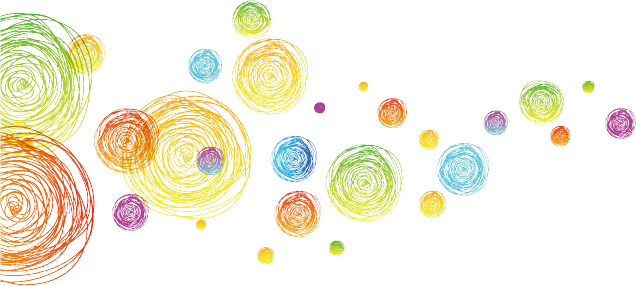 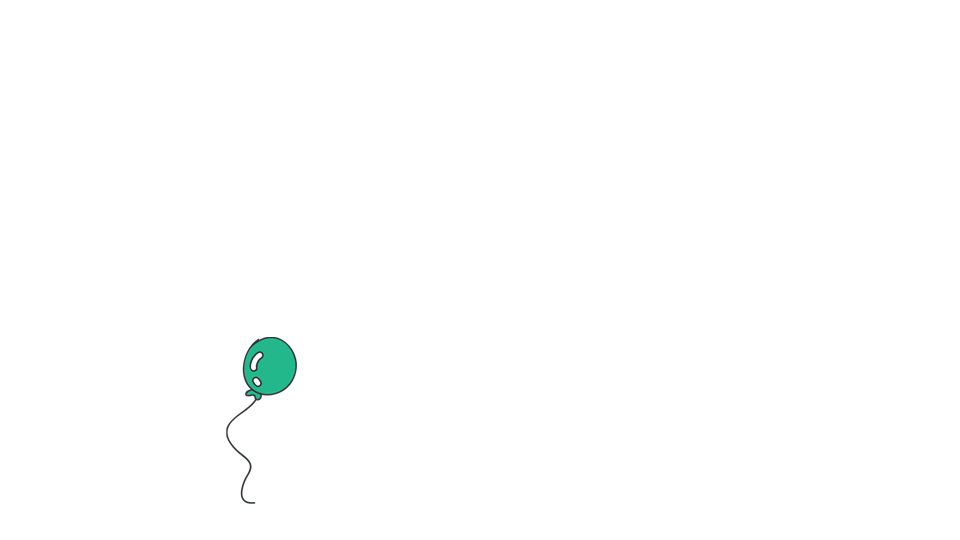 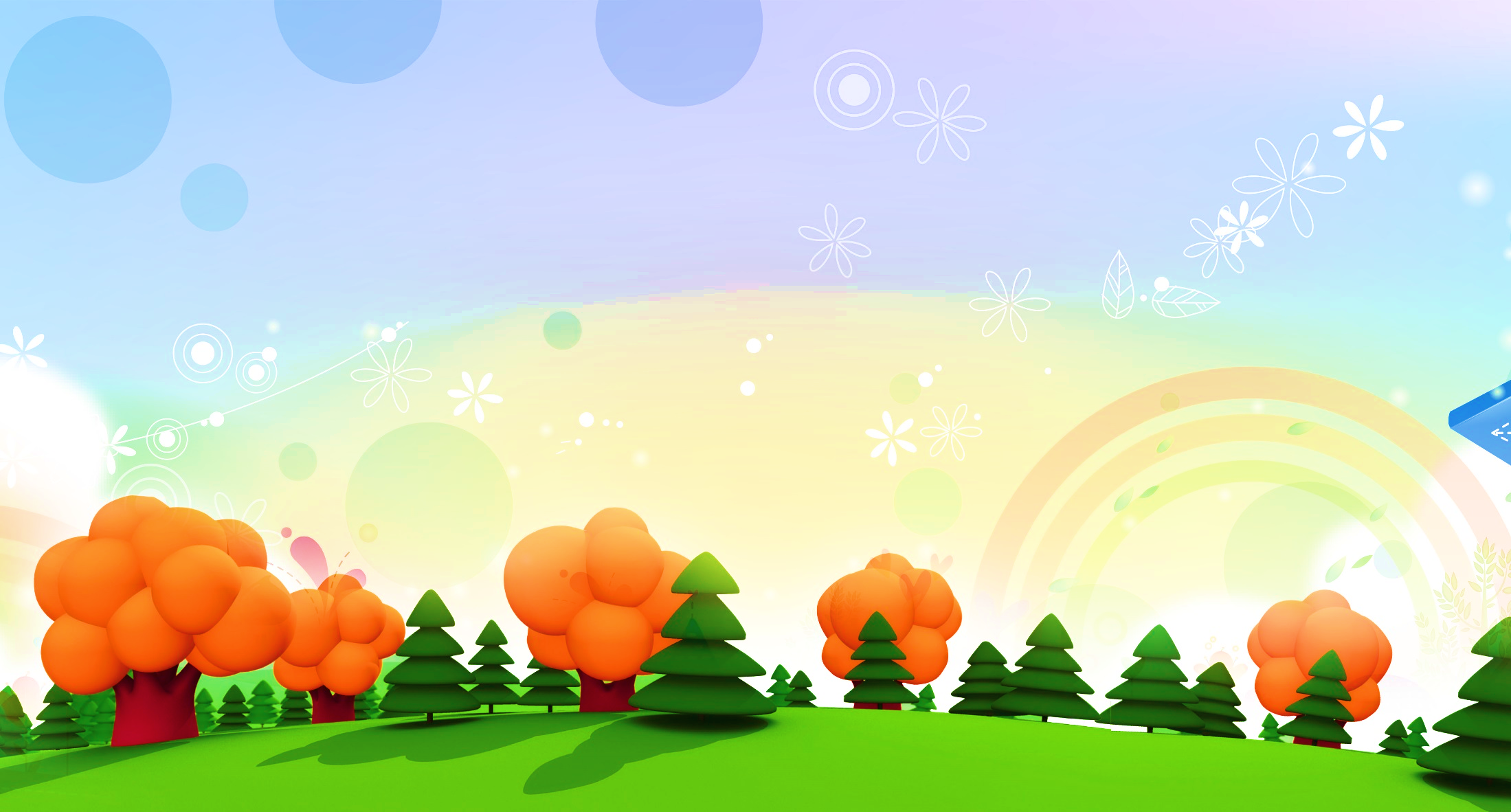 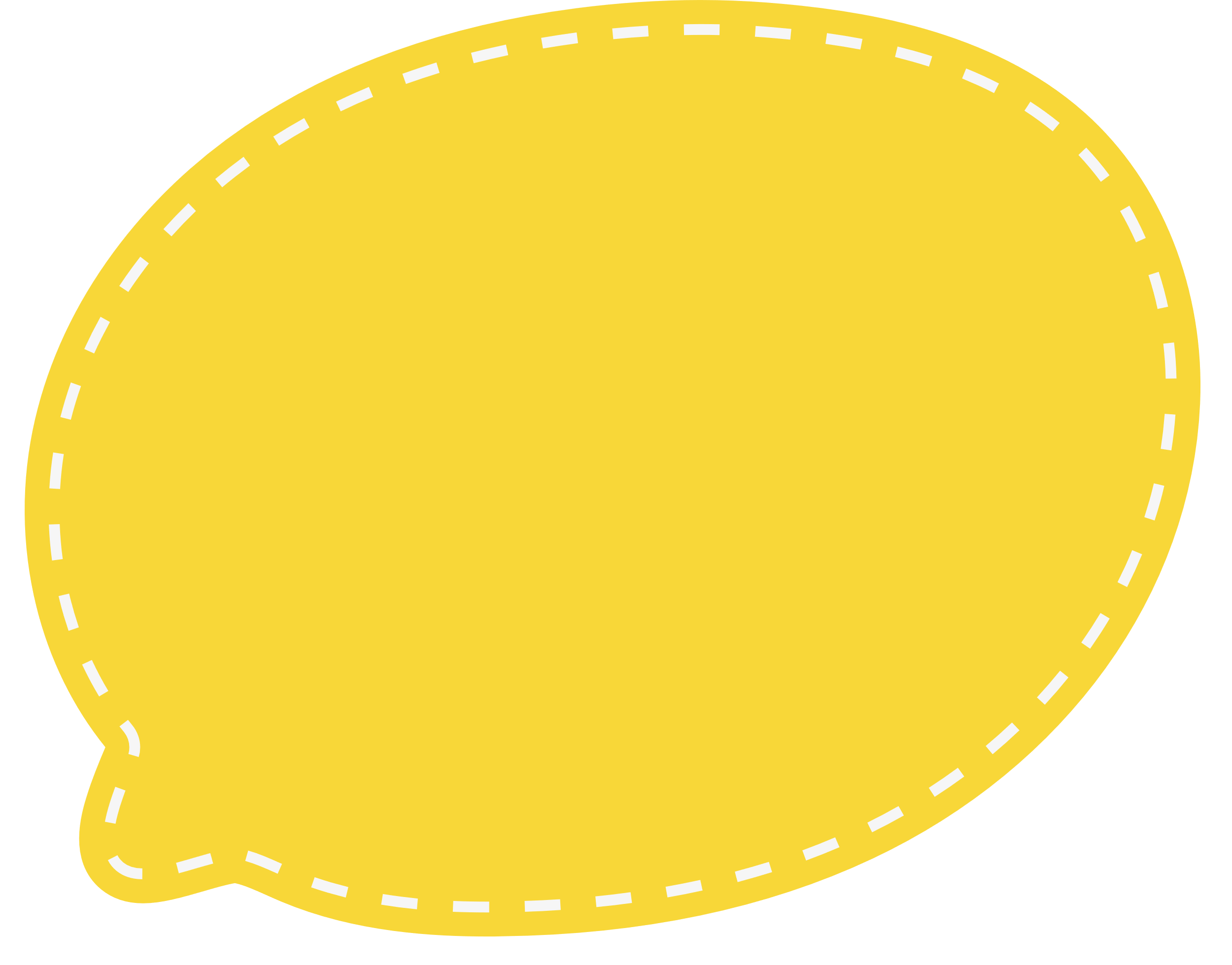 Theo em, giọng đọc của bài như thế nào?
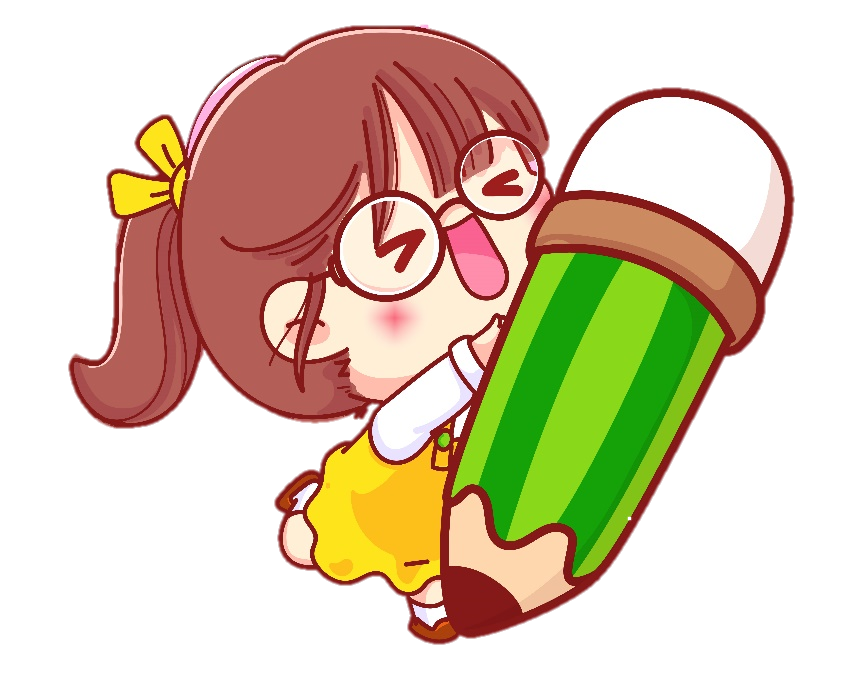 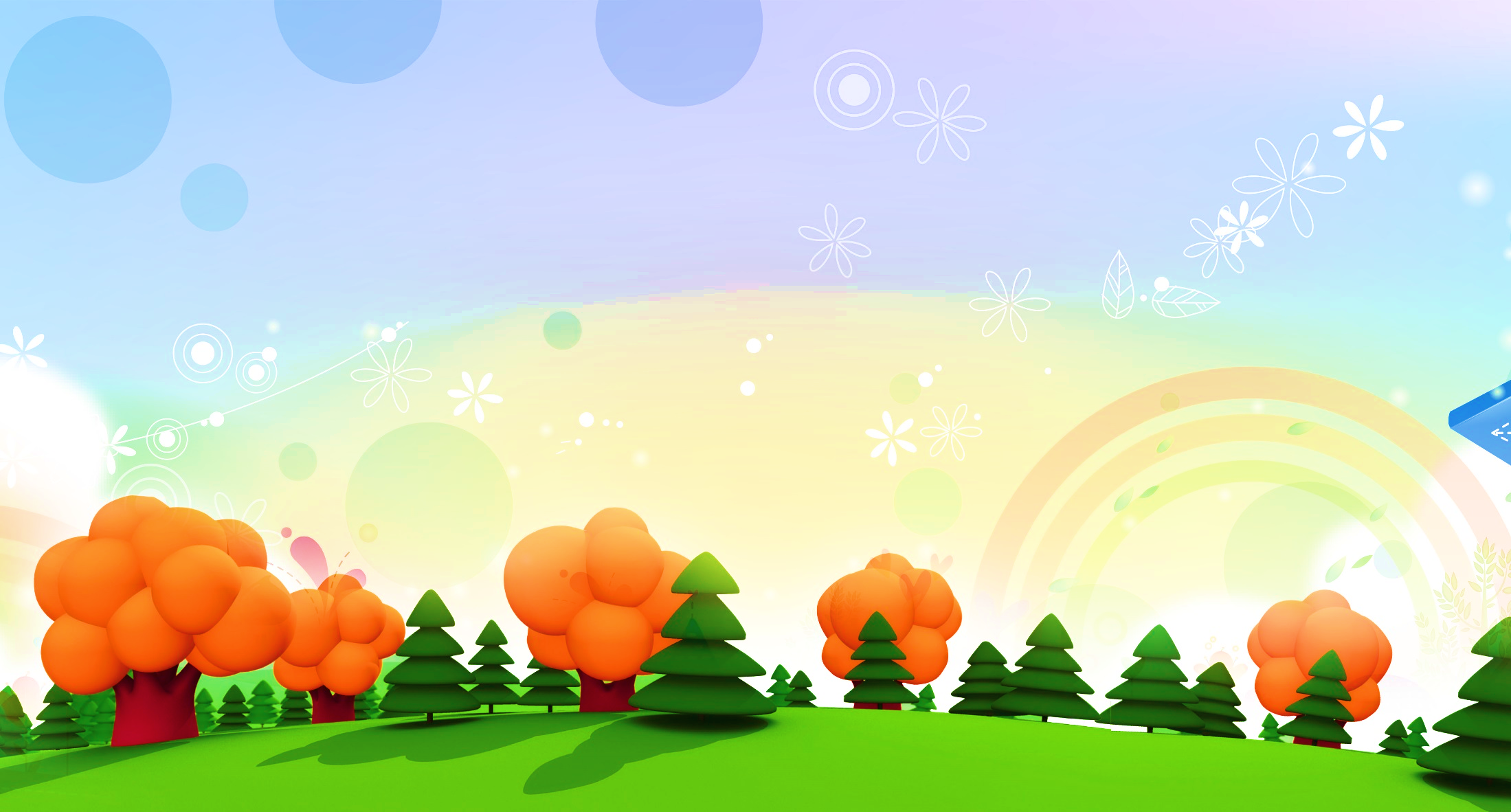 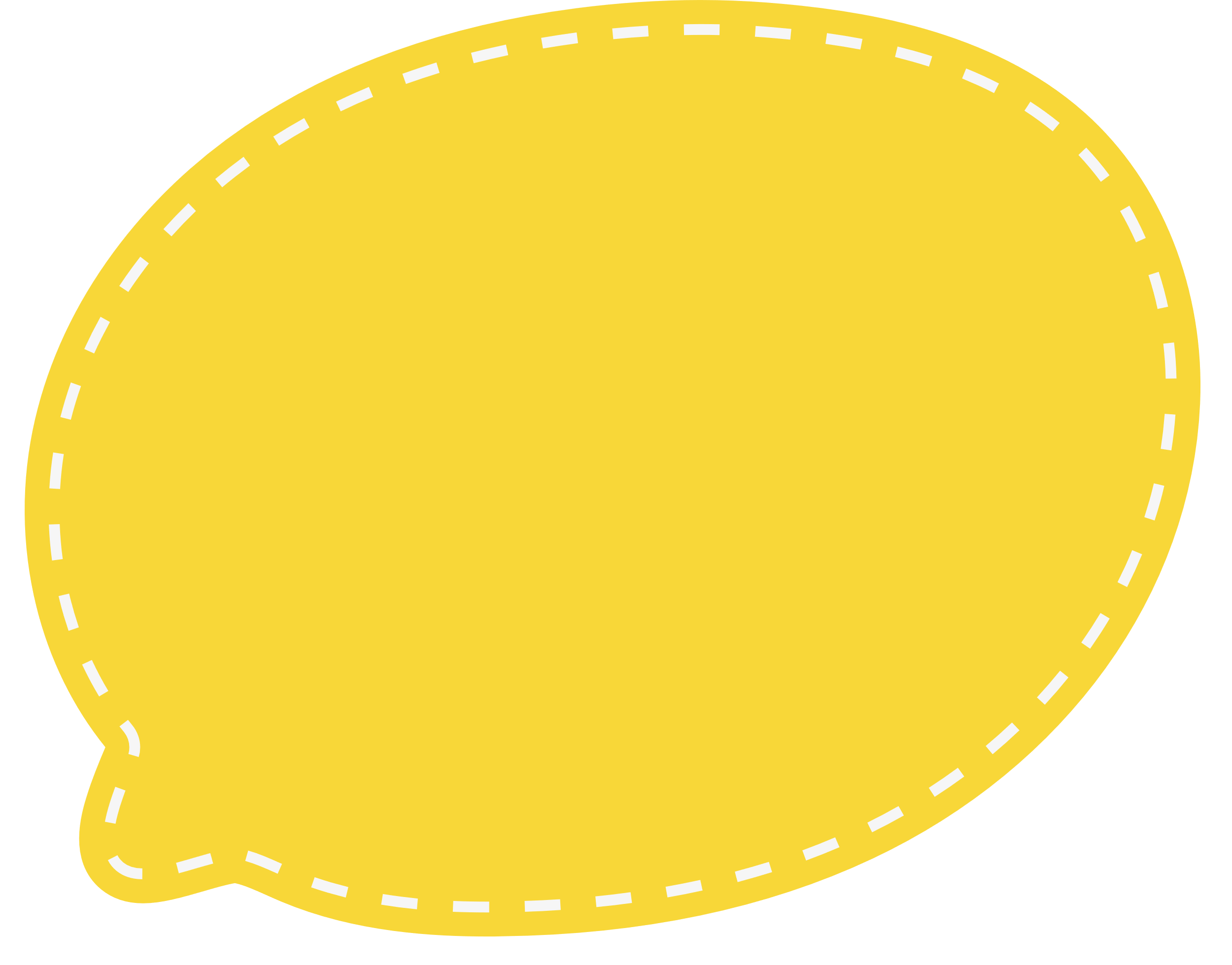 Giọng đọc rõ ràng, rành mạch, nhấn giọng ở những từ ngữ quan trọng.
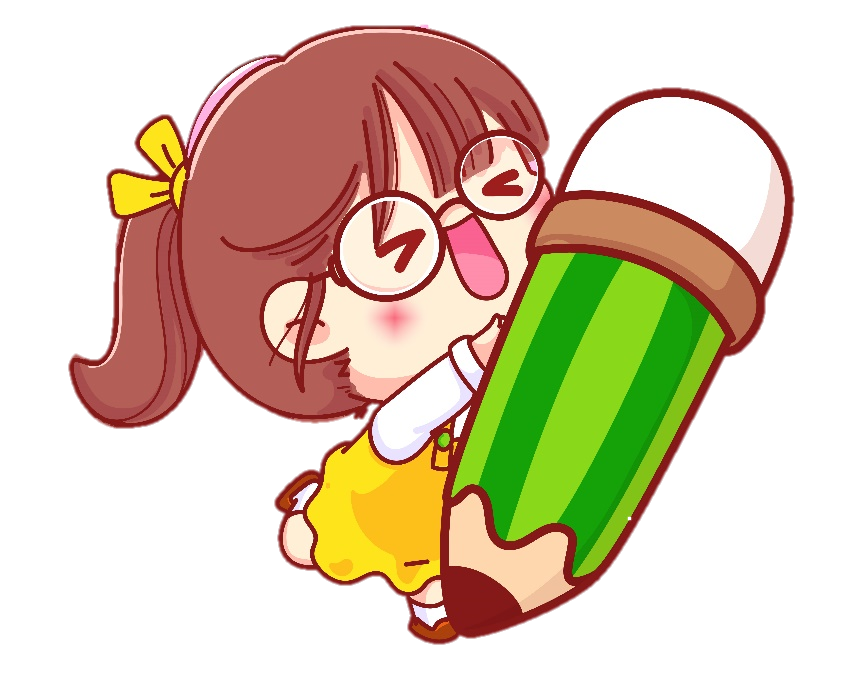 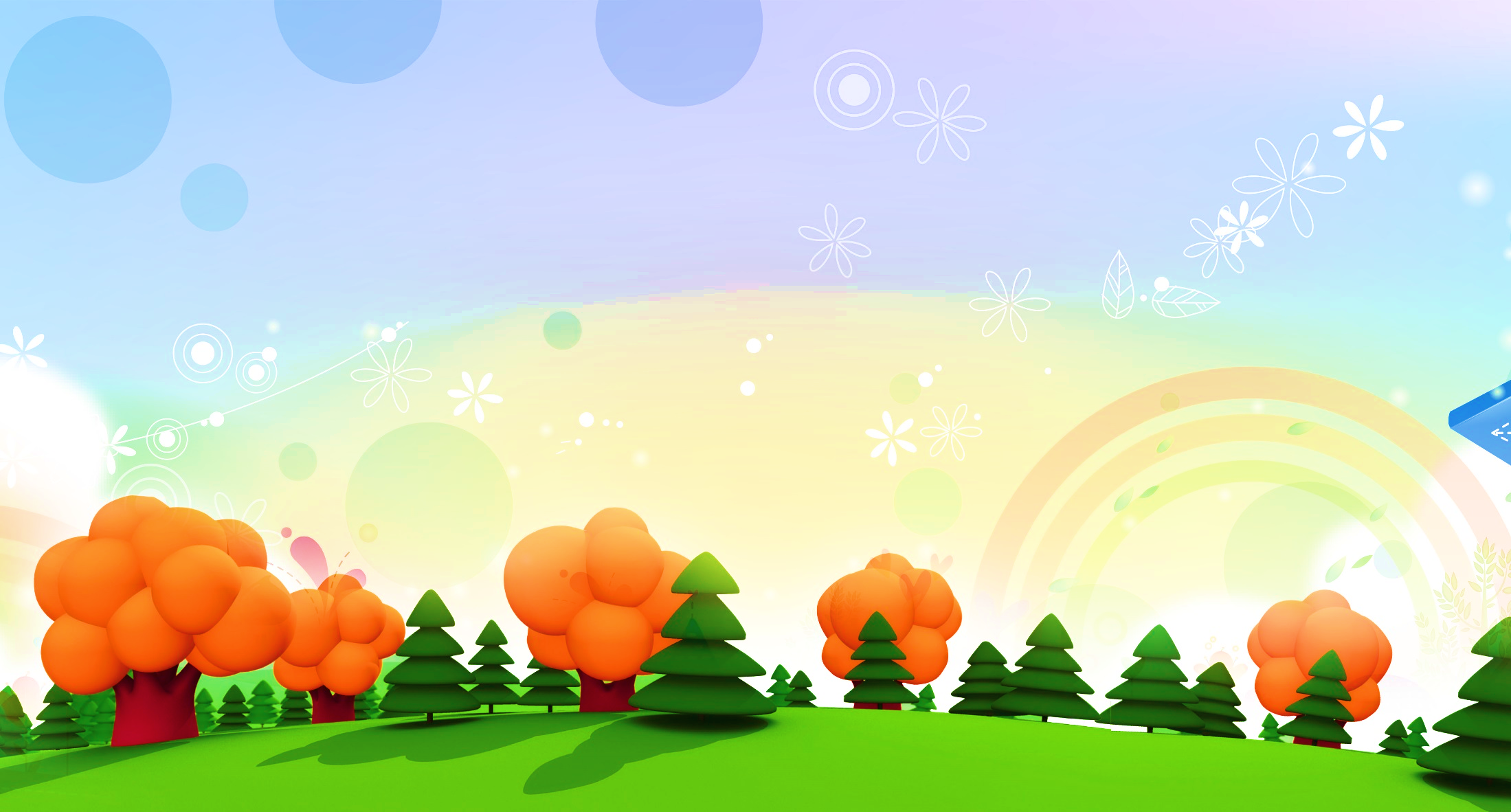 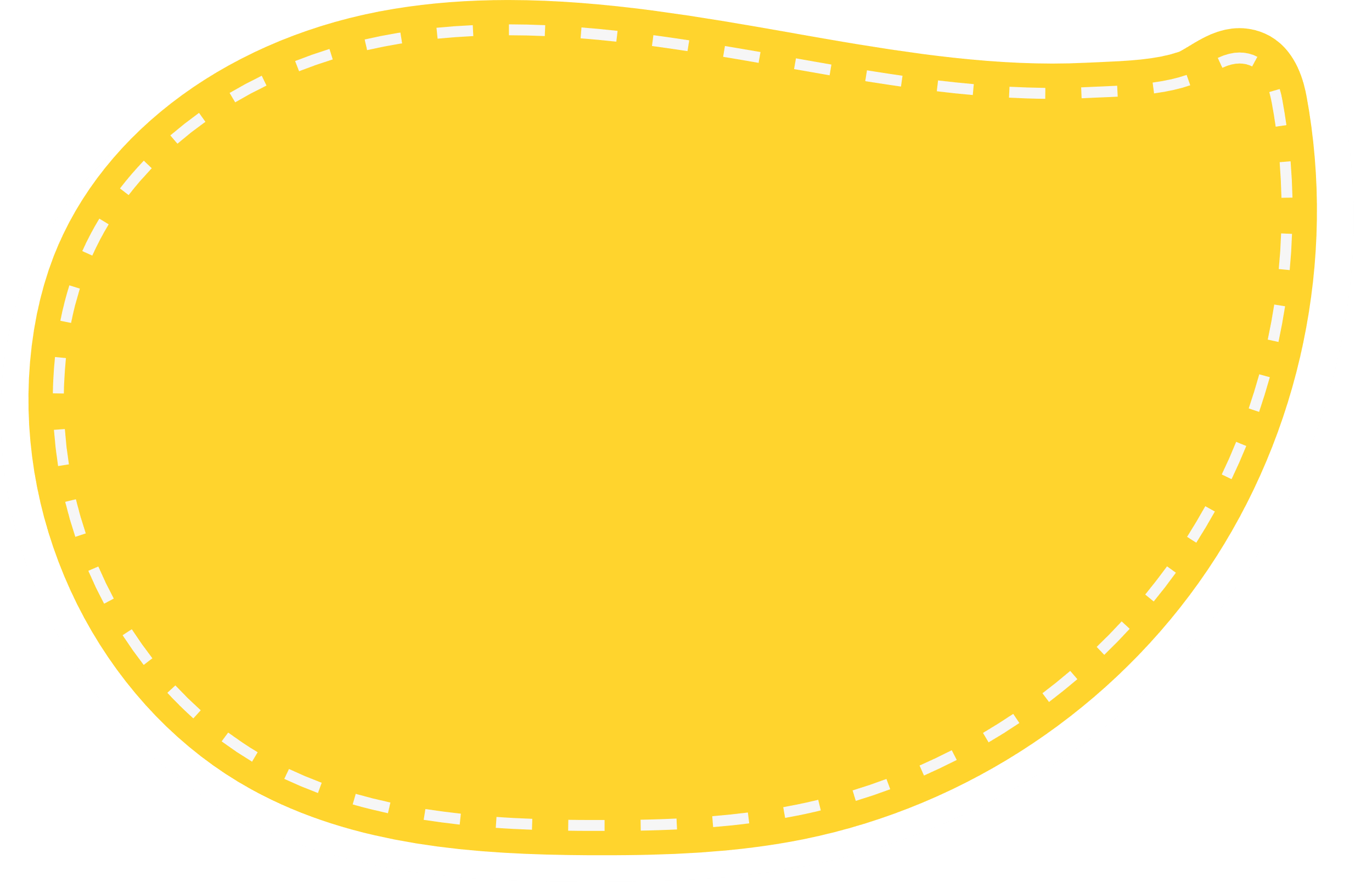 Lắng nghe đọc mẫu
Tiến Anh trở thành một học sinh xuất sắc của lớp 3A. Cậu say mê tập vẽ và ước mơ trở thành hoạ sĩ. Cũng từ đôi chân kì diệu ấy, sắc màu lấp lánh được thắp lên trong tranh. Tiến Anh đạt giải Triển vọng cuộc thi vẽ tranh thiếu nhi Ca-thay lần thứ 10, khu vực Hà Nội, chủ đề Em vẽ ước mơ của em.
Theo Thy Lan
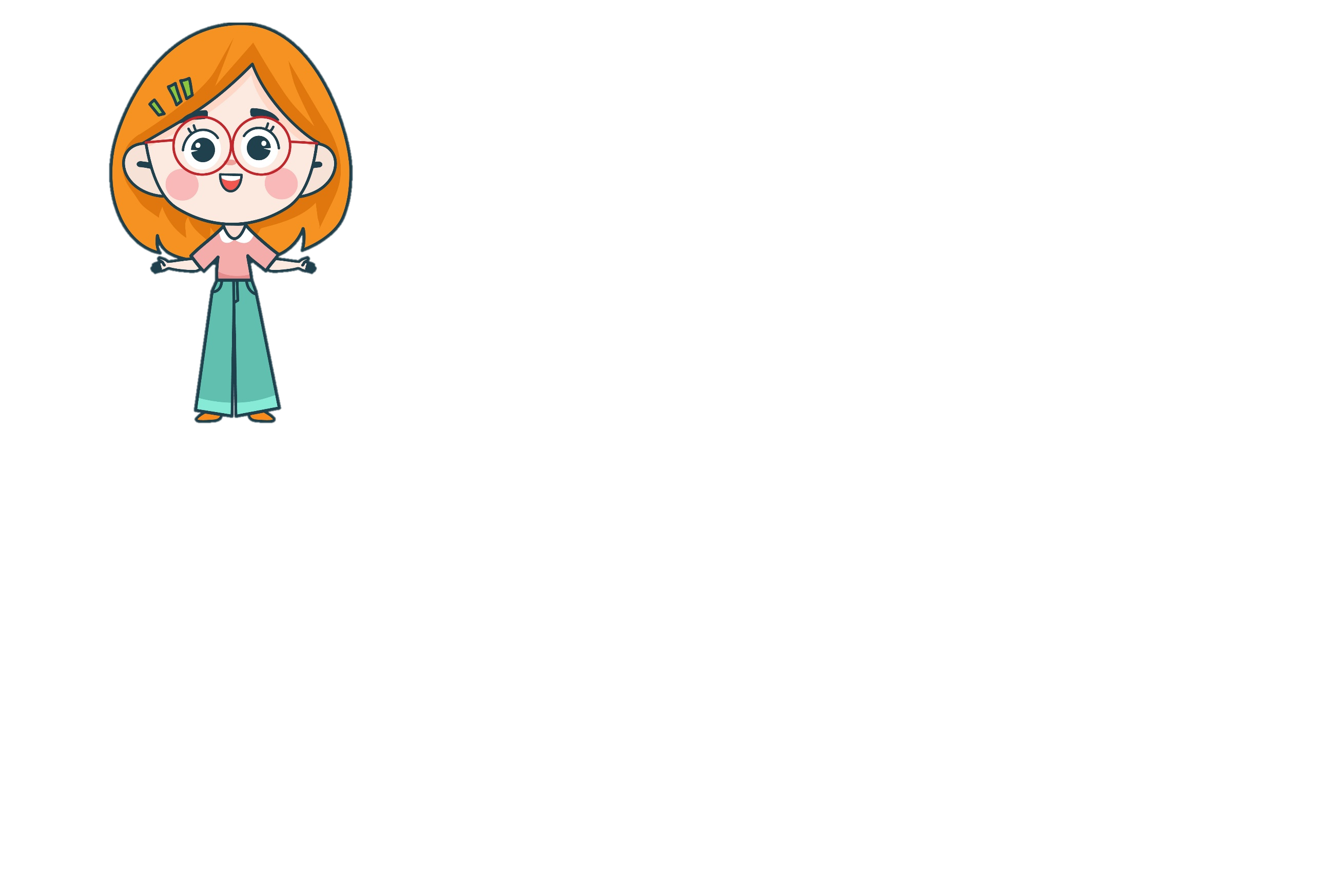 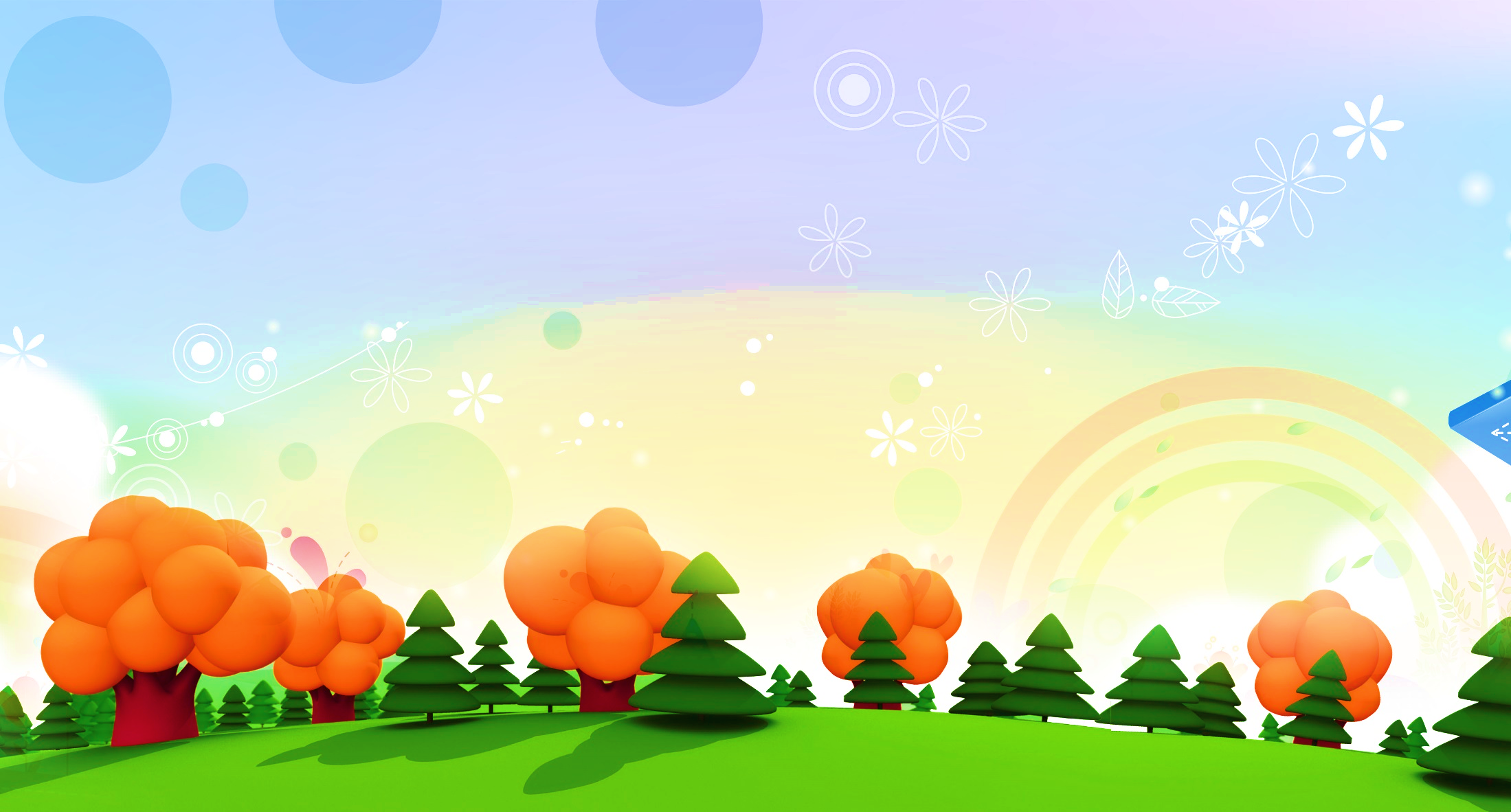 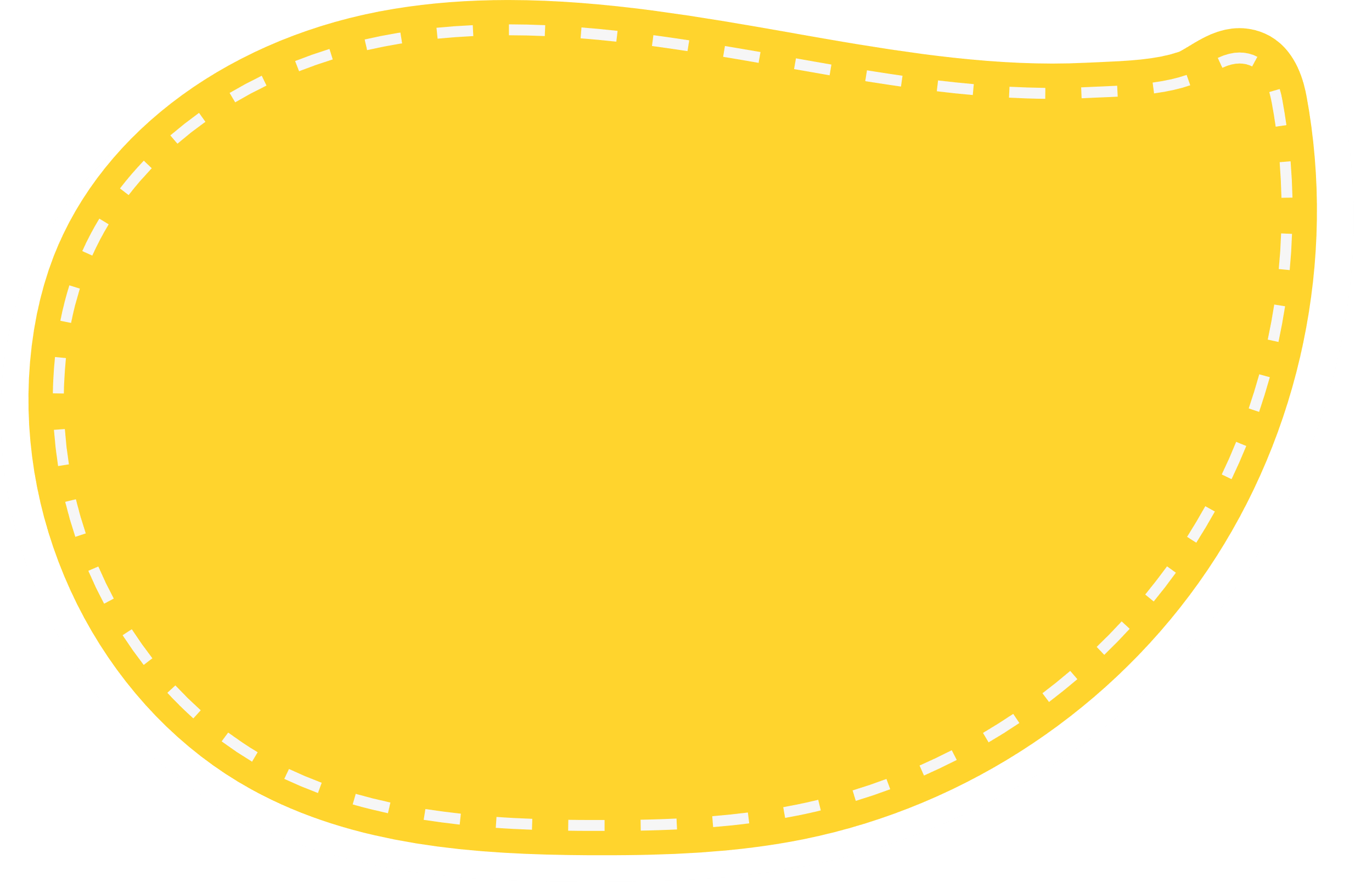 Luyện đọc trong nhóm
Yêu Cầu
Phân công đọc theo đoạn.
Tất cả thành viên đều đọc.
Giải nghĩa từ cùng nhau.
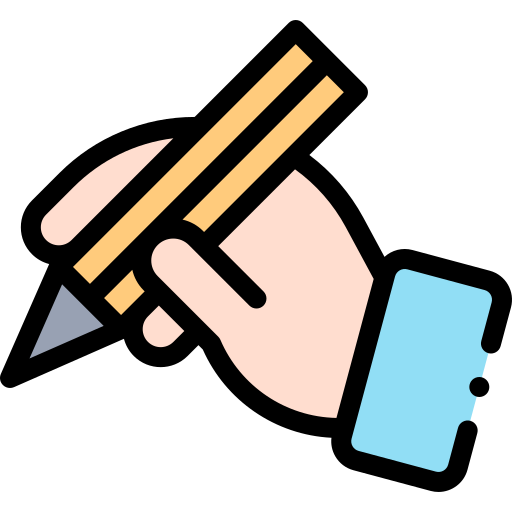 Tiêu chí đánh giá
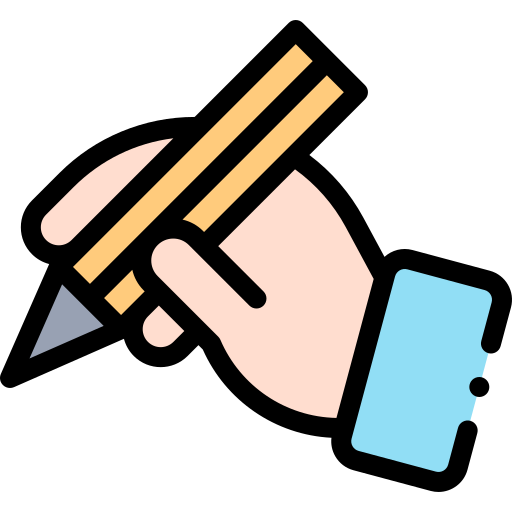 1. Đọc đúng.
2. Đọc to, rõ.
3. Đọc ngắt, nghỉ đúng chỗ.
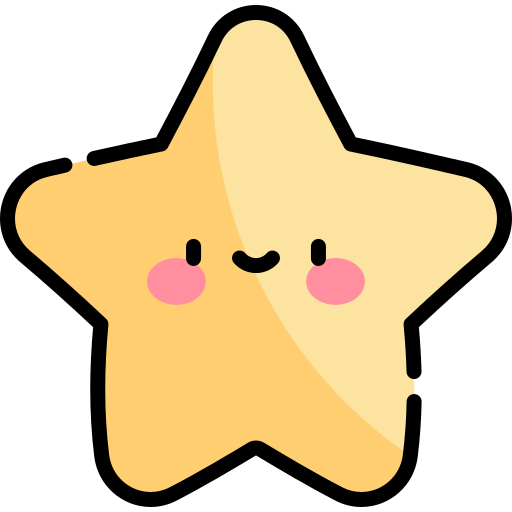 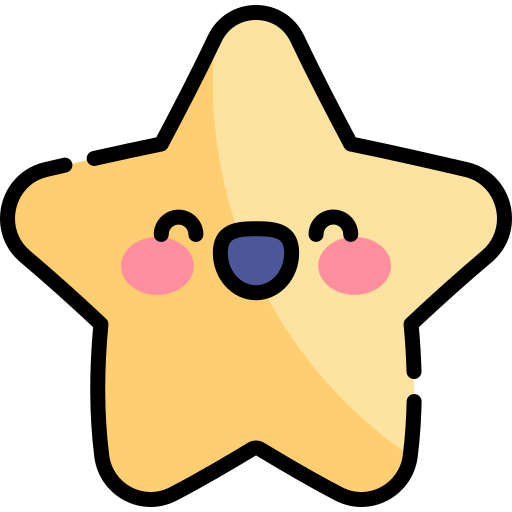 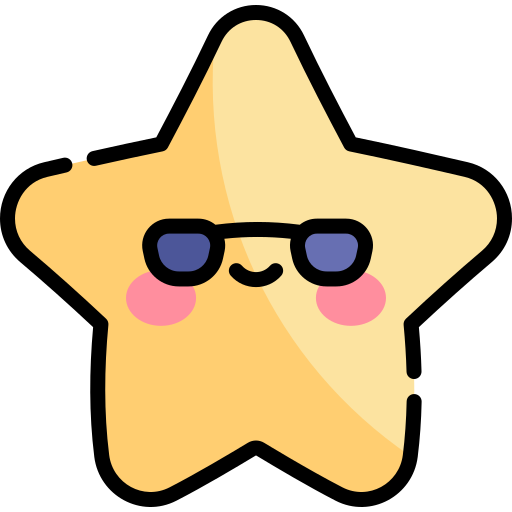 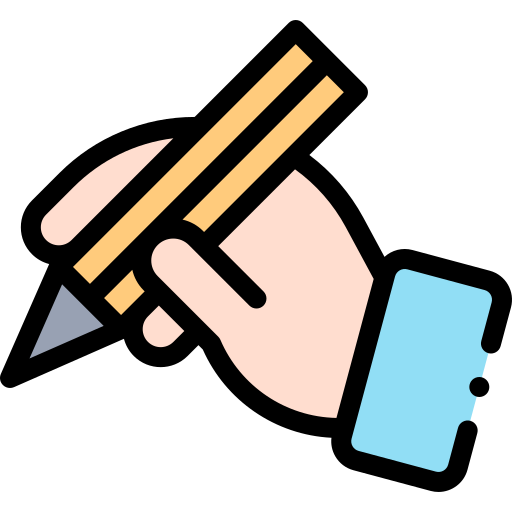 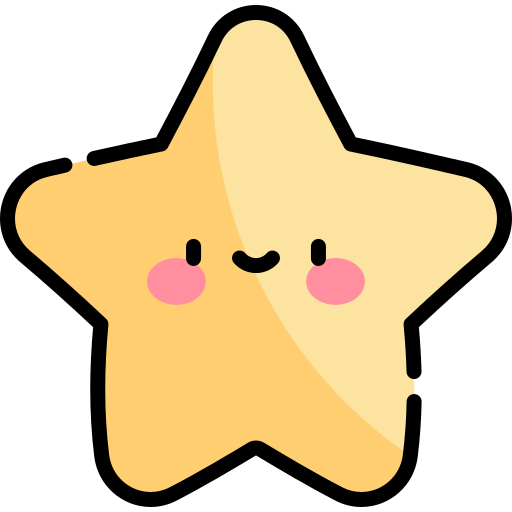 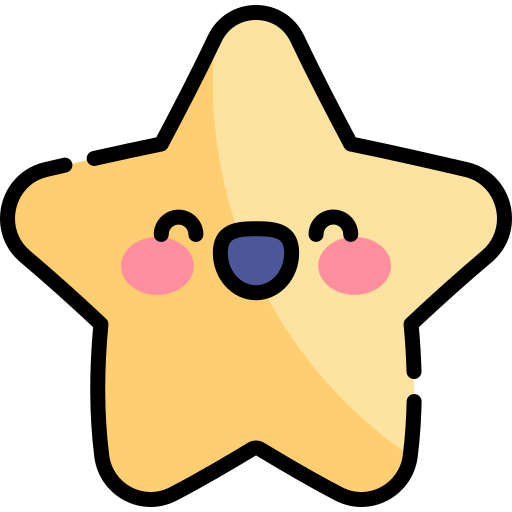 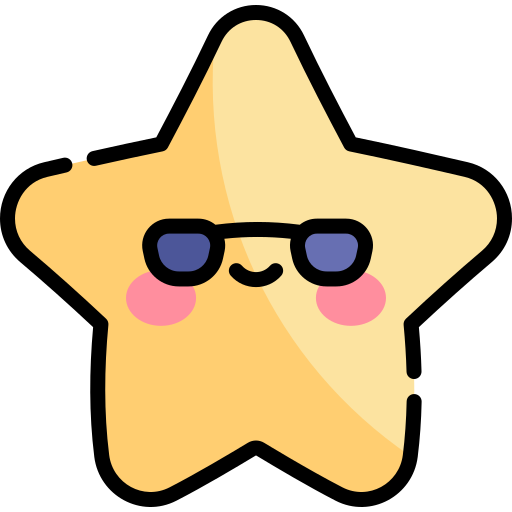 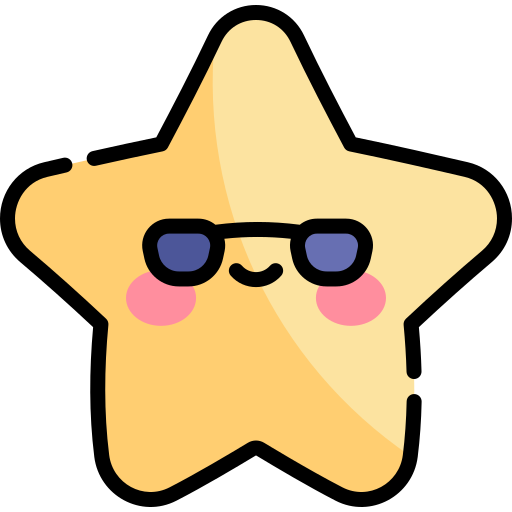 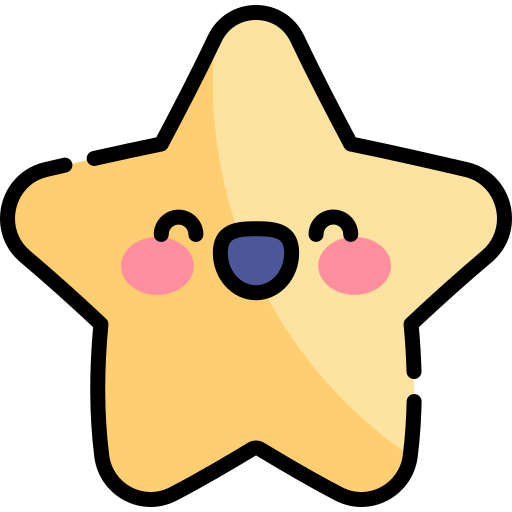 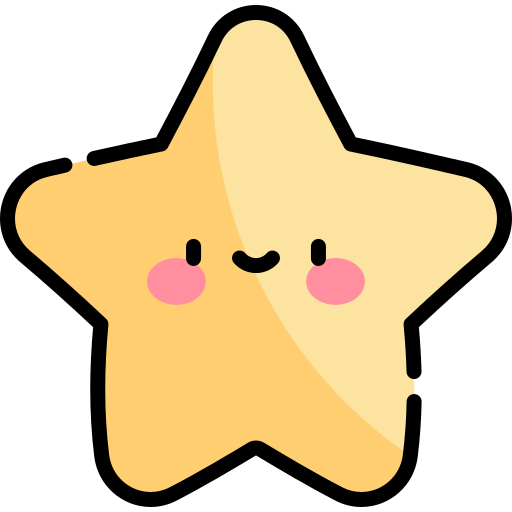 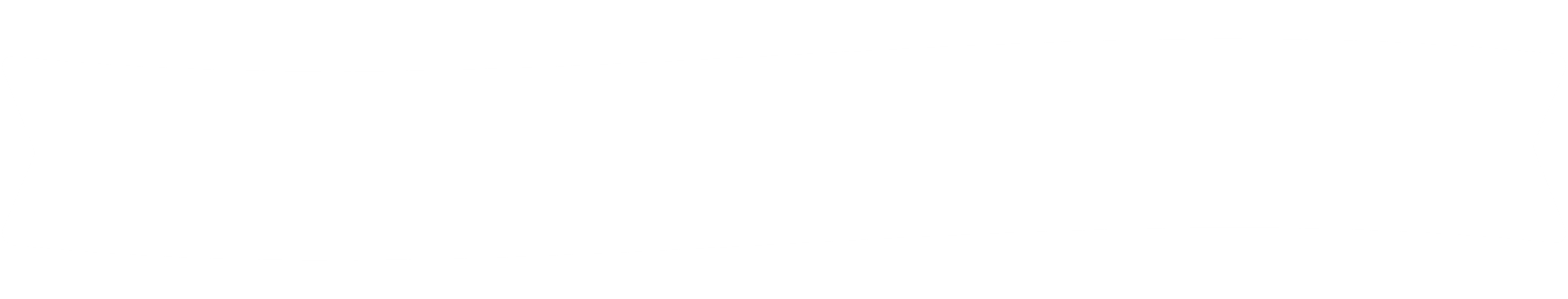 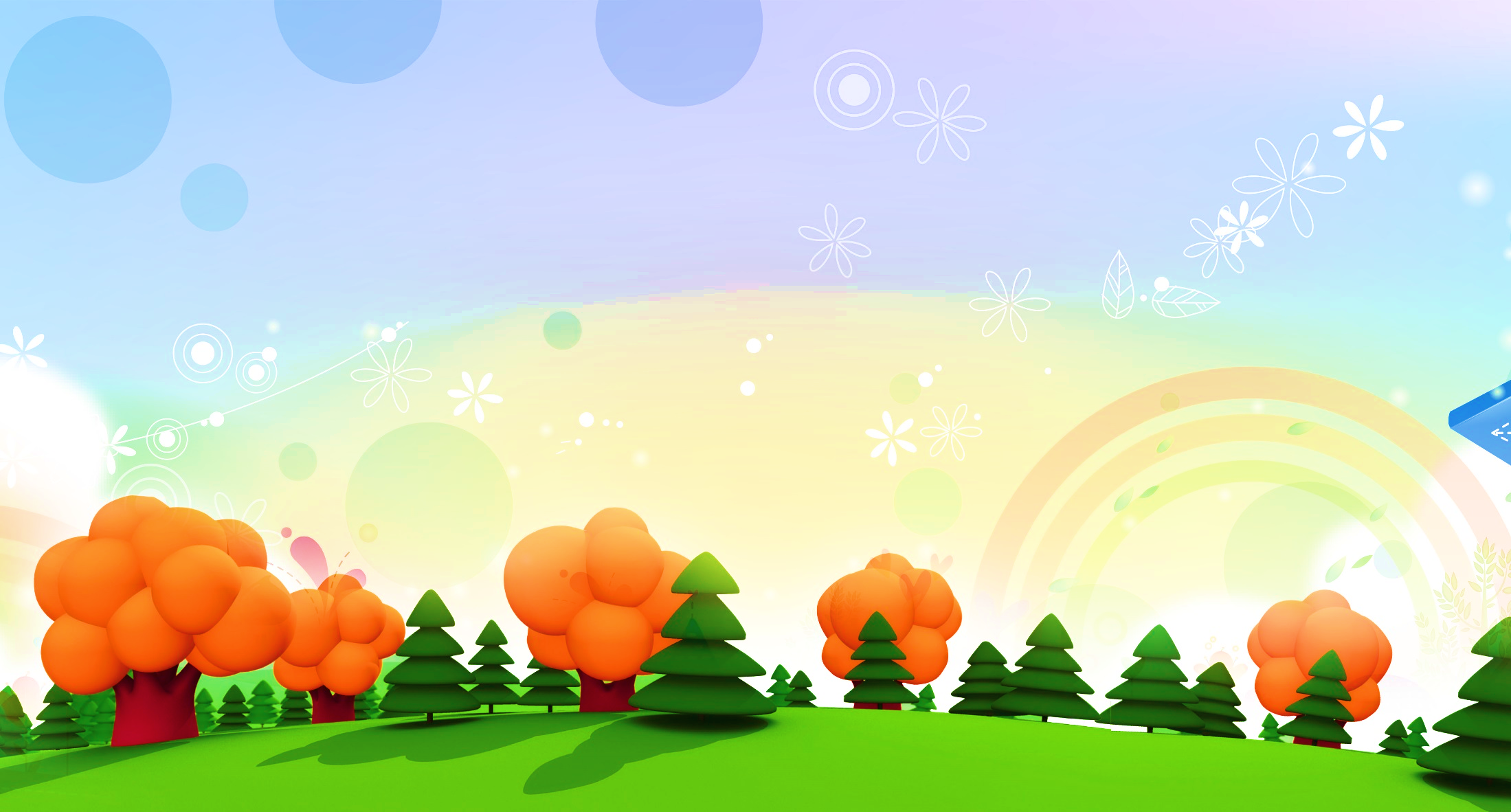 Luyện đọc trước lớp
Tiêu chí đánh giá
1. Đọc đúng.
2. Đọc to, rõ.
3. Đọc ngắt, 
nghỉ đúng chỗ.
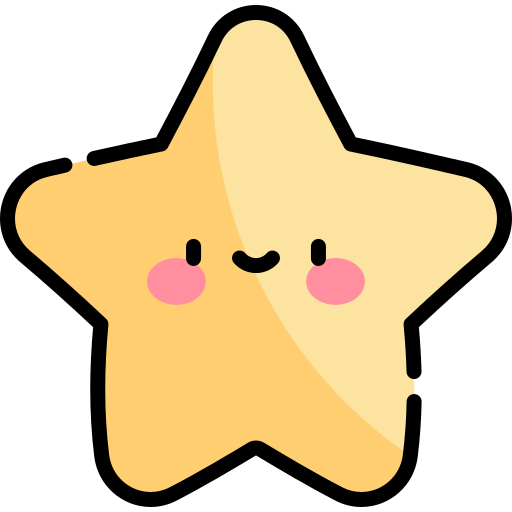 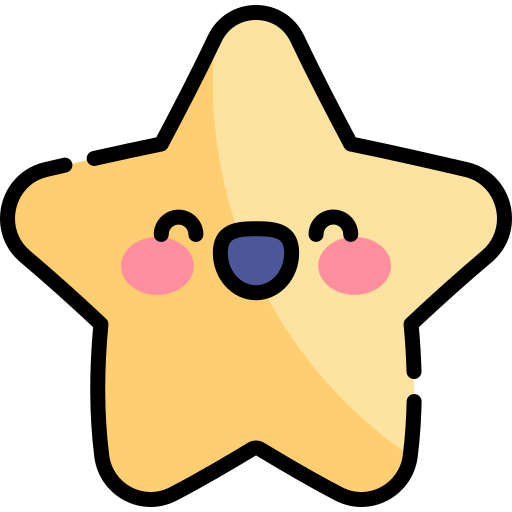 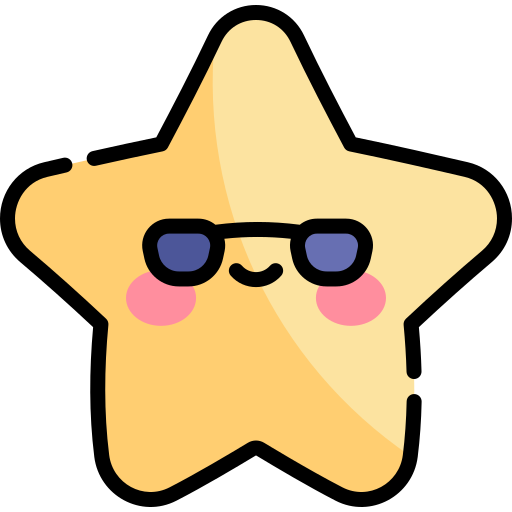 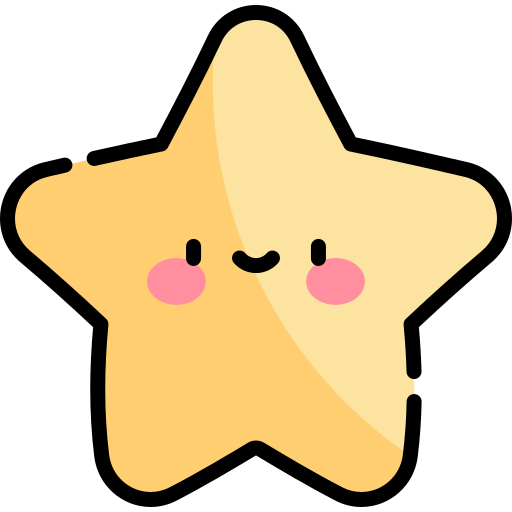 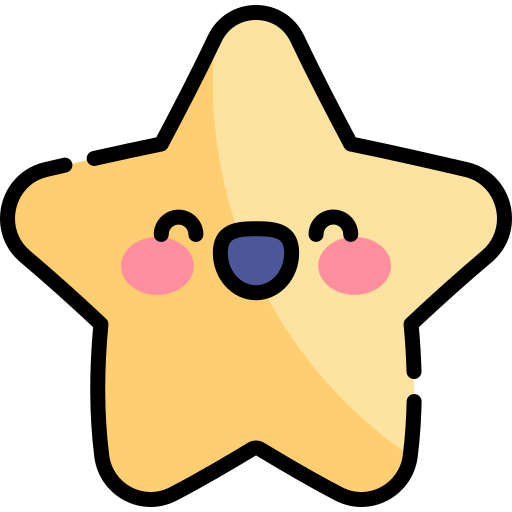 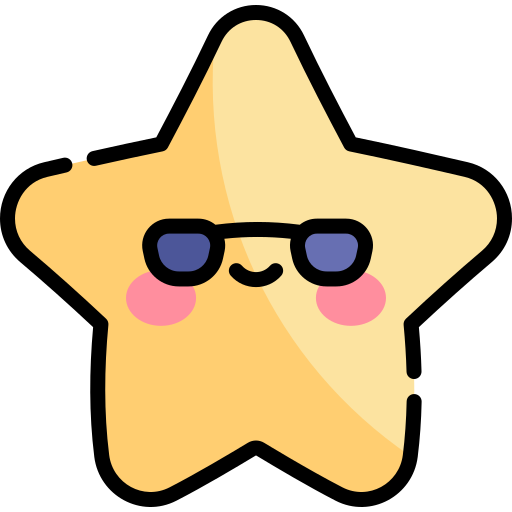 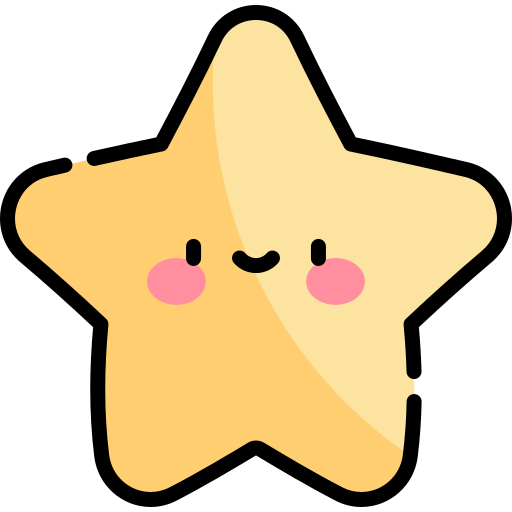 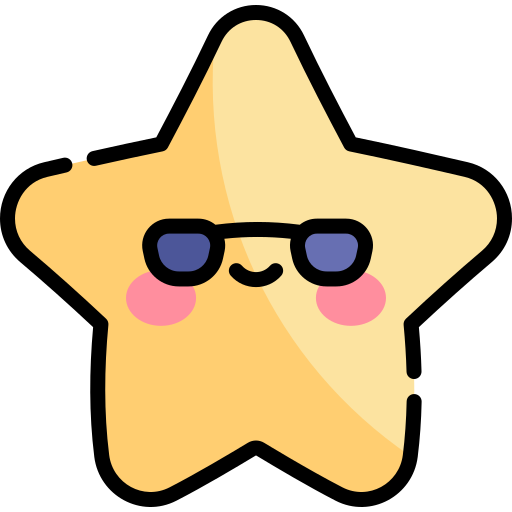 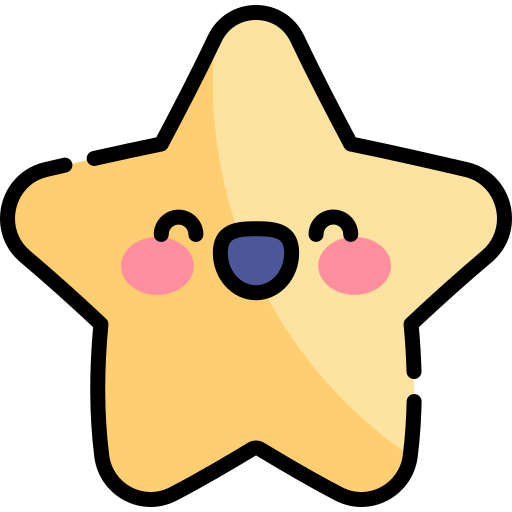 BÌNH CHỌN NHÓM ĐỌC HAY NHẤT
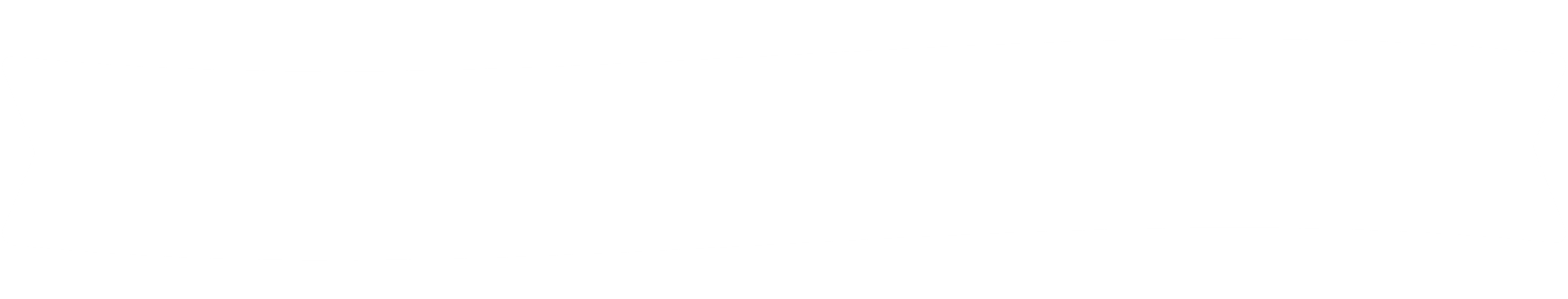 Dặn dò
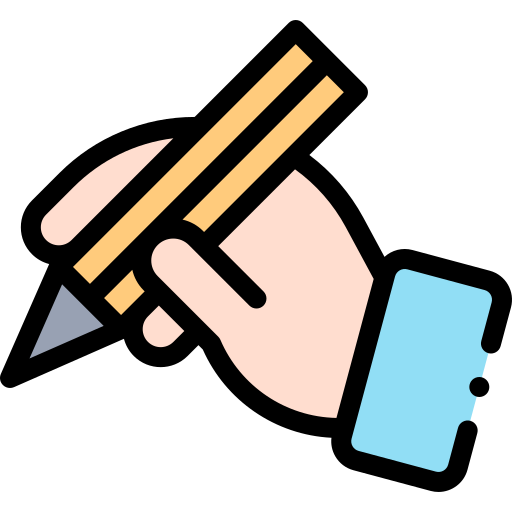 GV ĐIỀN VÀO ĐÂY
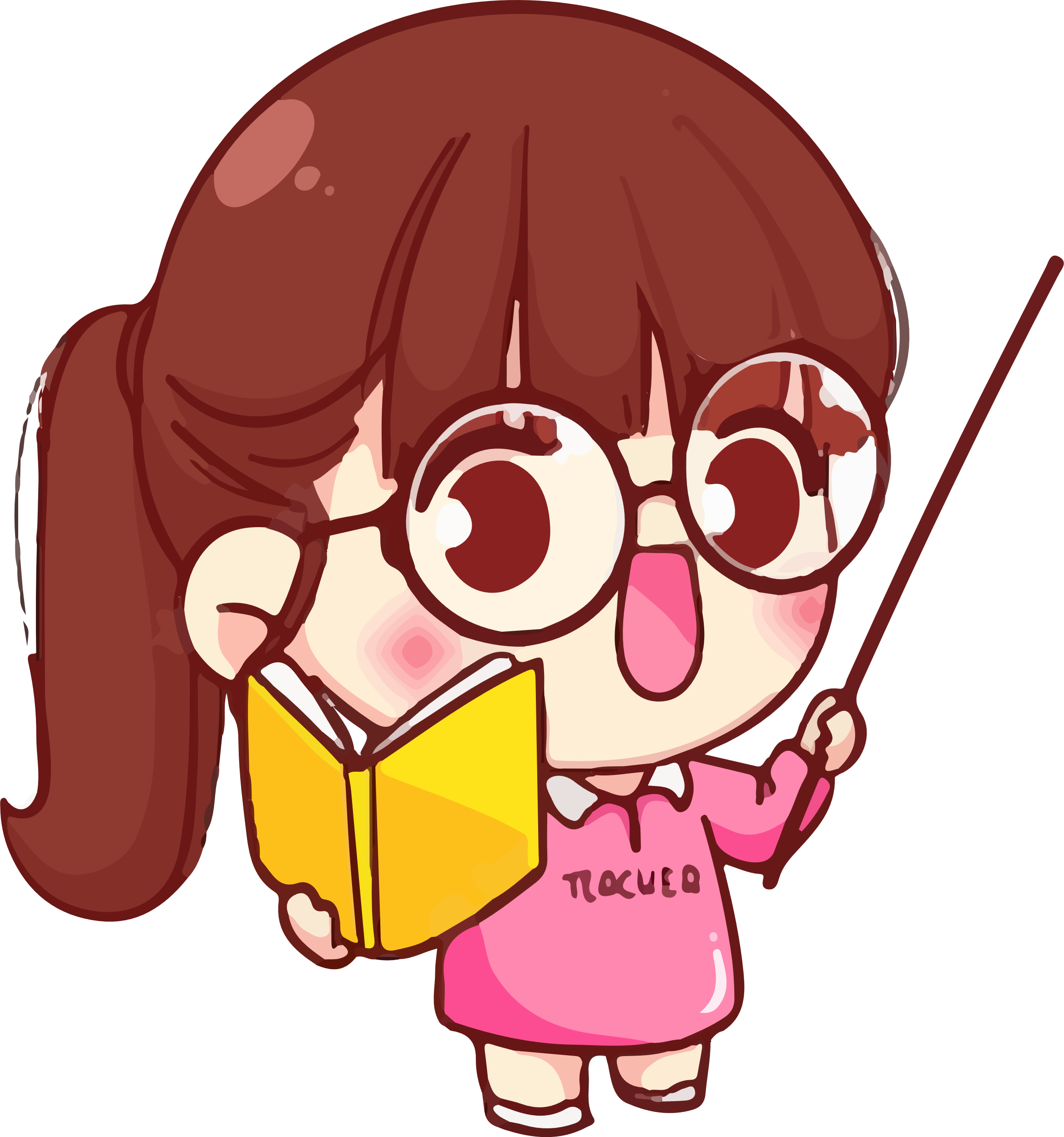 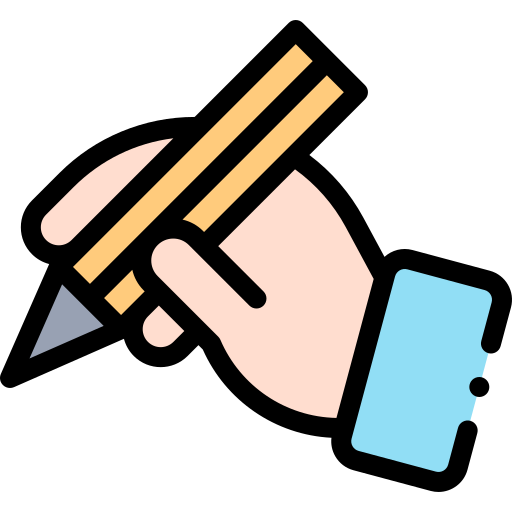 GV ĐIỀN VÀO ĐÂY
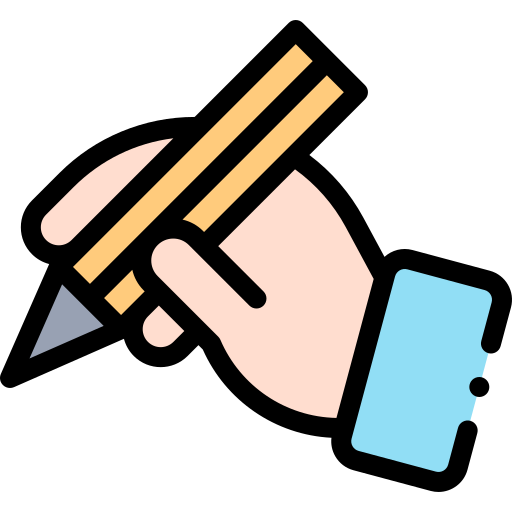 GV ĐIỀN VÀO ĐÂY
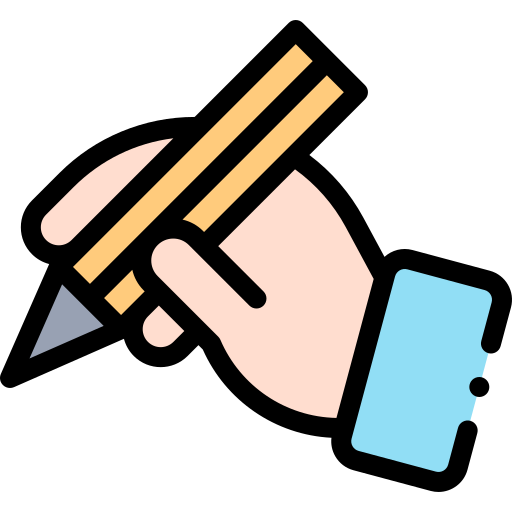 GV ĐIỀN VÀO ĐÂY
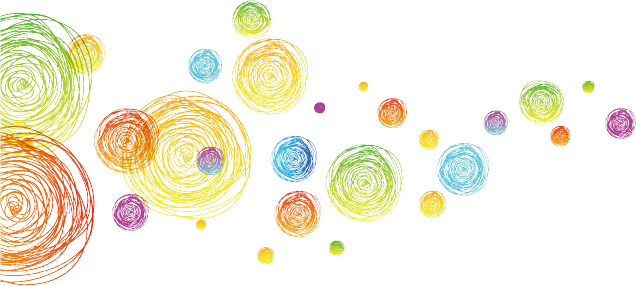 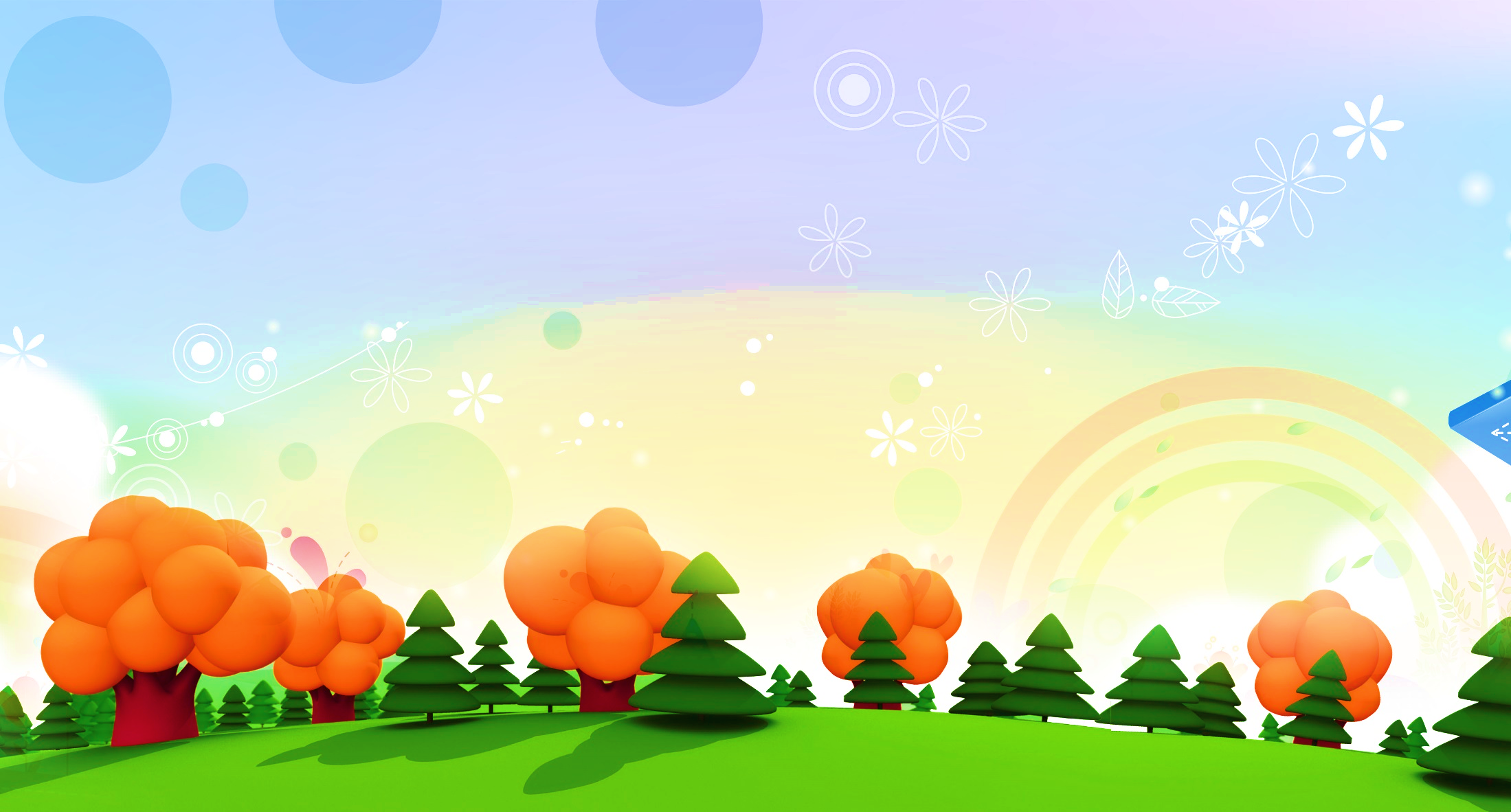 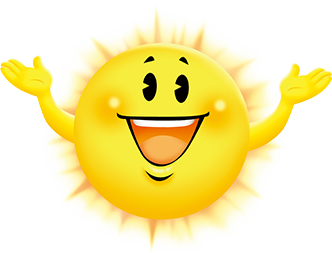 TIẾNG VIỆT
TIẾNG VIỆT
Xin chào và hẹn gặp lại!
Xin chào và hẹn gặp lại
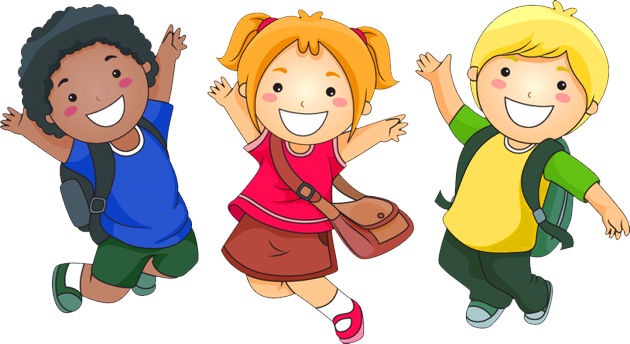 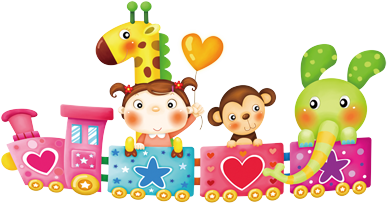